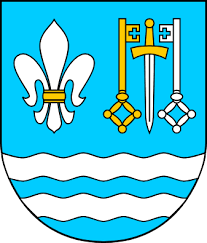 RAPORT O STANIE GMINY ALEKSANDRÓW W 2024 ROKU
Szanowni Państwo,	                                                                                                                      

Przekazuję na Państwa ręce „Raport o stanie Gminy Aleksandrów w 2024 roku”, będący podsumowaniem naszej wspólnej pracy na rzecz rozwoju naszej Małej Ojczyzny.
Na podstawie danych przekazanych przez jednostki organizacyjne Gminy przygotowaliśmy zestawienie kluczowych informacji, które w sposób przejrzysty ukazują kierunki działań samorządu gminnego, realizowane cele, osiągnięte rezultaty oraz związane z nimi nakłady finansowe.
Celem niniejszego raportu jest przedstawienie aktualnej sytuacji społecznej i gospodarczej Gminy Aleksandrów,                                 z uwzględnieniem najważniejszych obszarów jej funkcjonowania. Dzięki skutecznemu pozyskiwaniu środków zewnętrznych, w niemal każdej miejscowości widoczne są efekty naszych działań: modernizujemy drogi, rozbudowujemy sieć kanalizacyjną, budujemy                 i wyposażamy obiekty sportowe, wymieniamy oświetlenie na energooszczędne, wspieramy lokalne organizacje i inicjatywy.
Składam serdeczne podziękowania wszystkim osobom i instytucjom za dotychczasową współpracę i zaangażowanie w działania na rzecz poprawy jakości życia naszych mieszkańców. Dziękuję za wspólne działania na rzecz zrównoważonego rozwoju infrastrukturalno-przestrzennego, budowania silnej wspólnoty lokalnej oraz rozwoju funkcji turystyczno-rekreacyjnej Gminy Aleksandrów.


                                                                                         Z wyrazami szacunku,
                                      dr  Paweł Mamrot 
                                       Wójt Gminy Aleksandrów
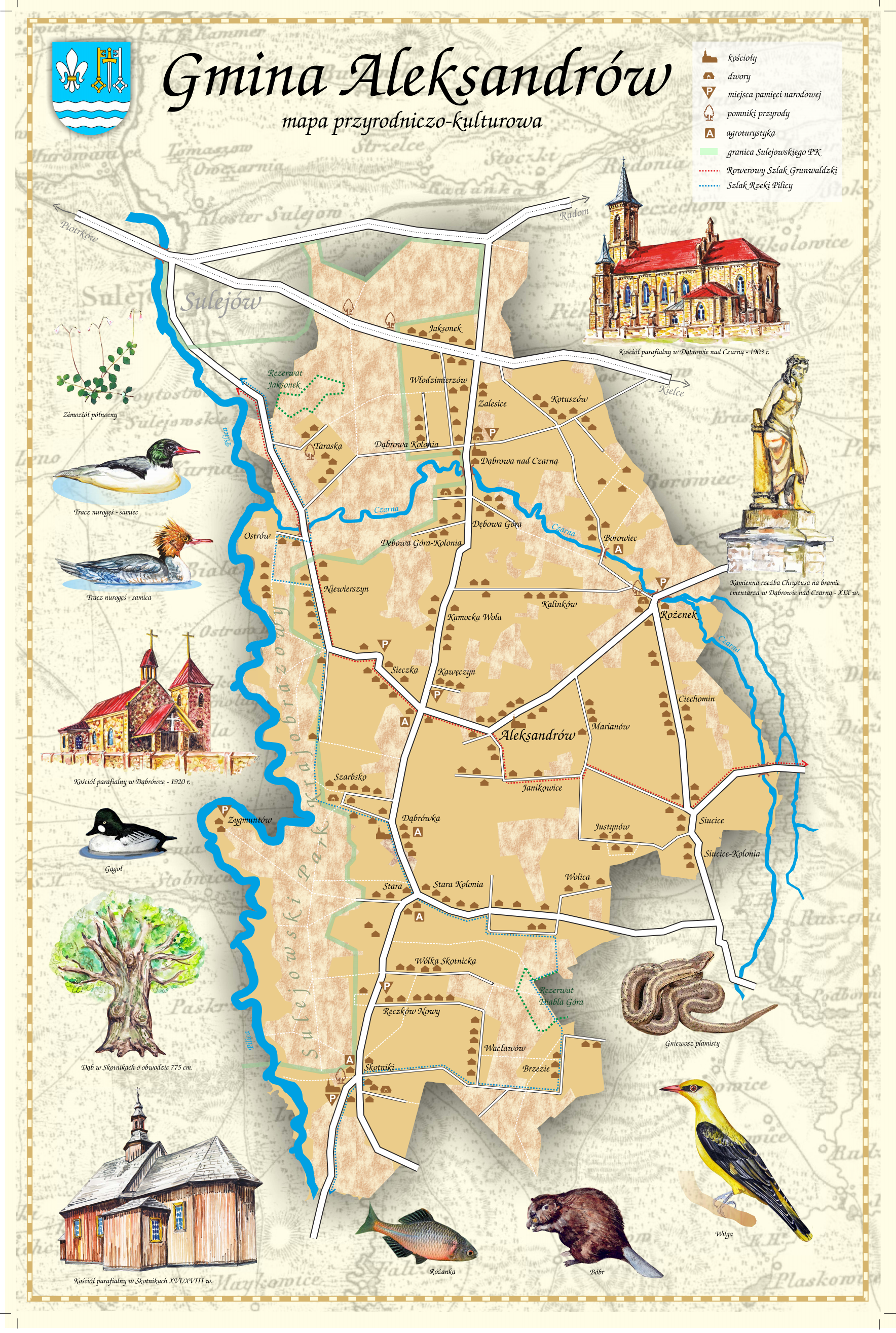 Wykonanie budżetu 2024 roku
 
               Planowane Dochody budżetu gminy na dzień 31.12.2024 r. ustalono w wysokości 39.962.814,81 zł w tym dochody bieżące w kwocie 28.037.830,80 zł oraz dochody majątkowe w kwocie 11.924.984,01 zł. 
	Wydatki budżetu gminy na dzień 31.12.2024 r. ustalono w wysokości 43.375.146,05 złw tym wydatki bieżące w kwocie 27.083.904,15 zł oraz wydatki majątkowe 16.291.241,90 zł. Różnica między dochodami i wydatkami stanowiła planowany deficyt  budżetu w kwocie – 3.412.331,24 zł. Przychody budżetu ustalono na kwotę 4.088.818,63 zł i rozchody budżetu na łączną kwotę 676.487,39 zł z przeznaczeniem na spłatę wcześniej zaciągniętych zobowiązań.
Przebudowa drogi Skotniki – Józefów Stary
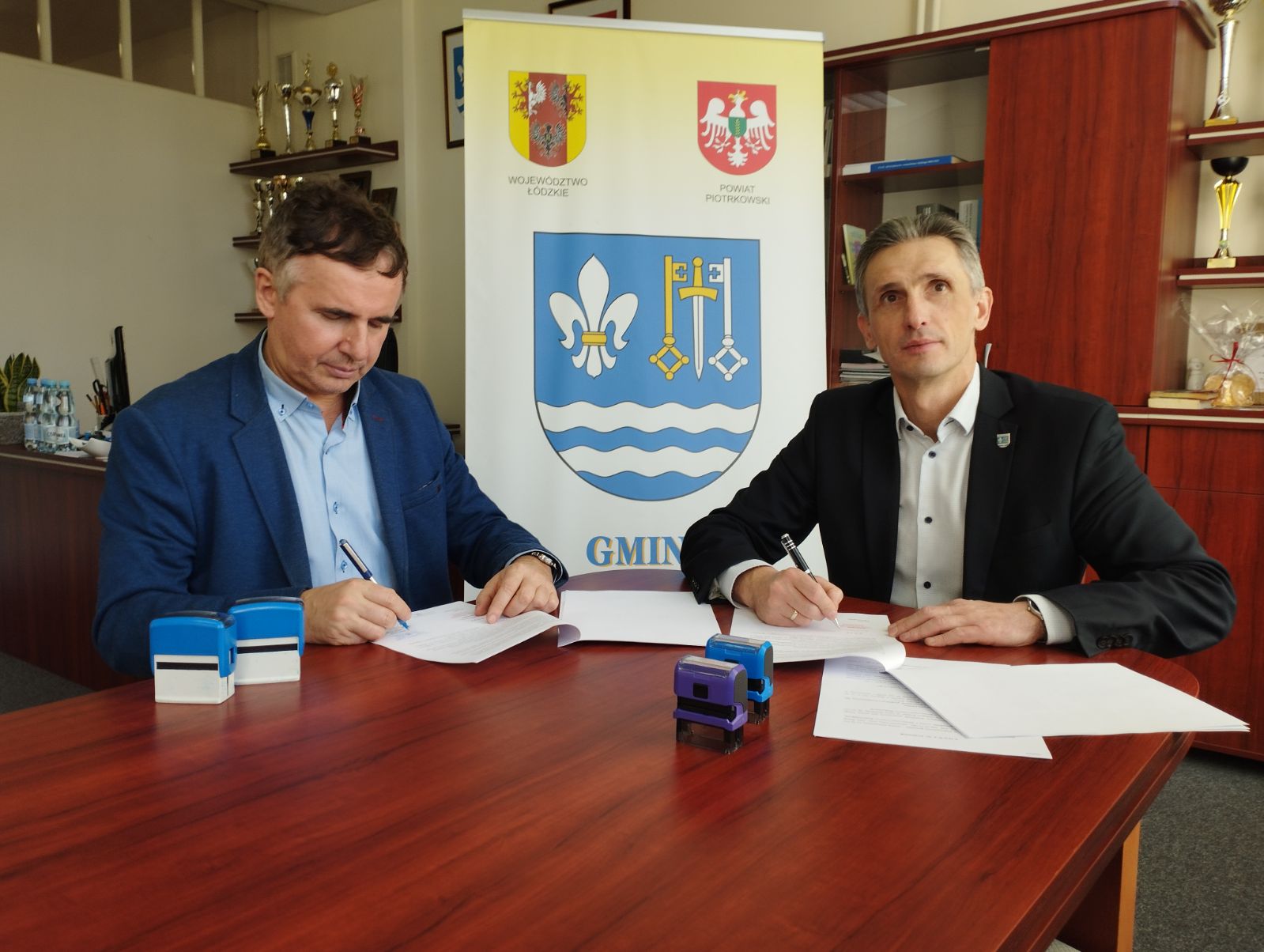 Przebudowa dróg powiatowych
Prymusowa Wola – Paradyż – Skórkowice – Reczków (Nr 3118E)
Przedbórz – Skotniki – Jaksonek – Radonia – Błogie Szlacheckie
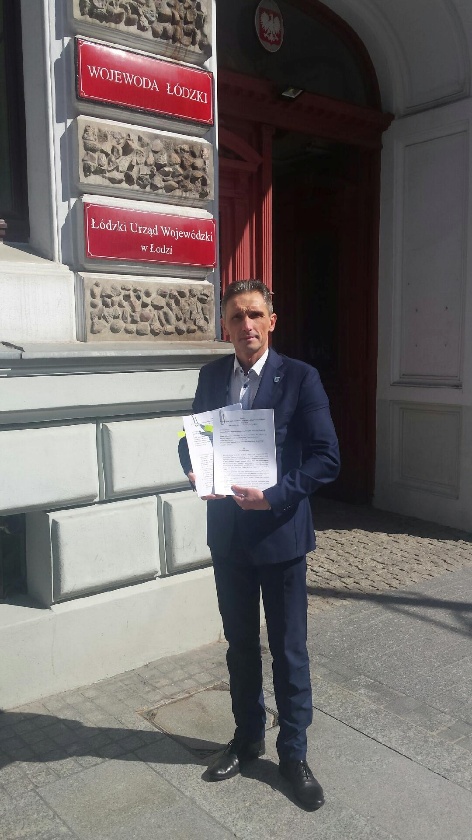 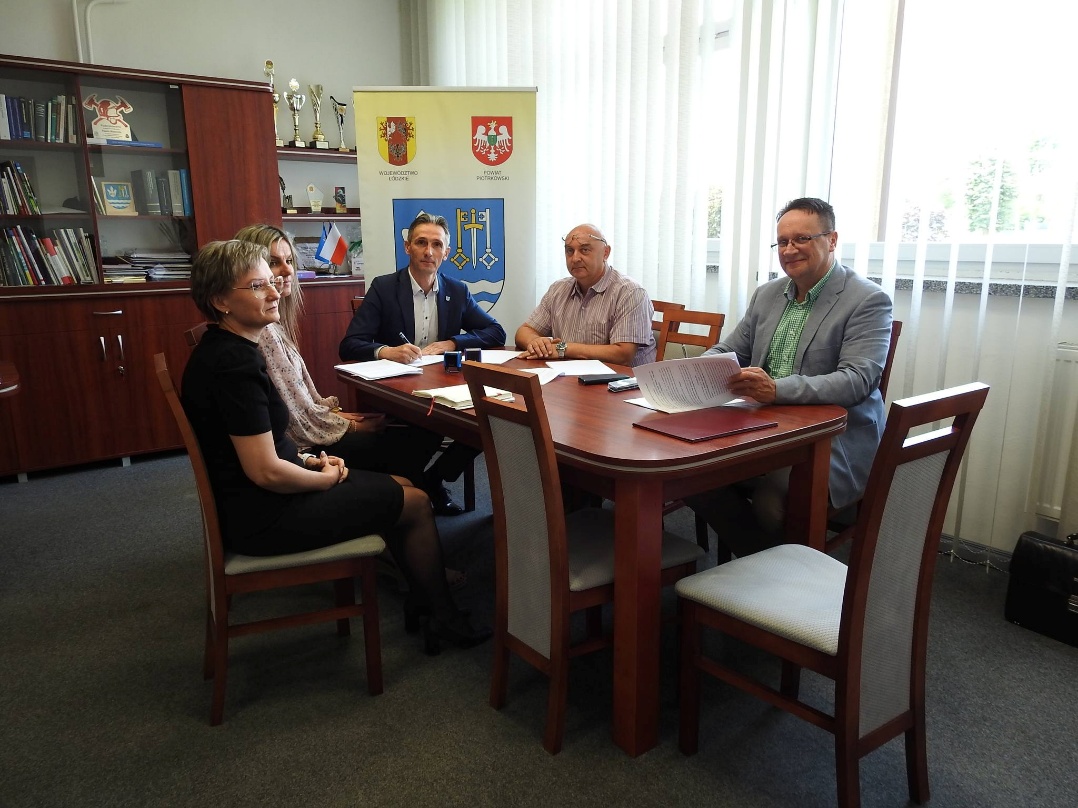 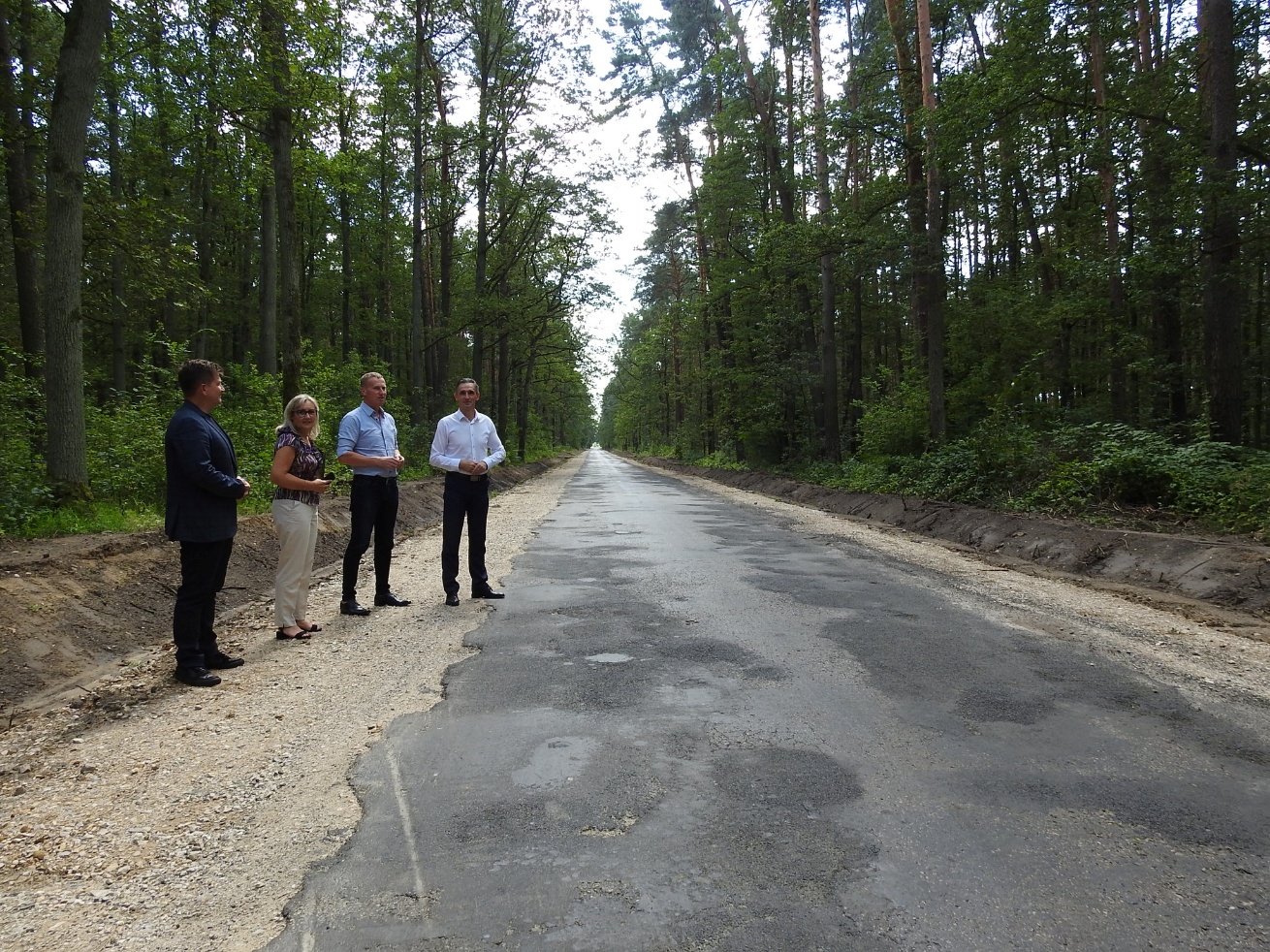 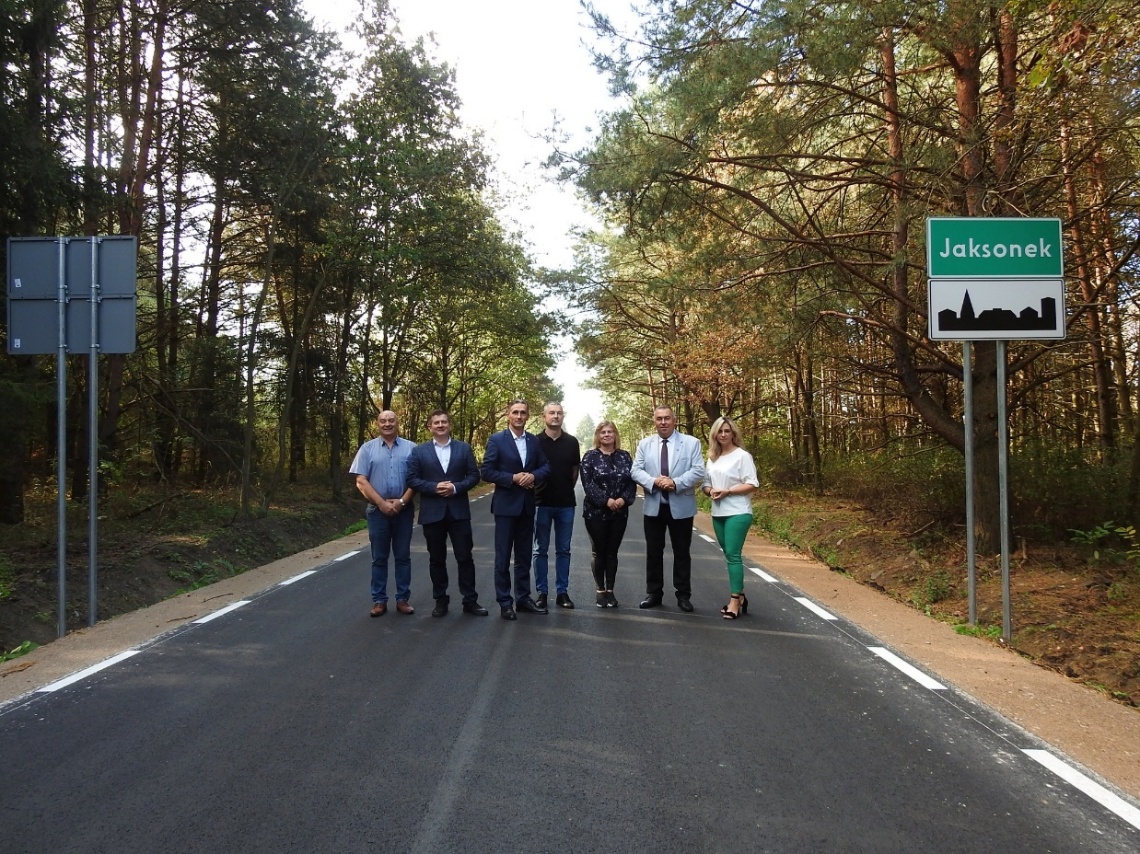 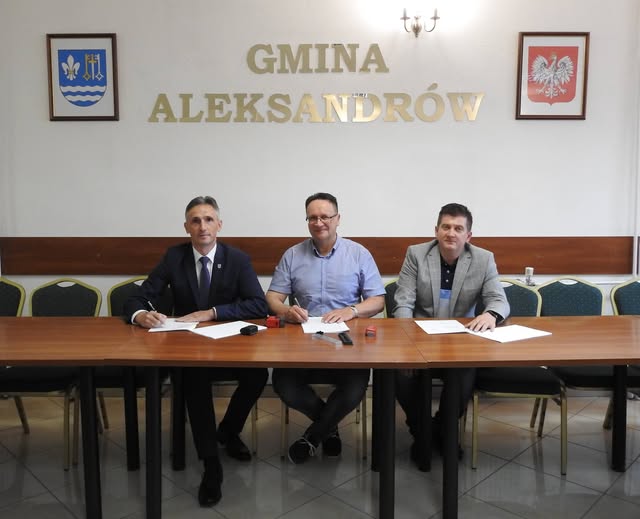 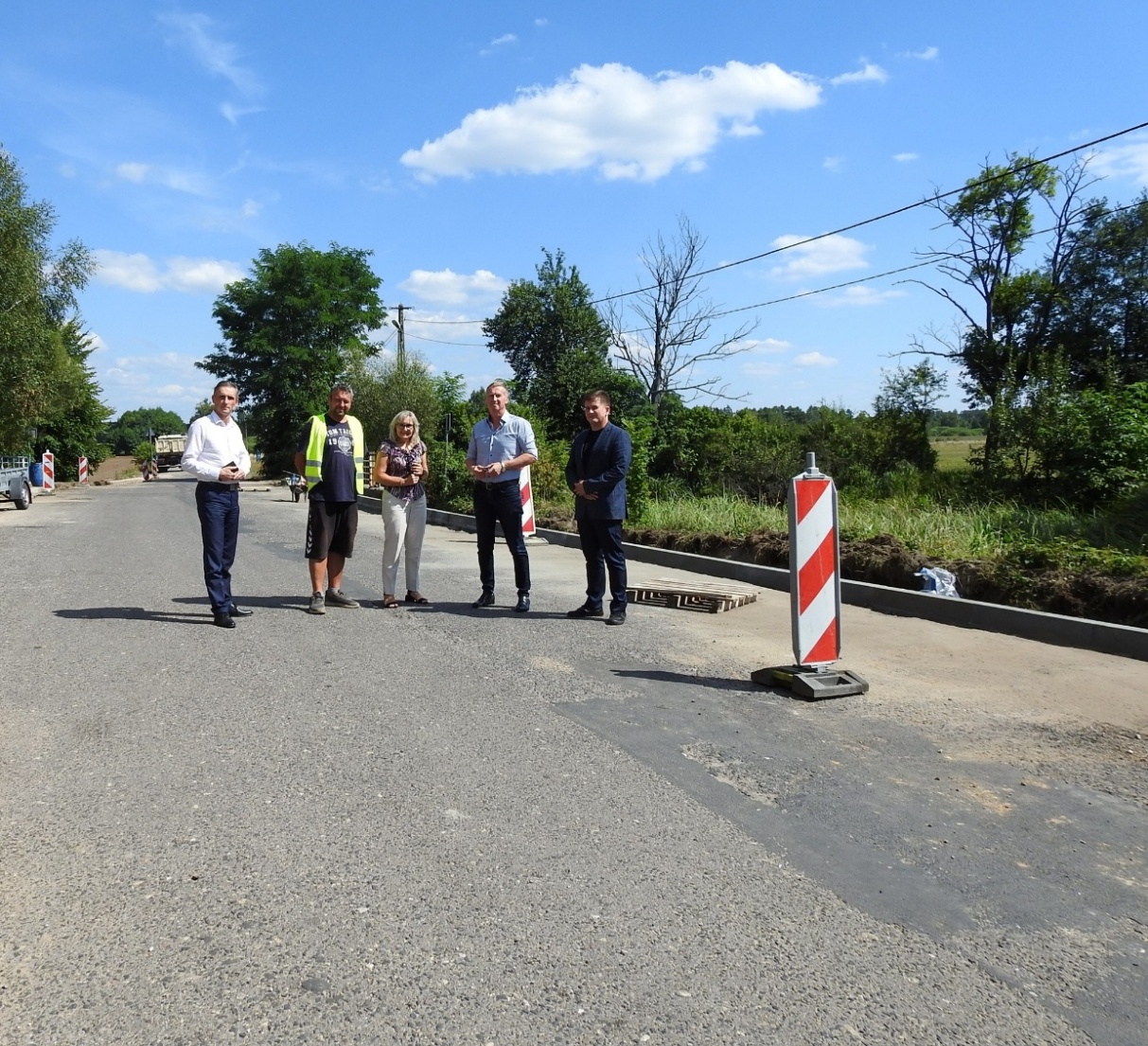 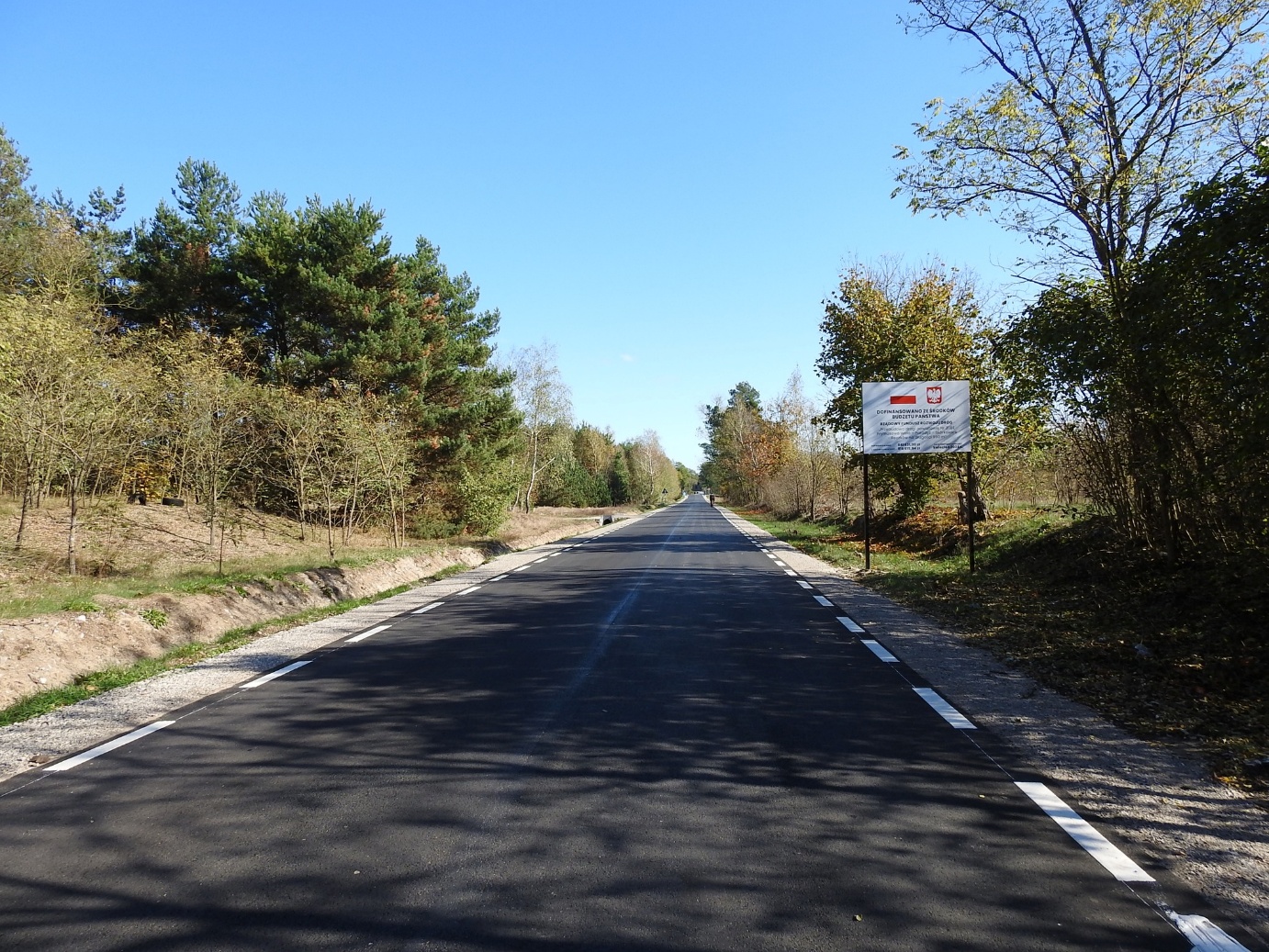 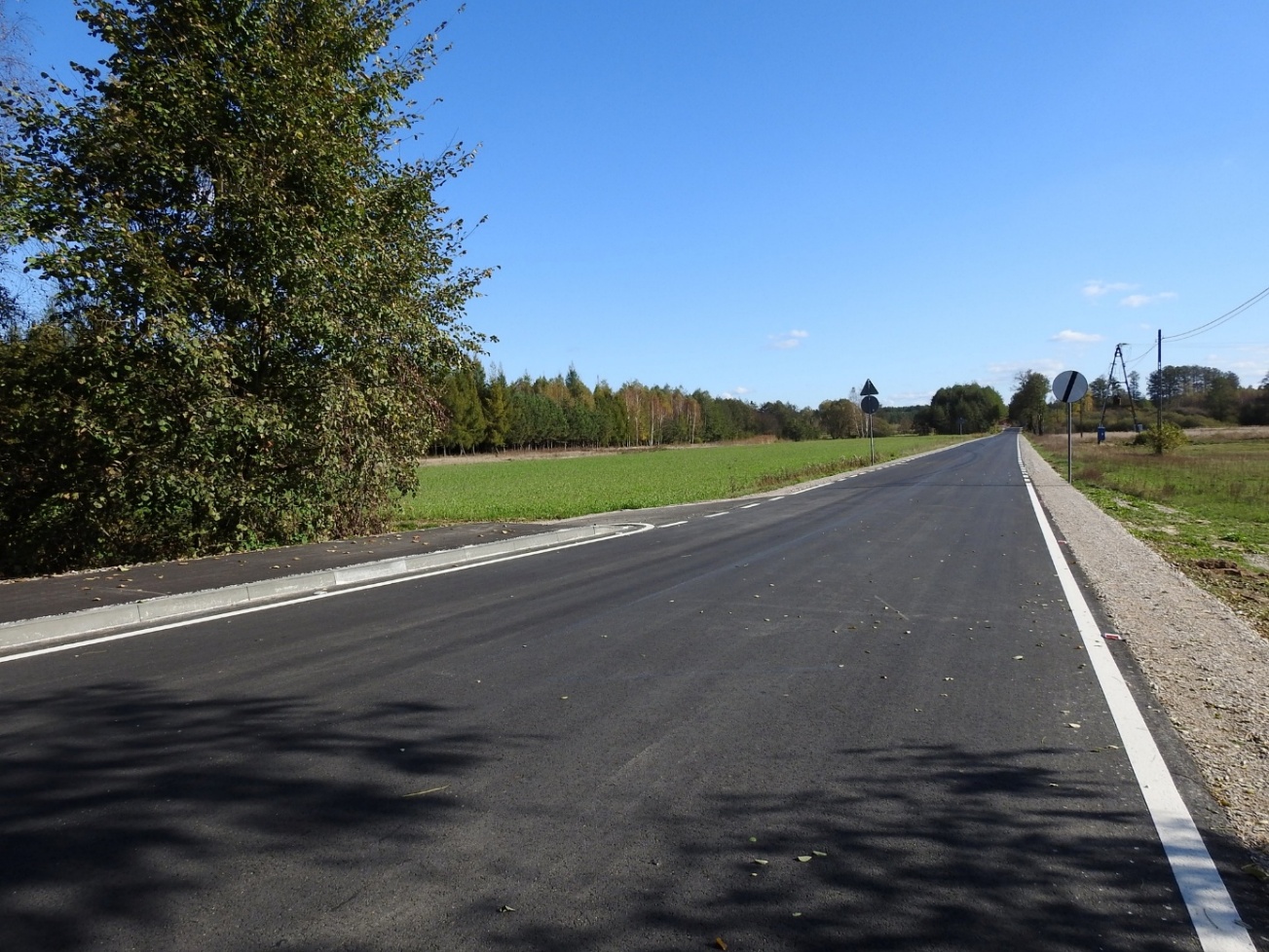 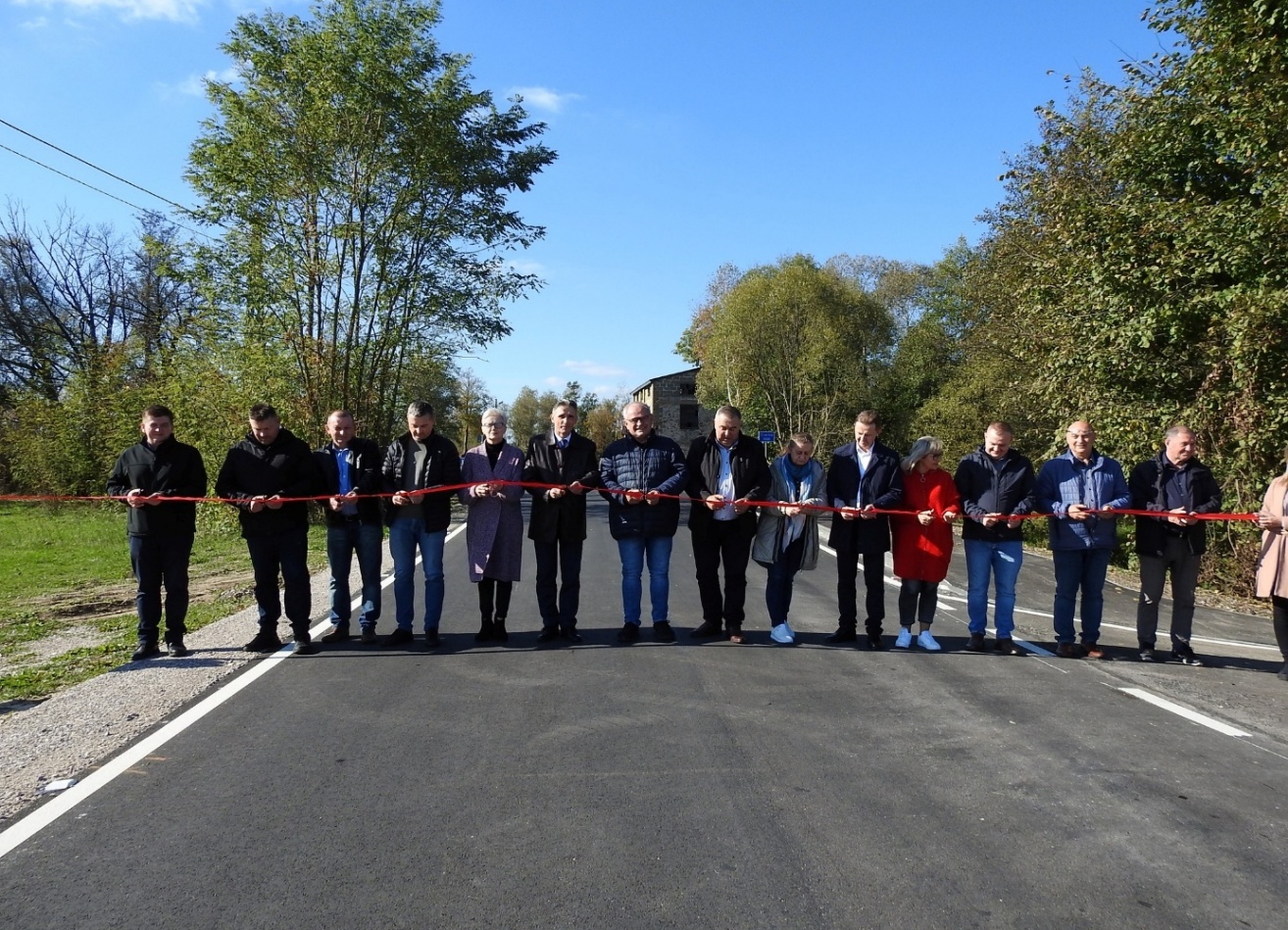 Budowa drogi wewnętrznej w miejscowości Wolica
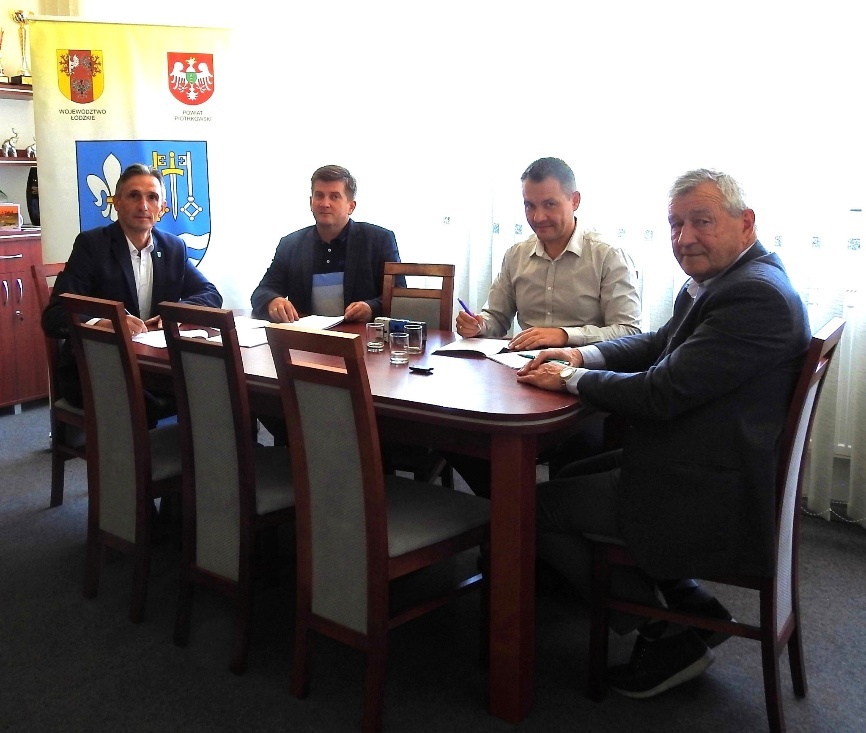 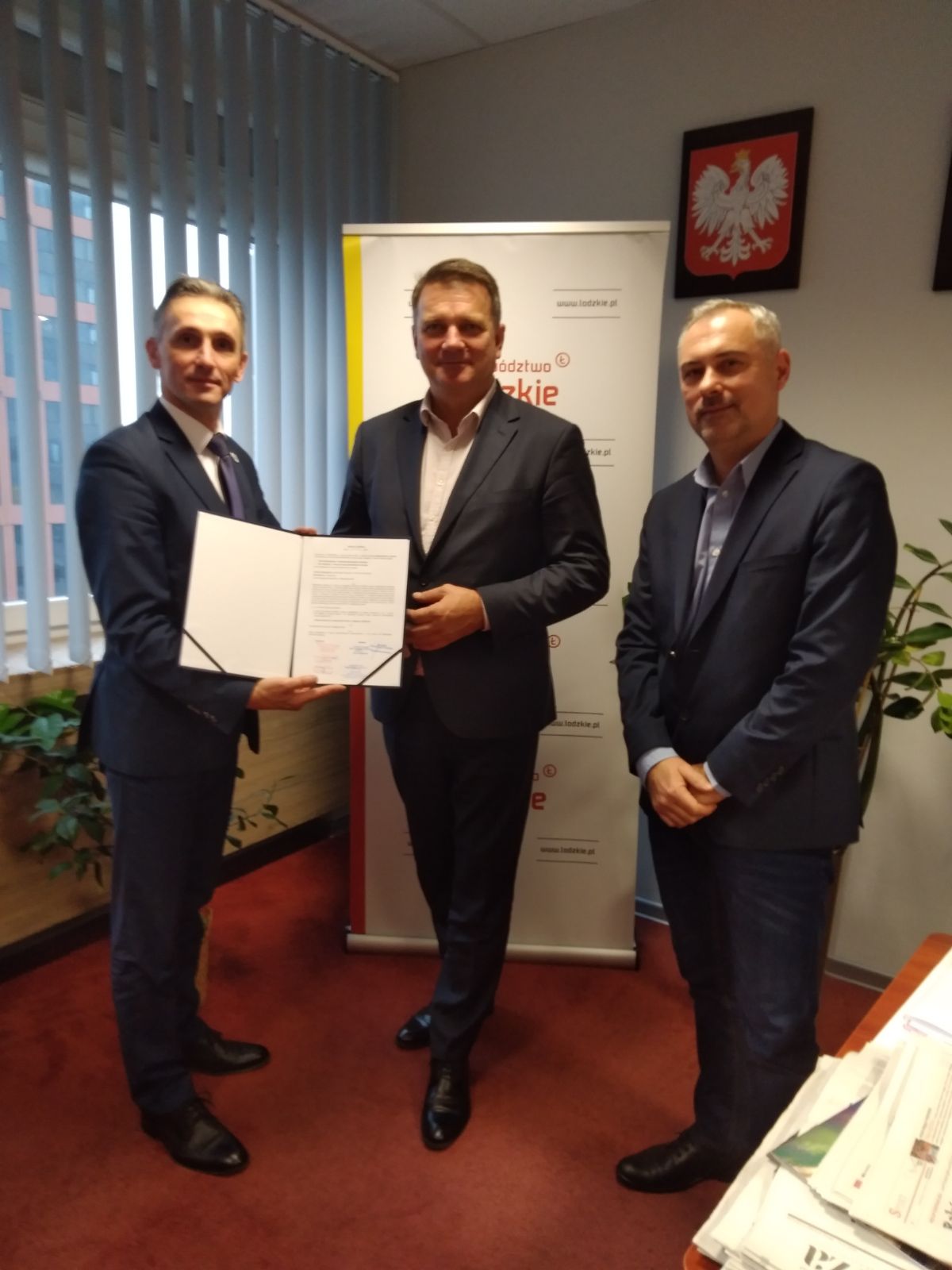 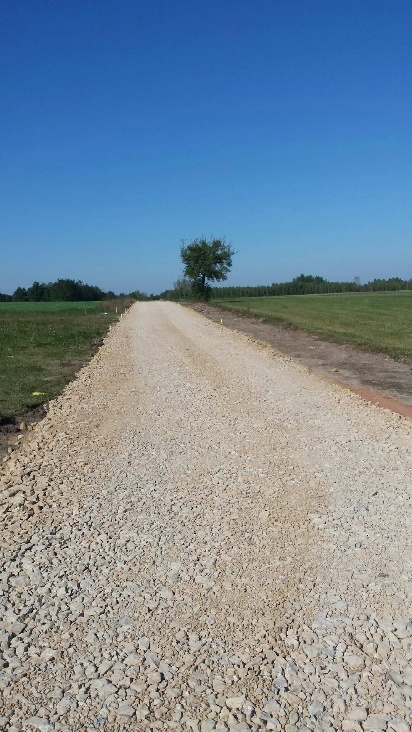 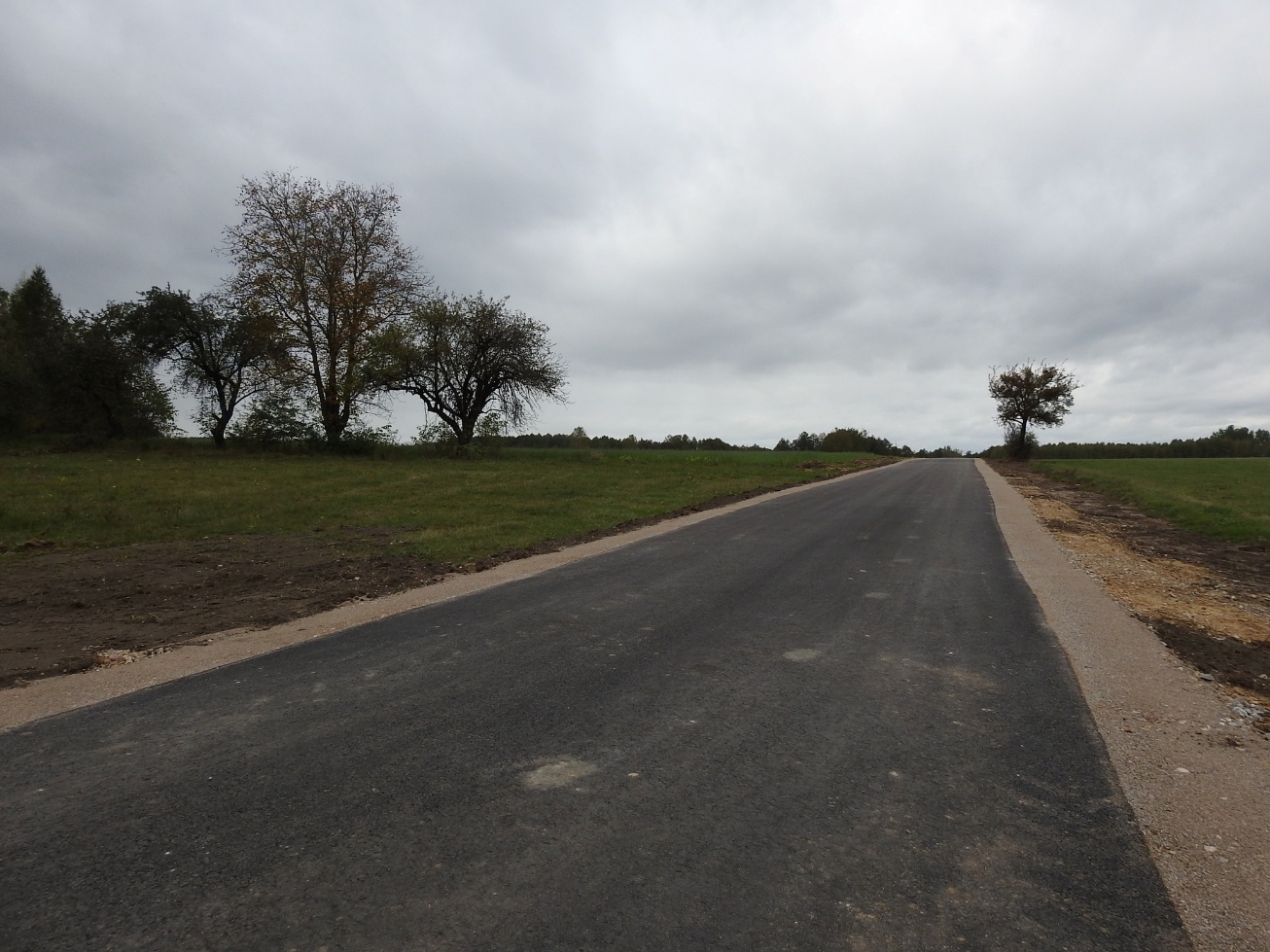 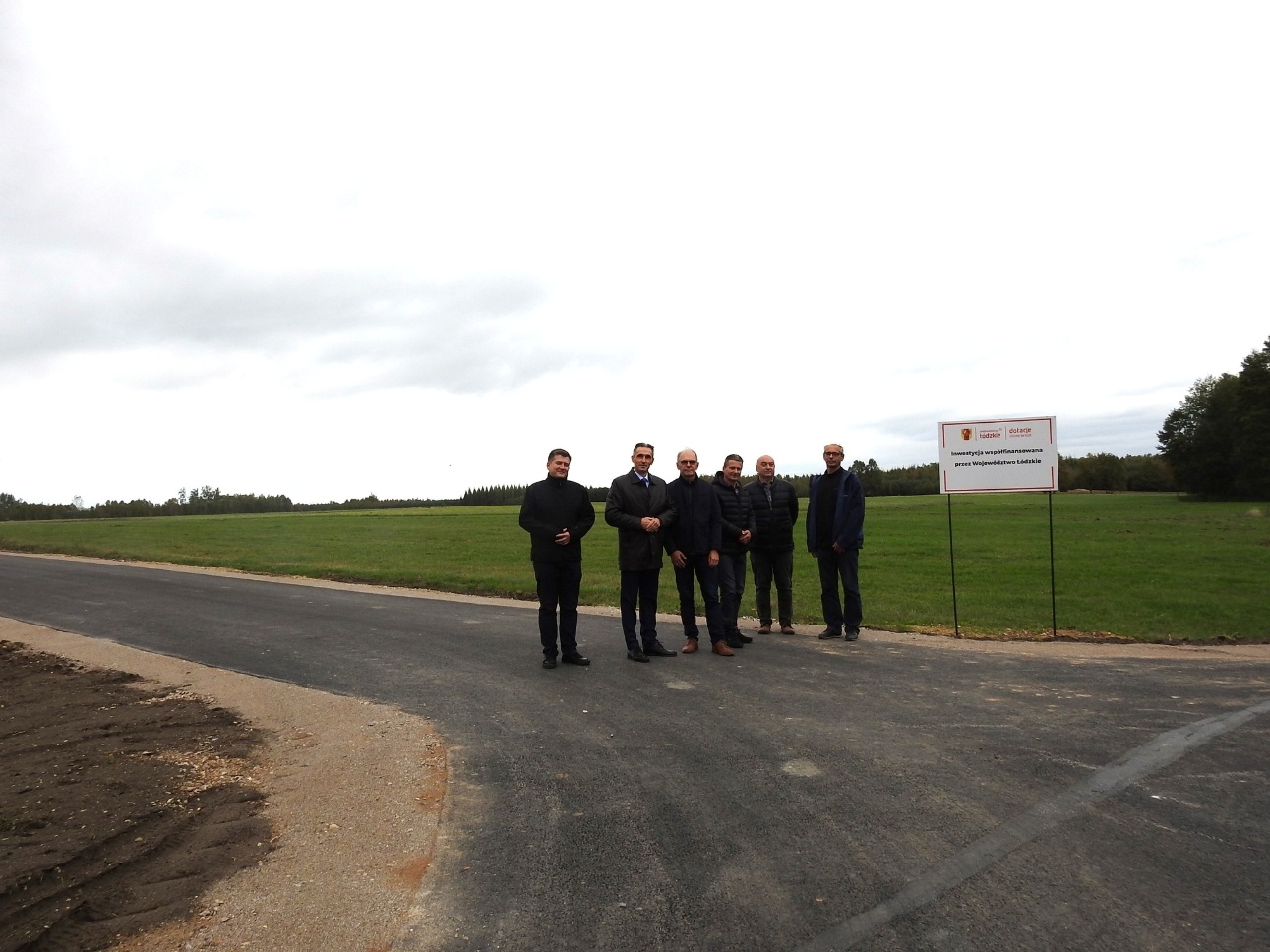 Przebudowa dróg gminnych – Etap I
Przebudowa dróg wewnętrznych – Etap II
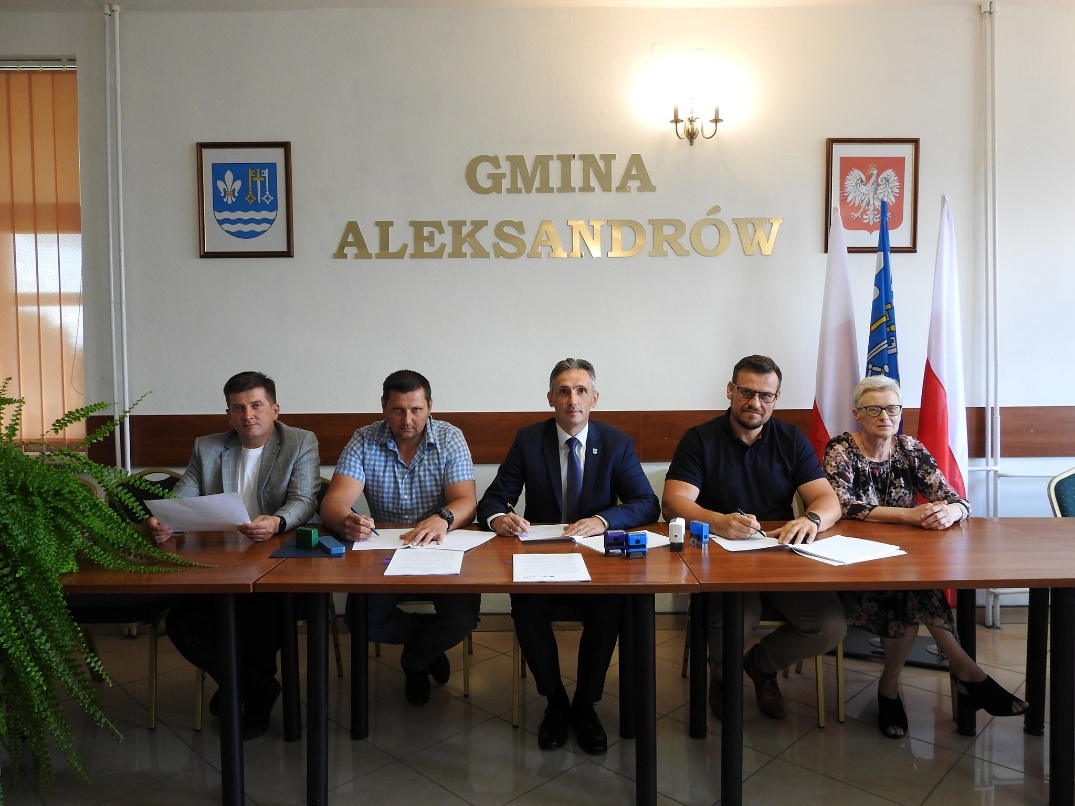 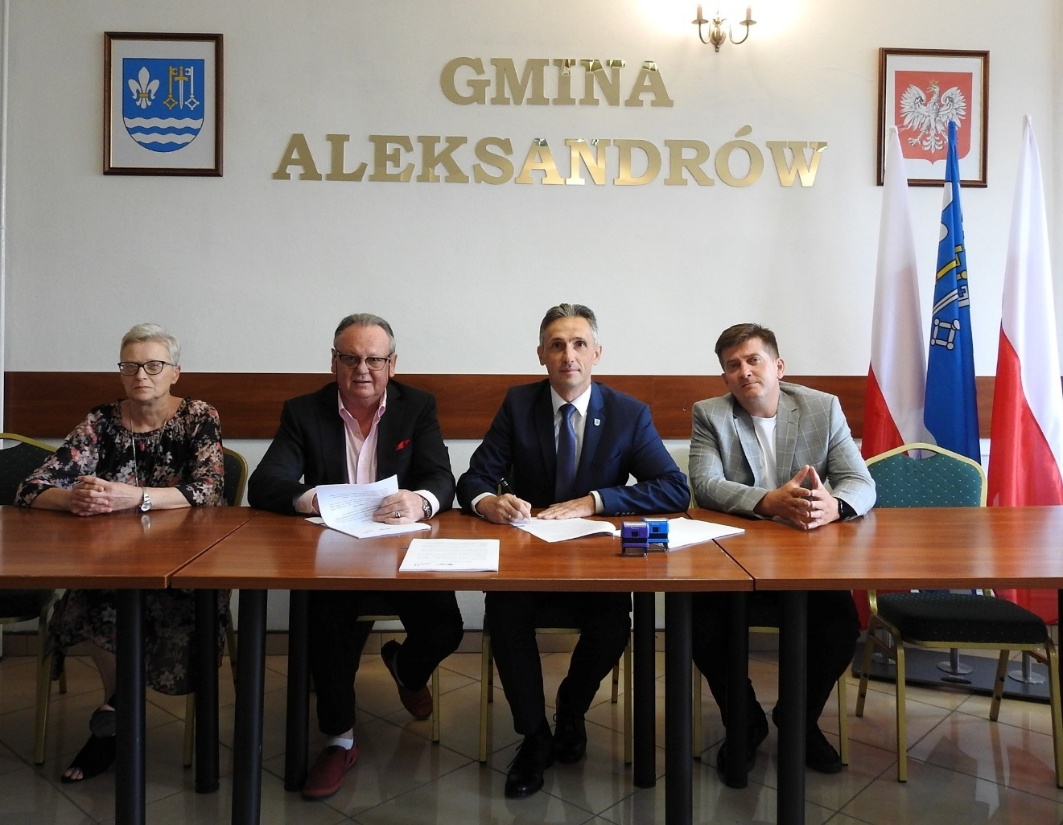 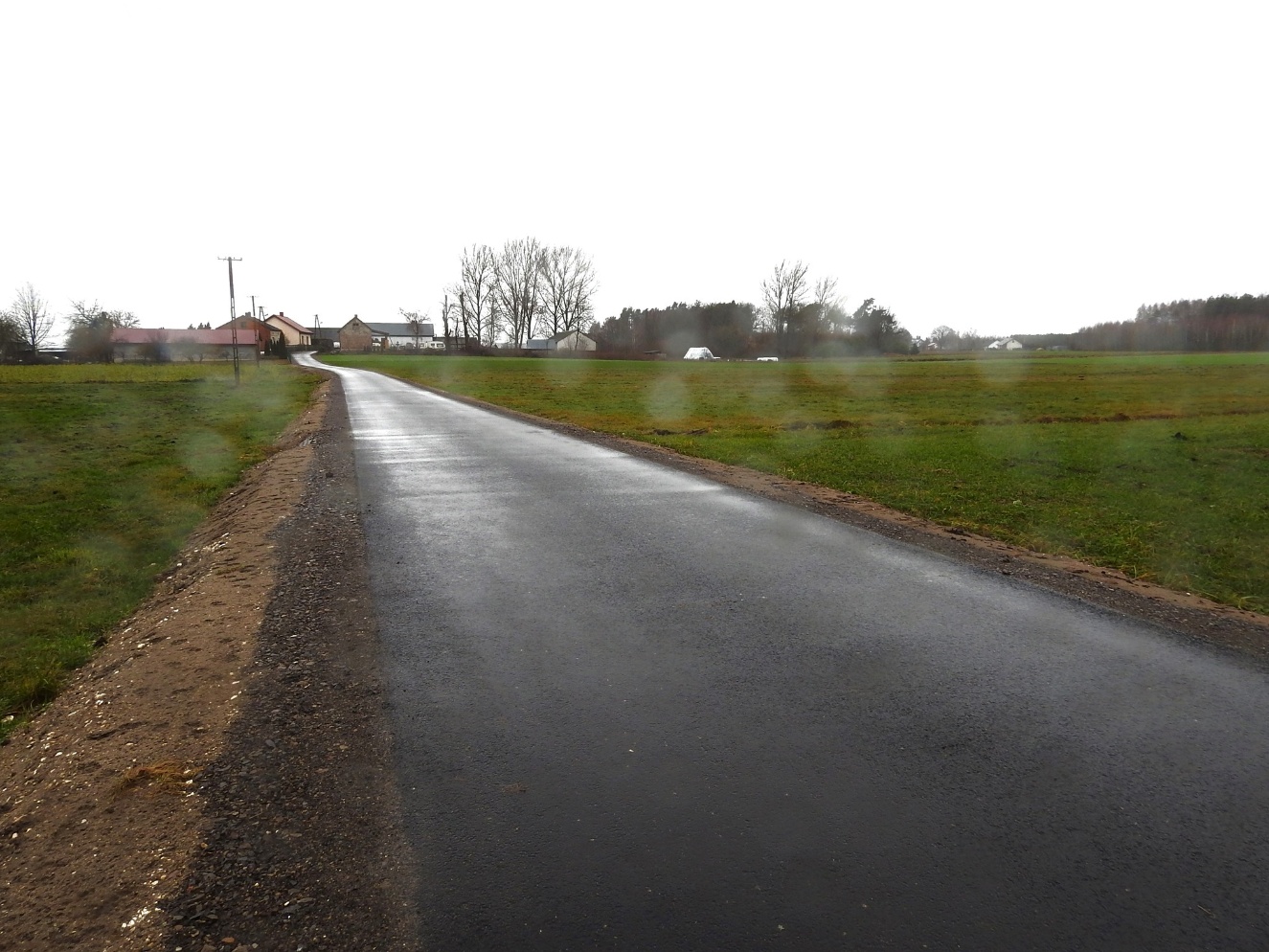 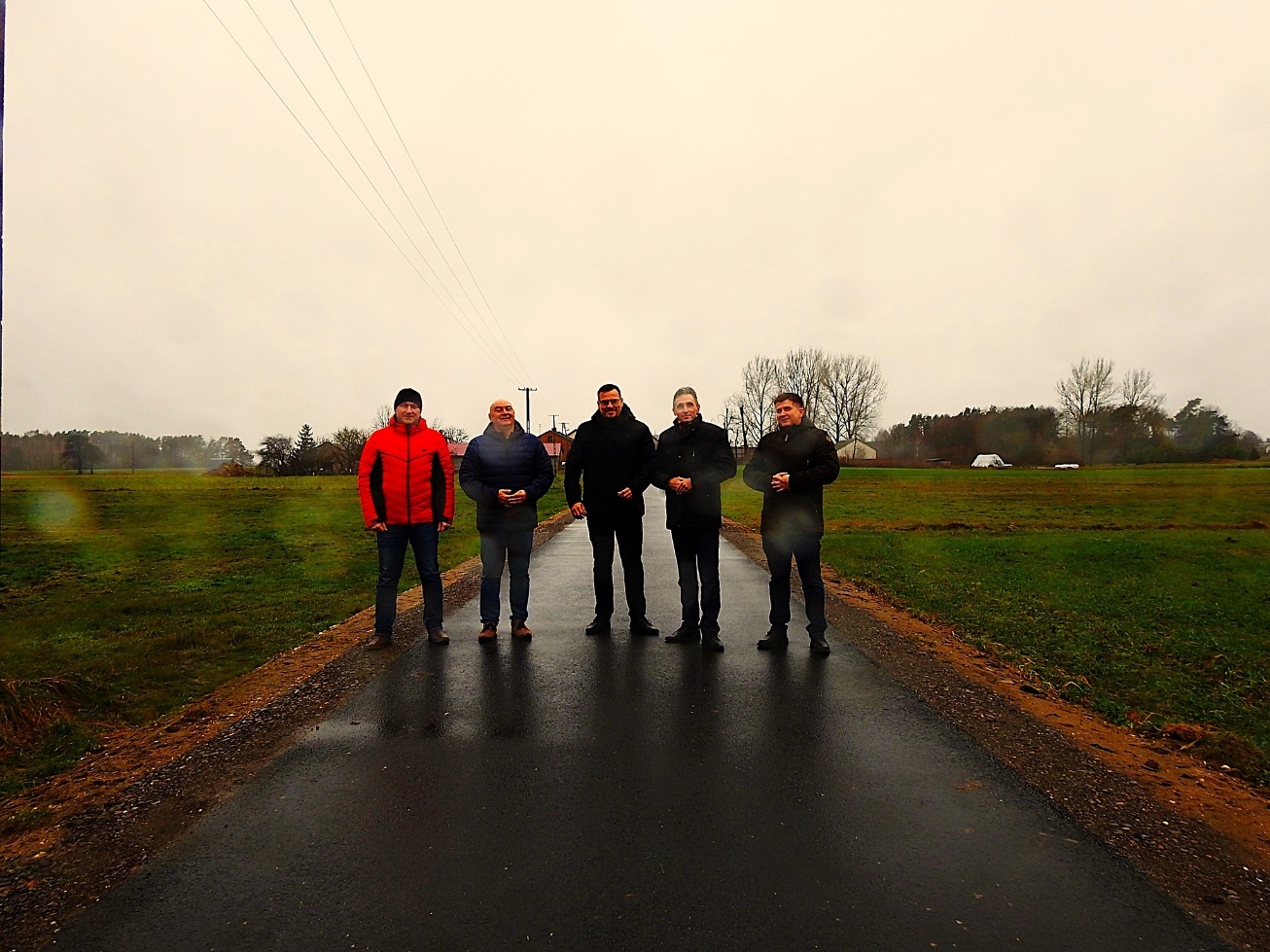 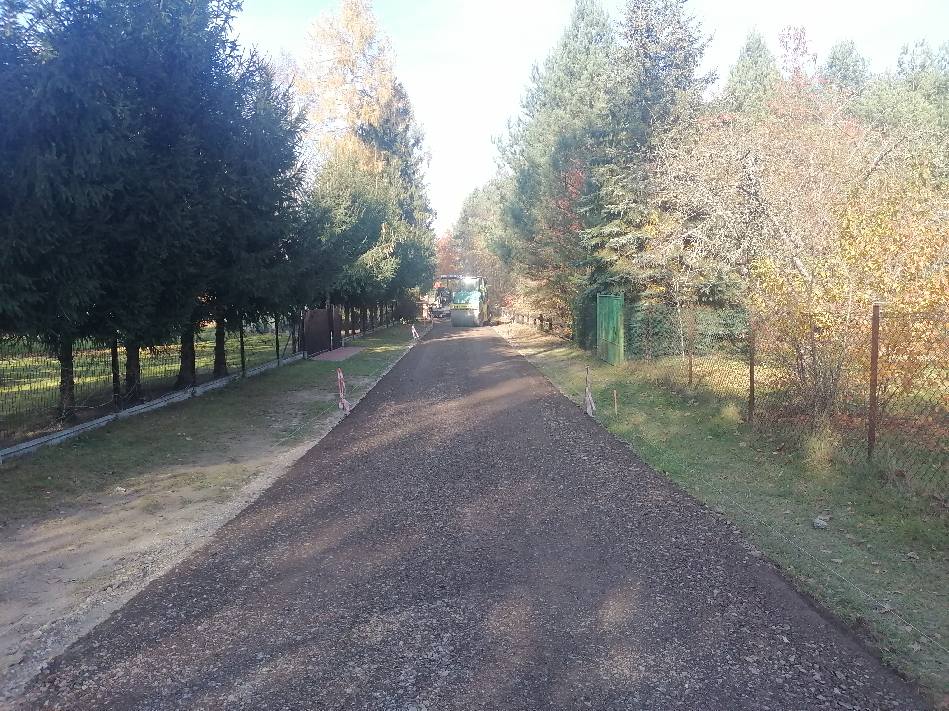 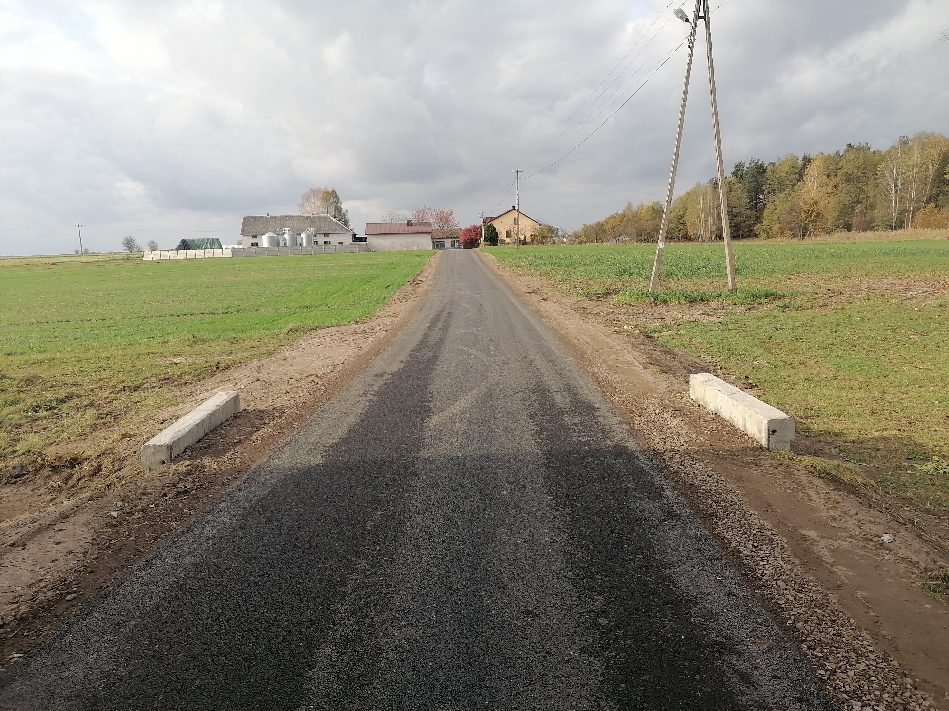 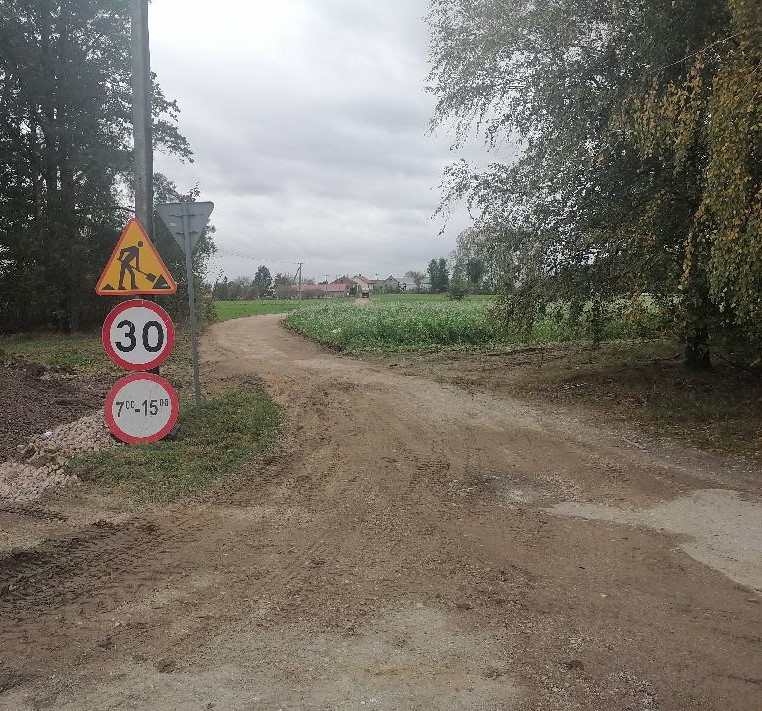 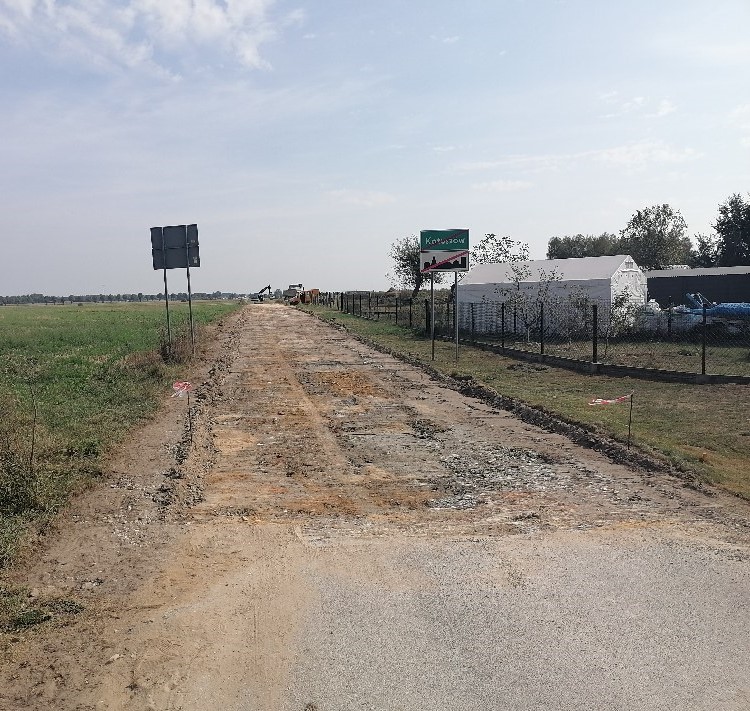 Droga Kotuszów – Wójcin, Reczków Nowy - Wacławów
Droga w Niewierszynie
Budowa świetlicy wiejskiej w sołectwie Janikowice
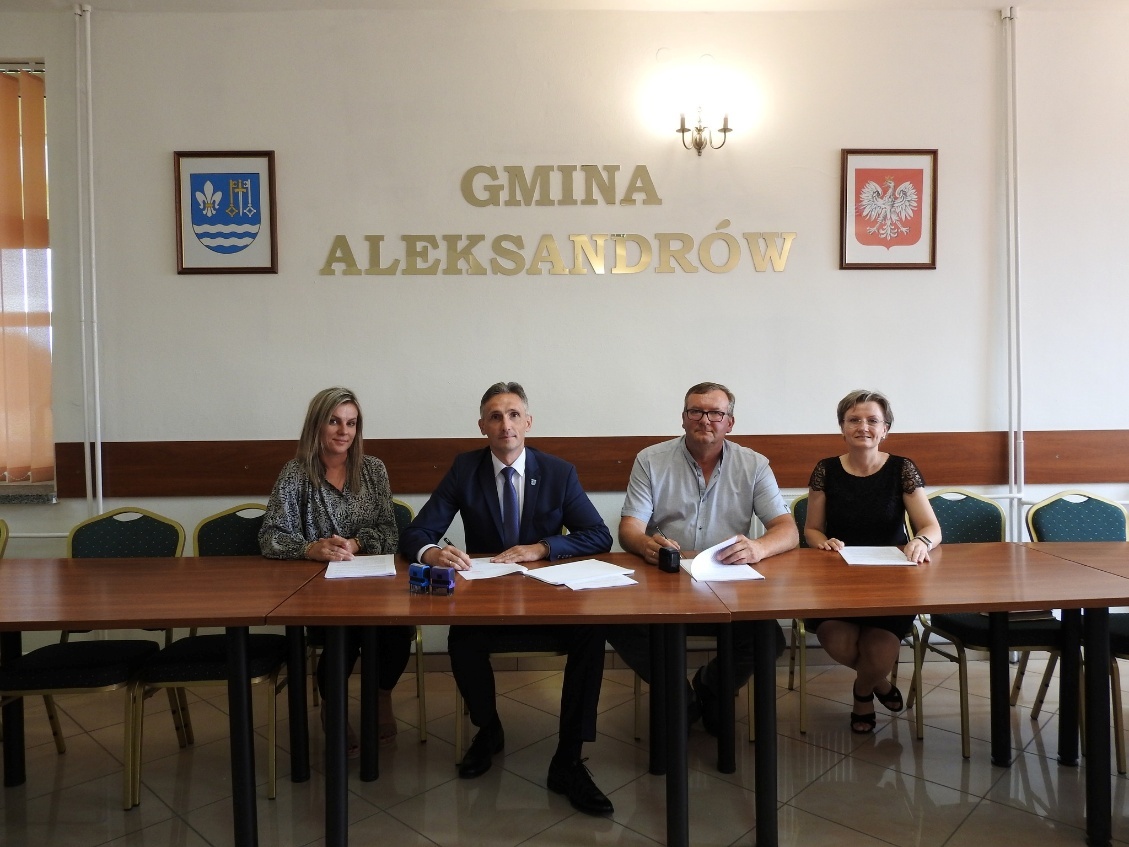 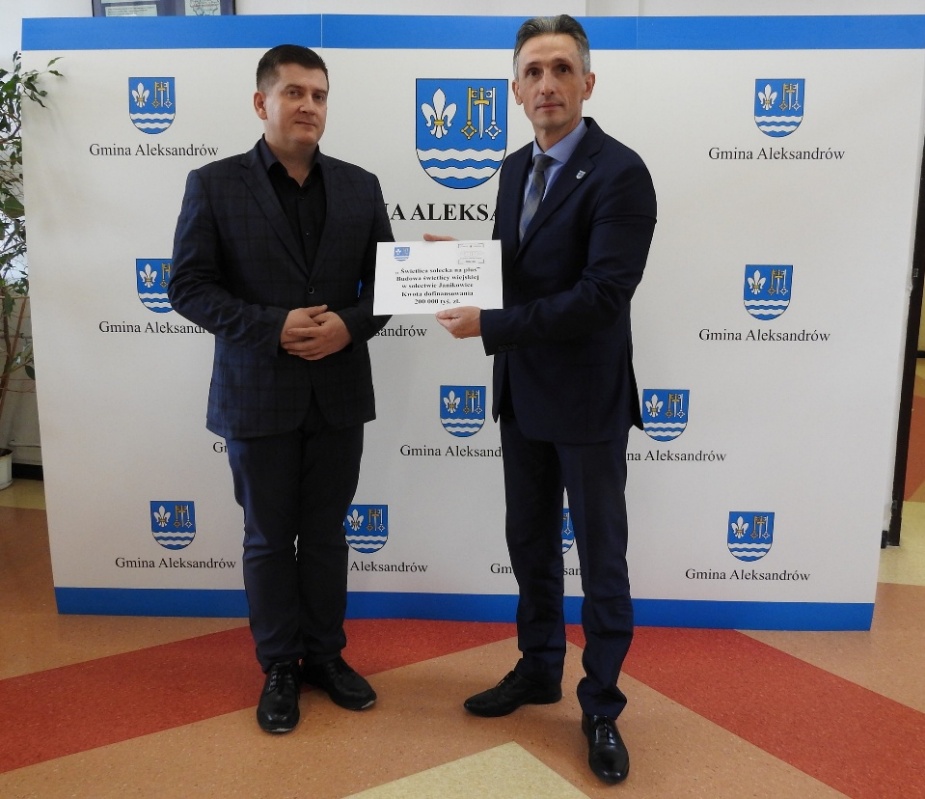 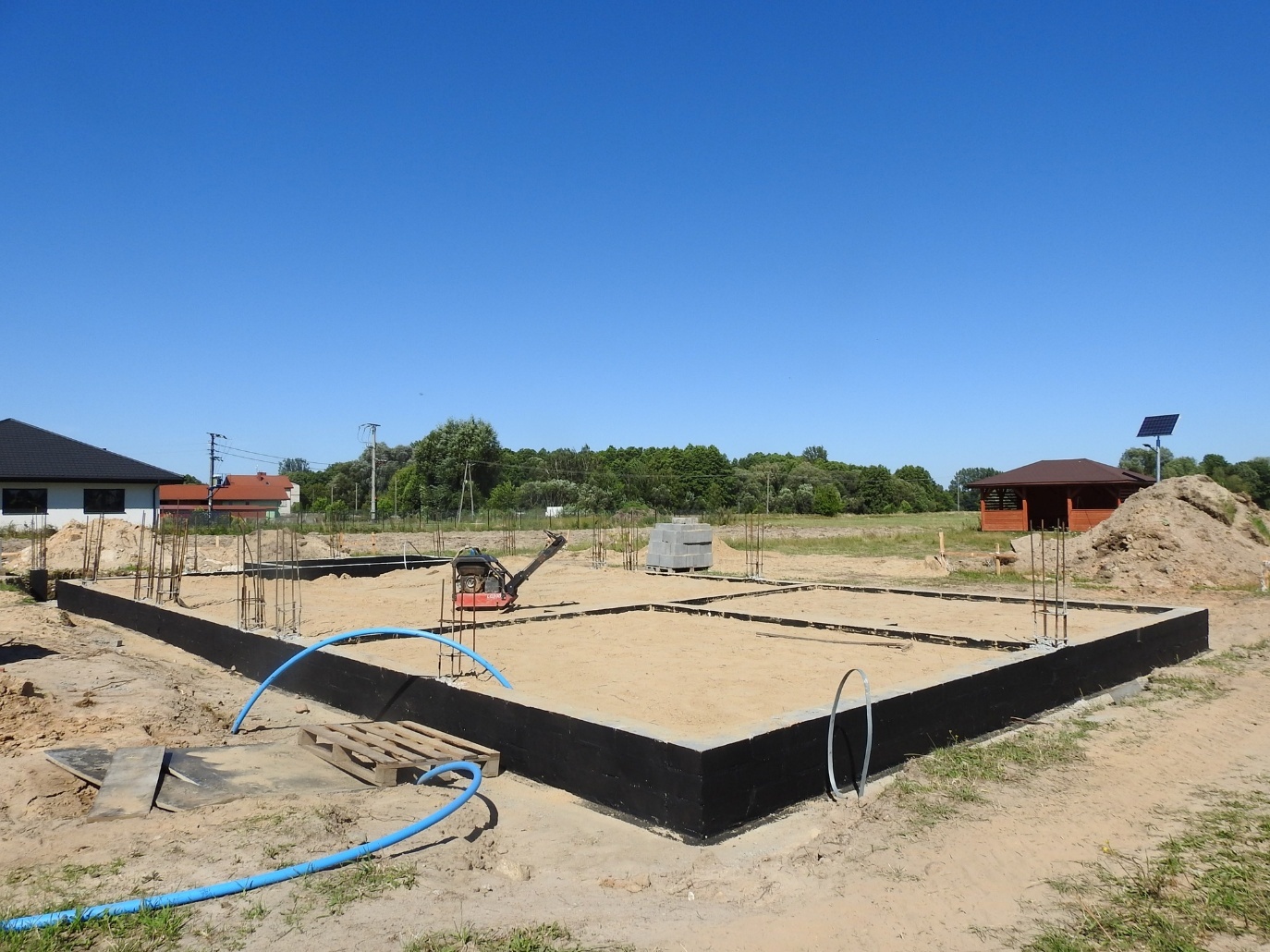 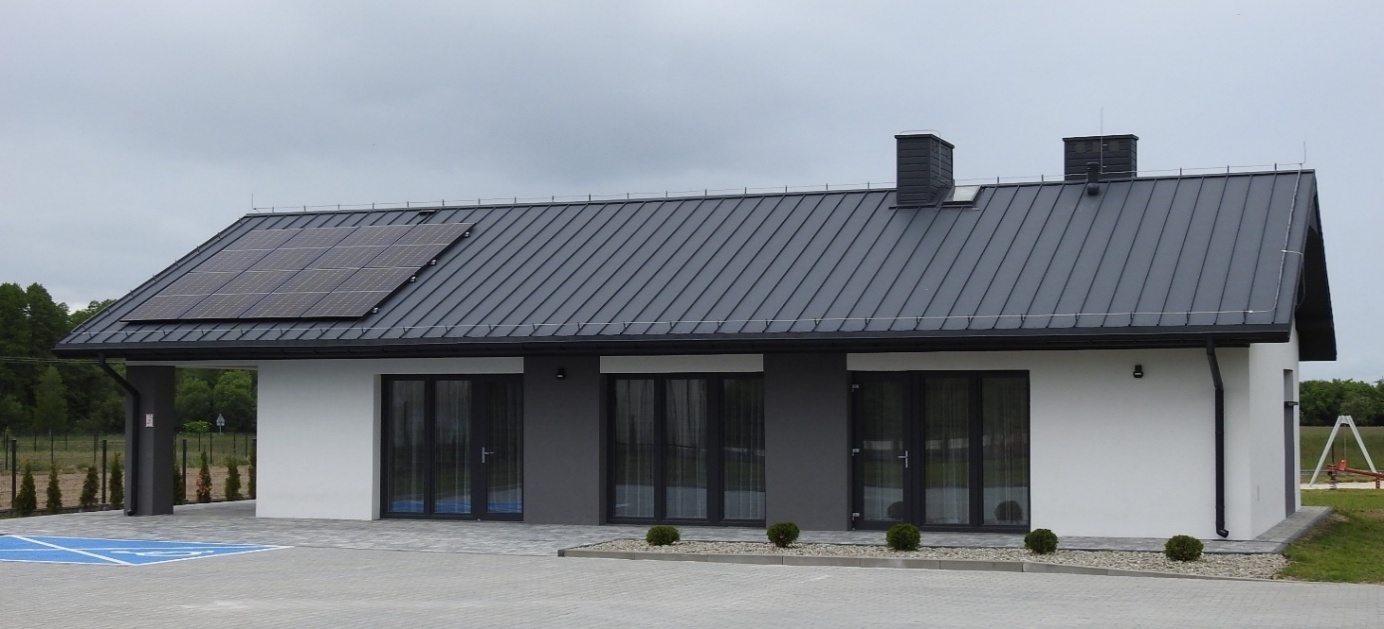 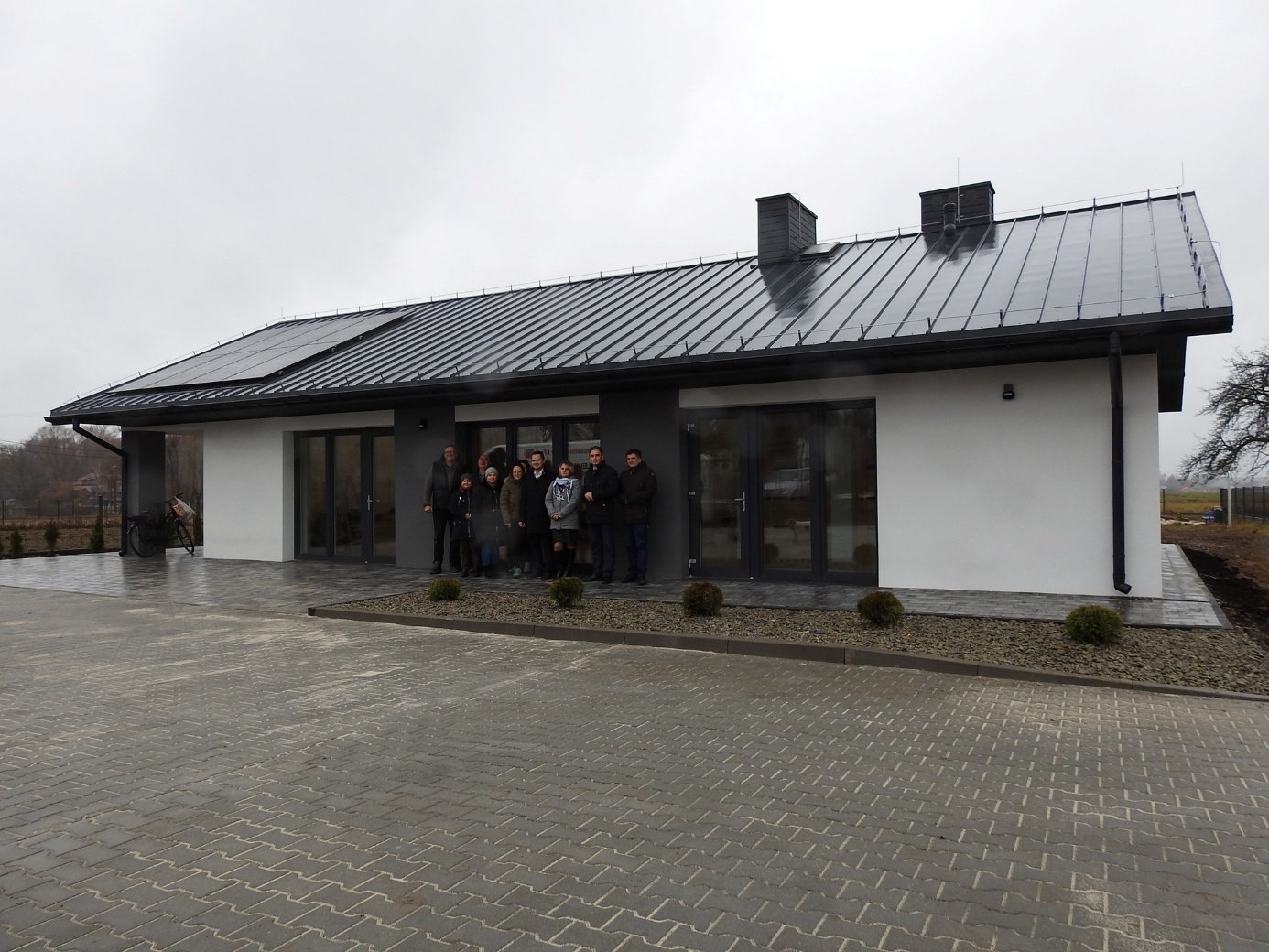 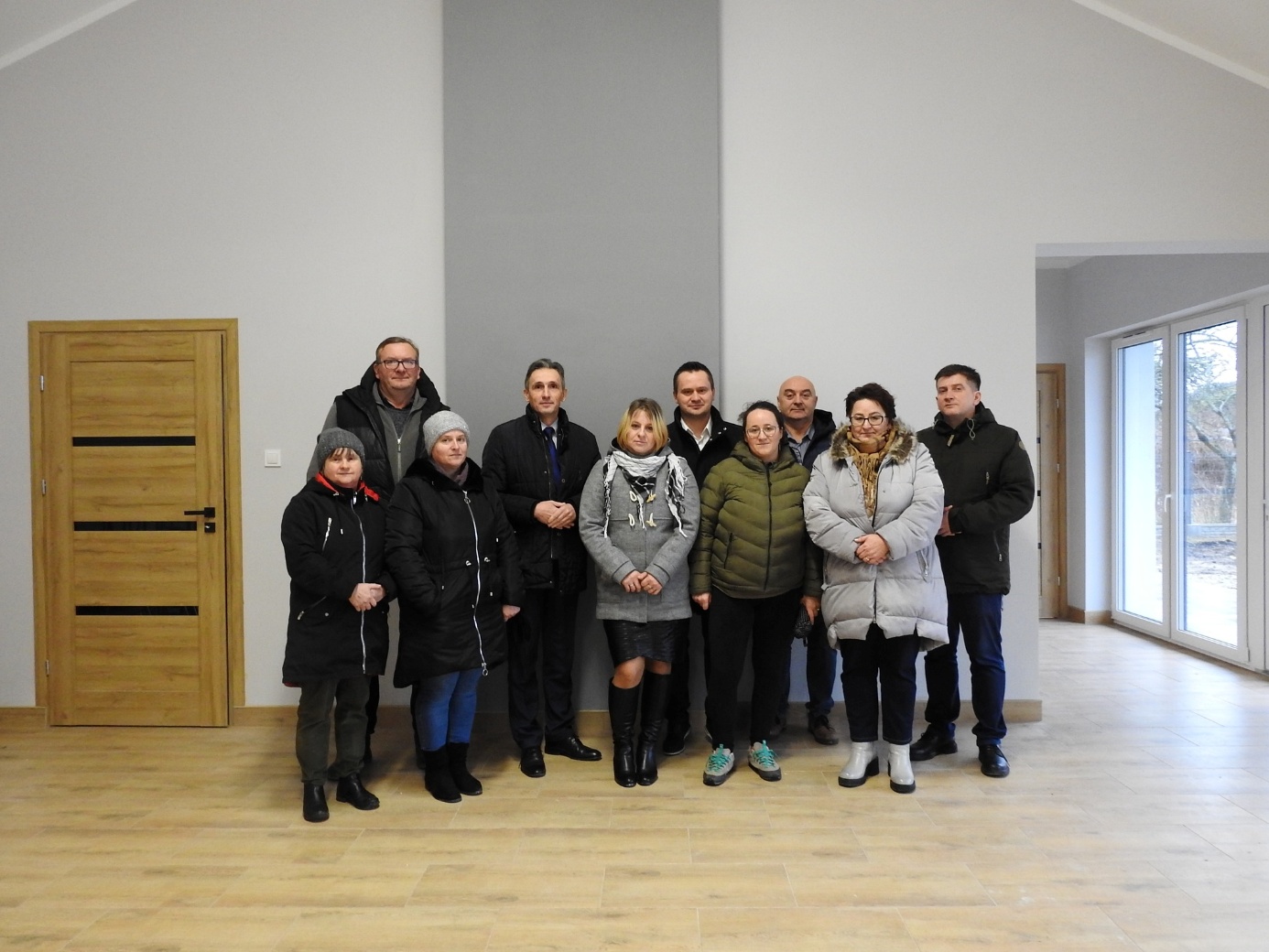 Przebudowa budynku świetlicy wiejskiej w Reczkowie Nowym -etap I
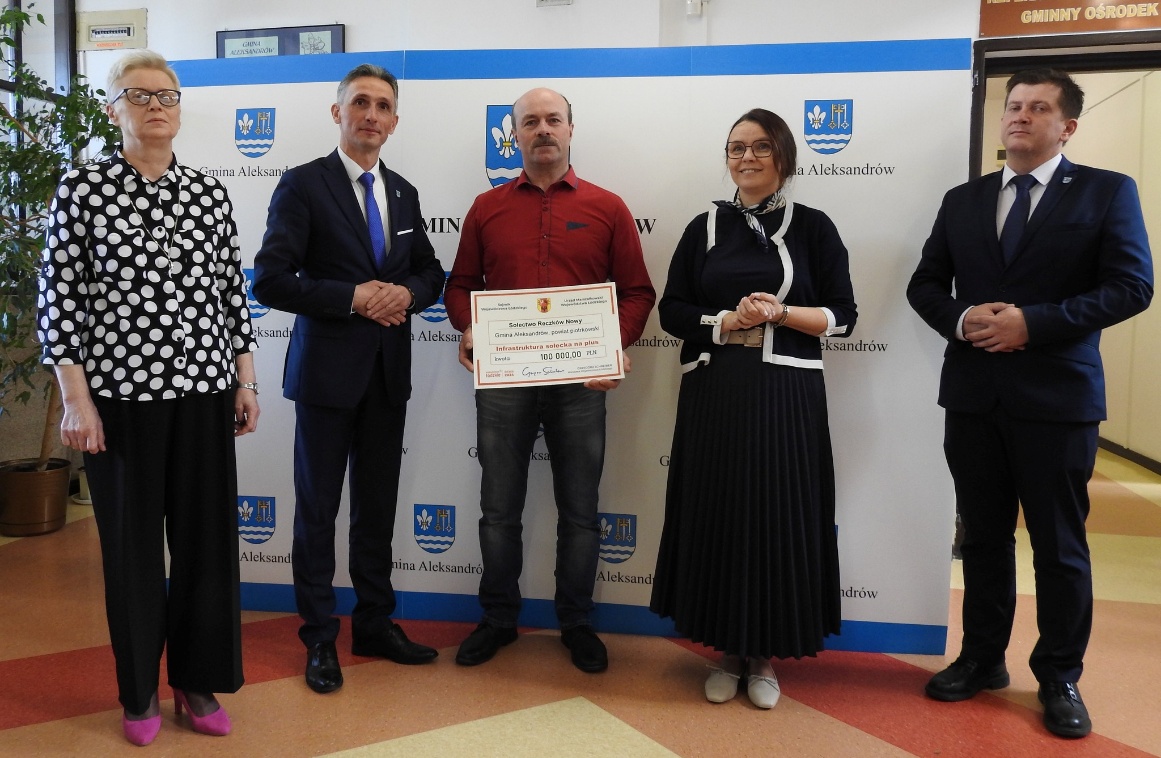 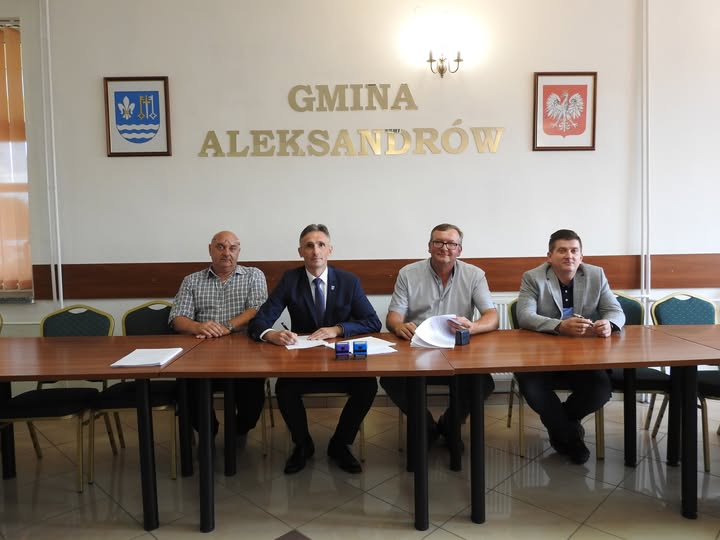 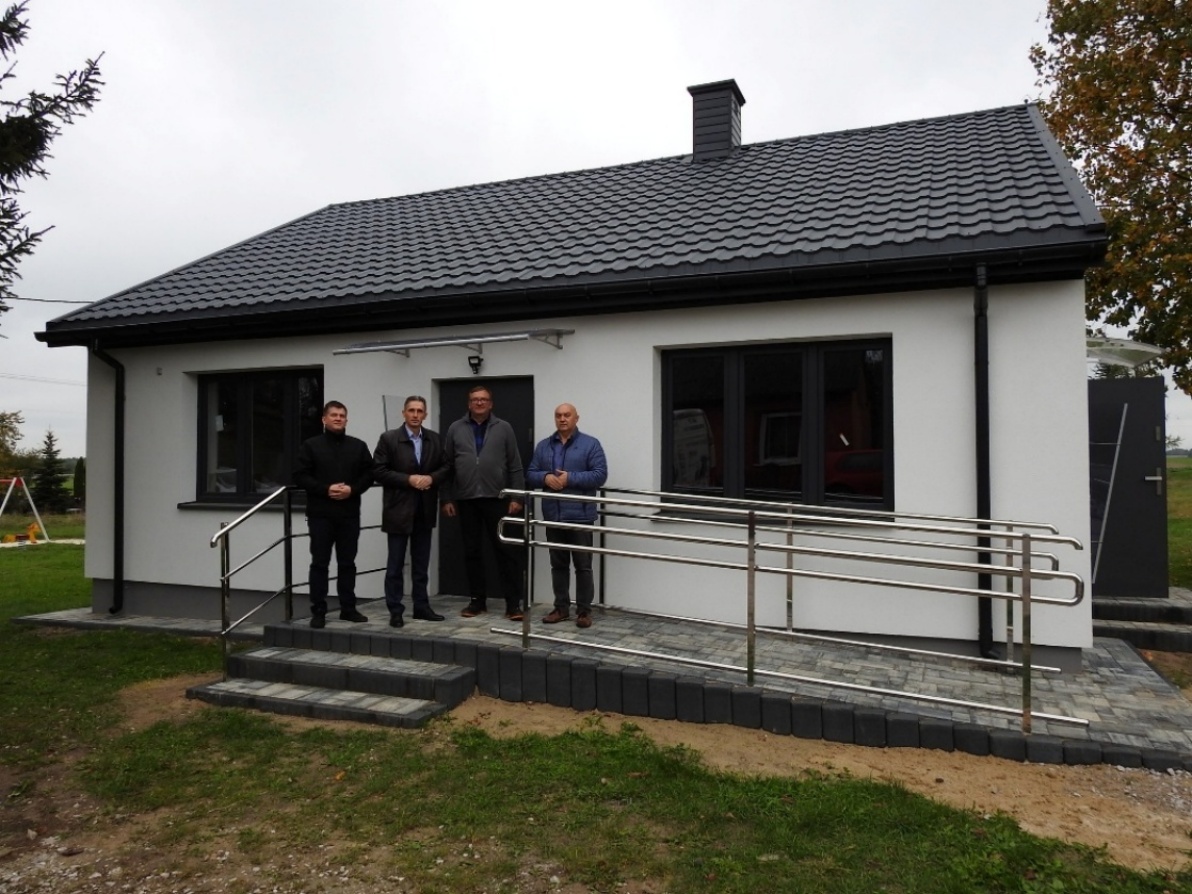 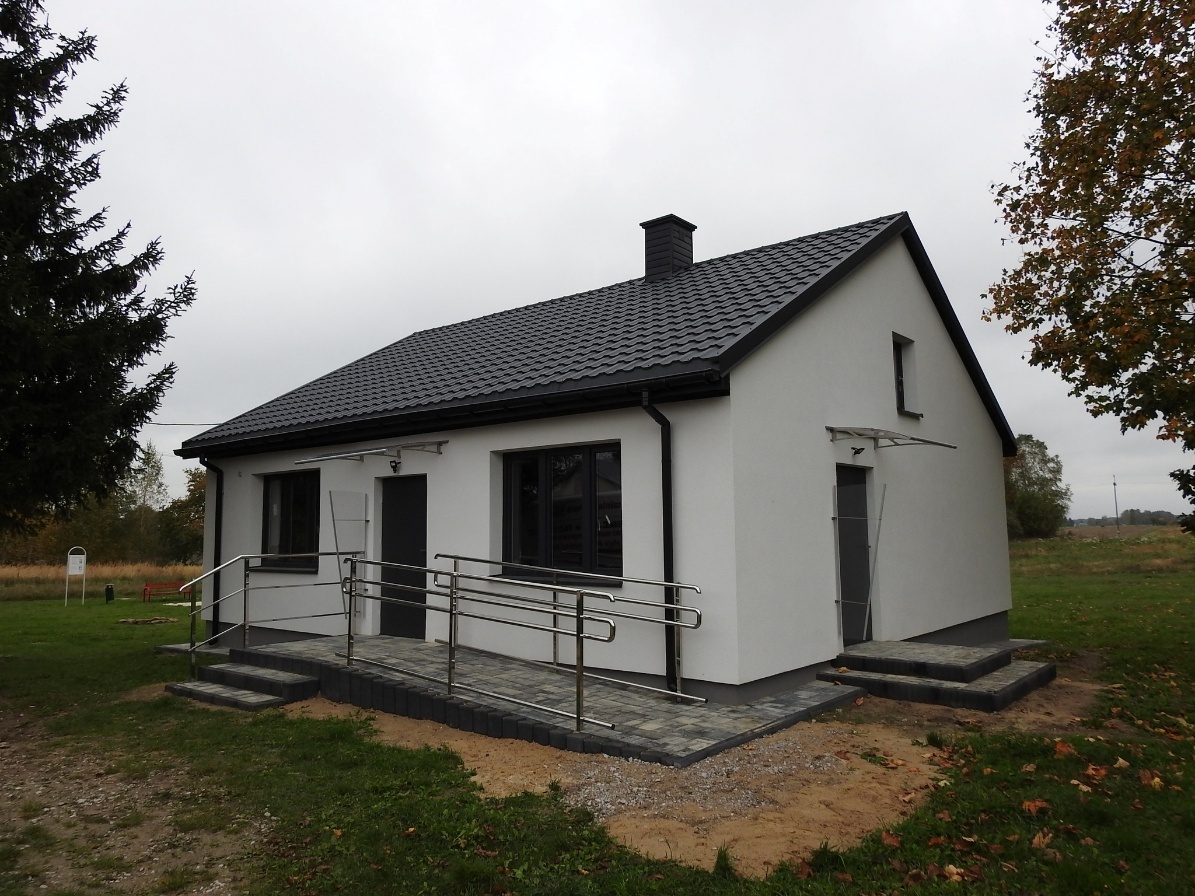 Remont zbiornika wodnego nr 2 służącego małej retencji w centrum miejscowości Wólka Skotnicka
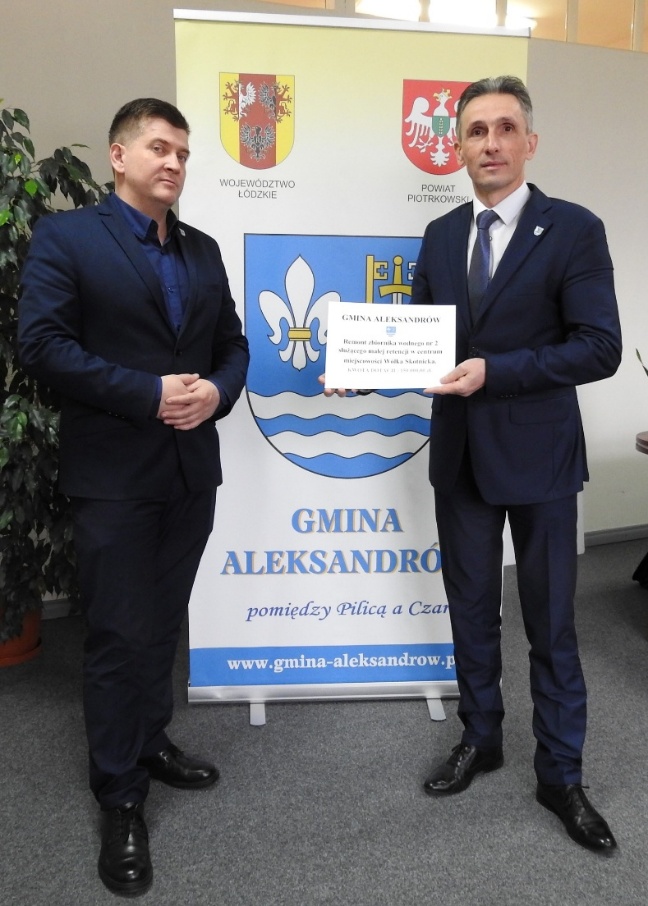 Prace remontowe przy drugim zbiorniku wodnym w miejscowości Wólka Skotnicka
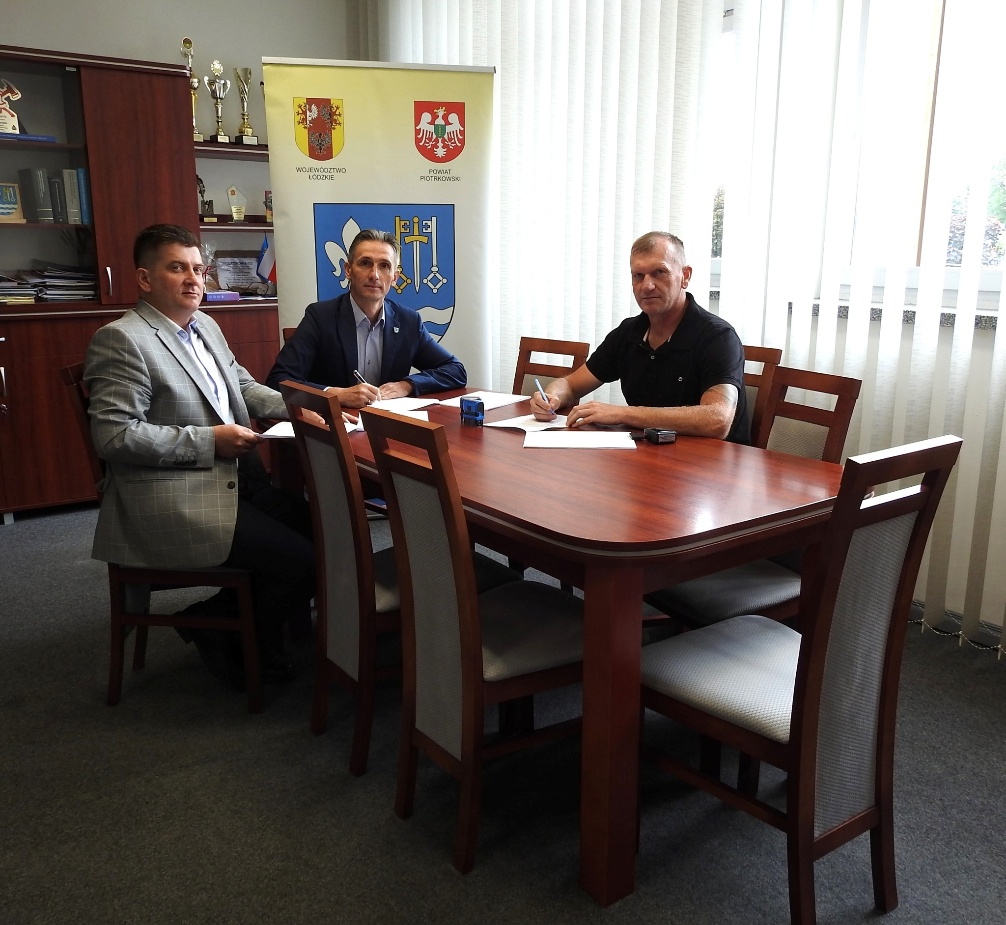 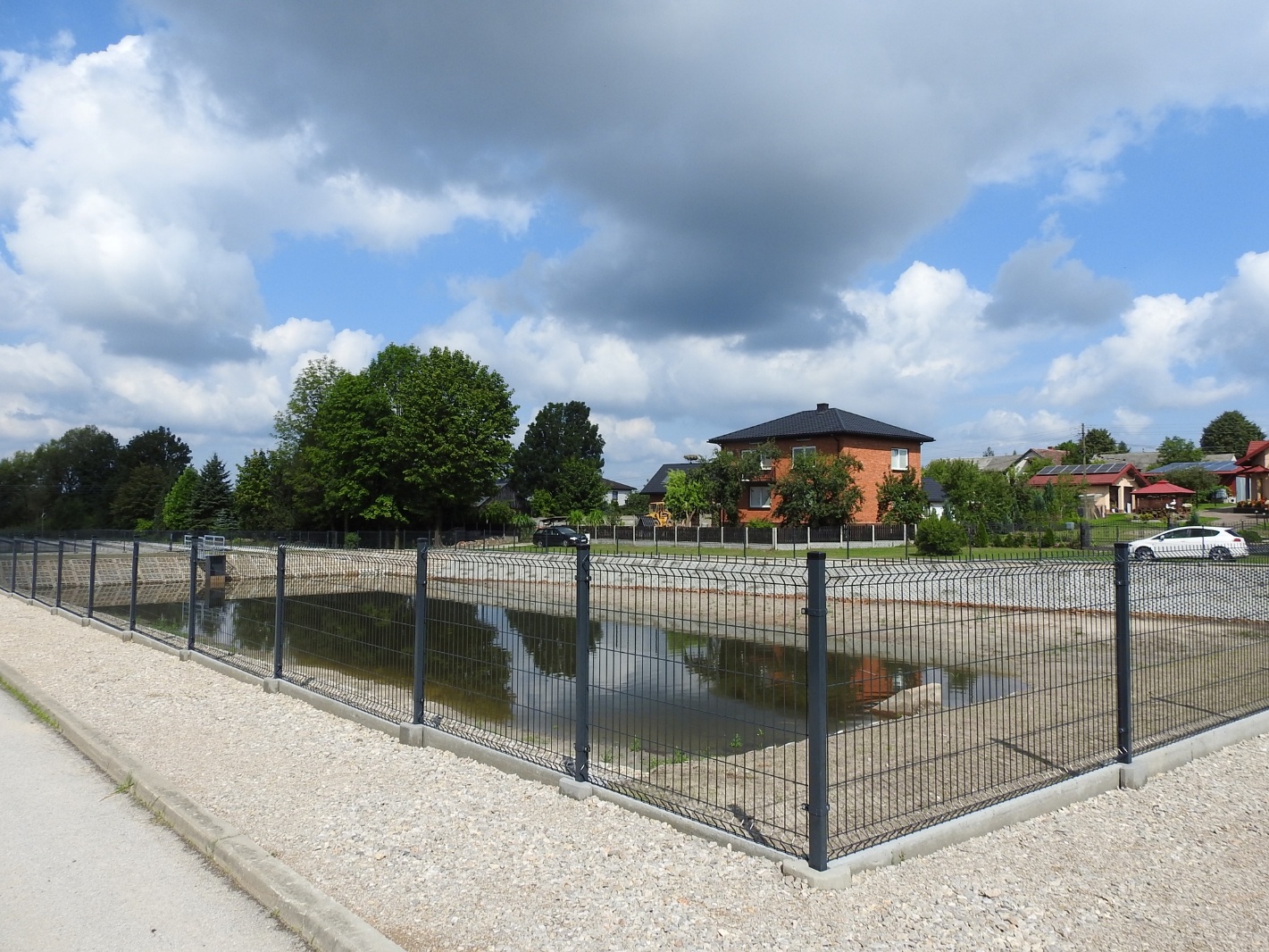 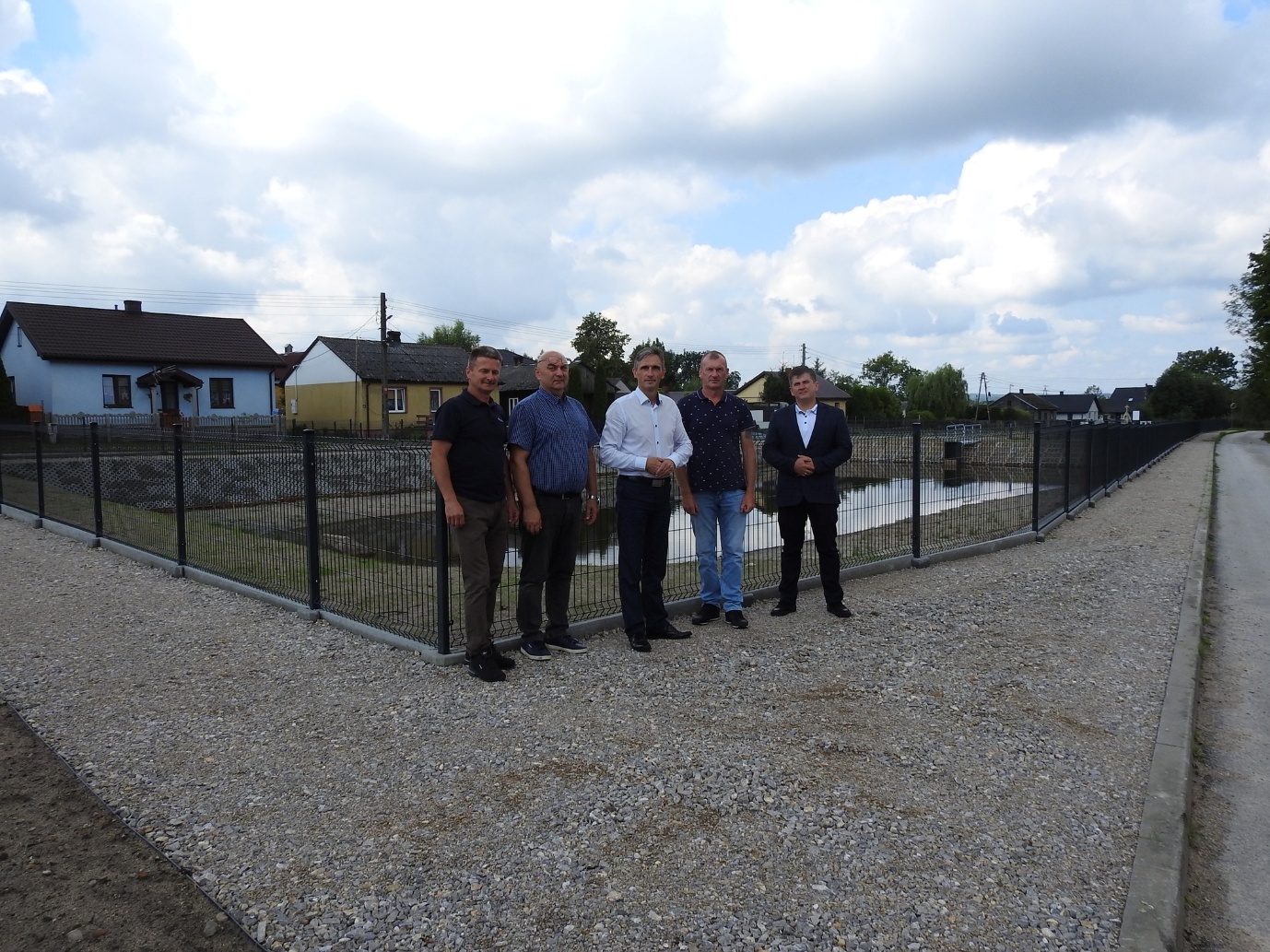 Zagospodarowanie centrum miejscowości Kotuszów poprzez przebudowę dwóch zbiorników wodnych służących małej retencji
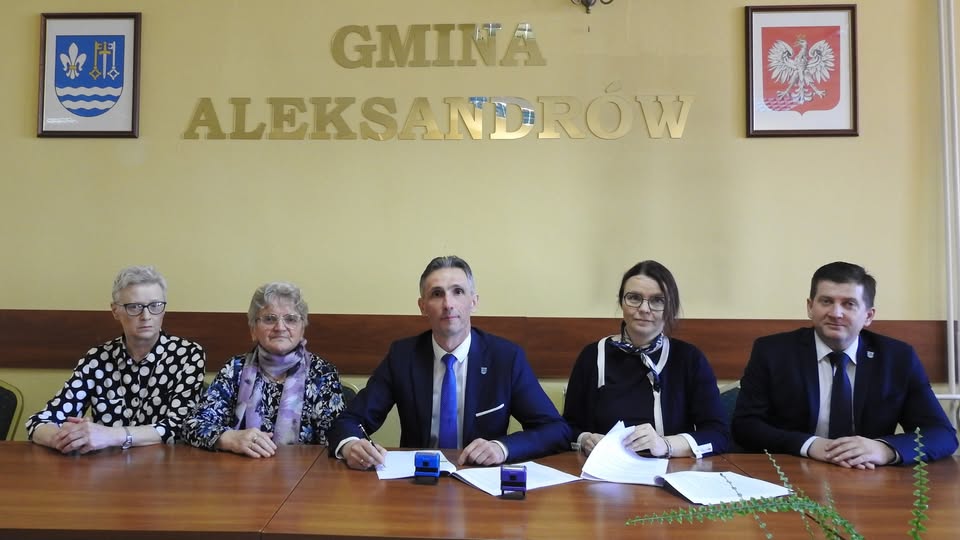 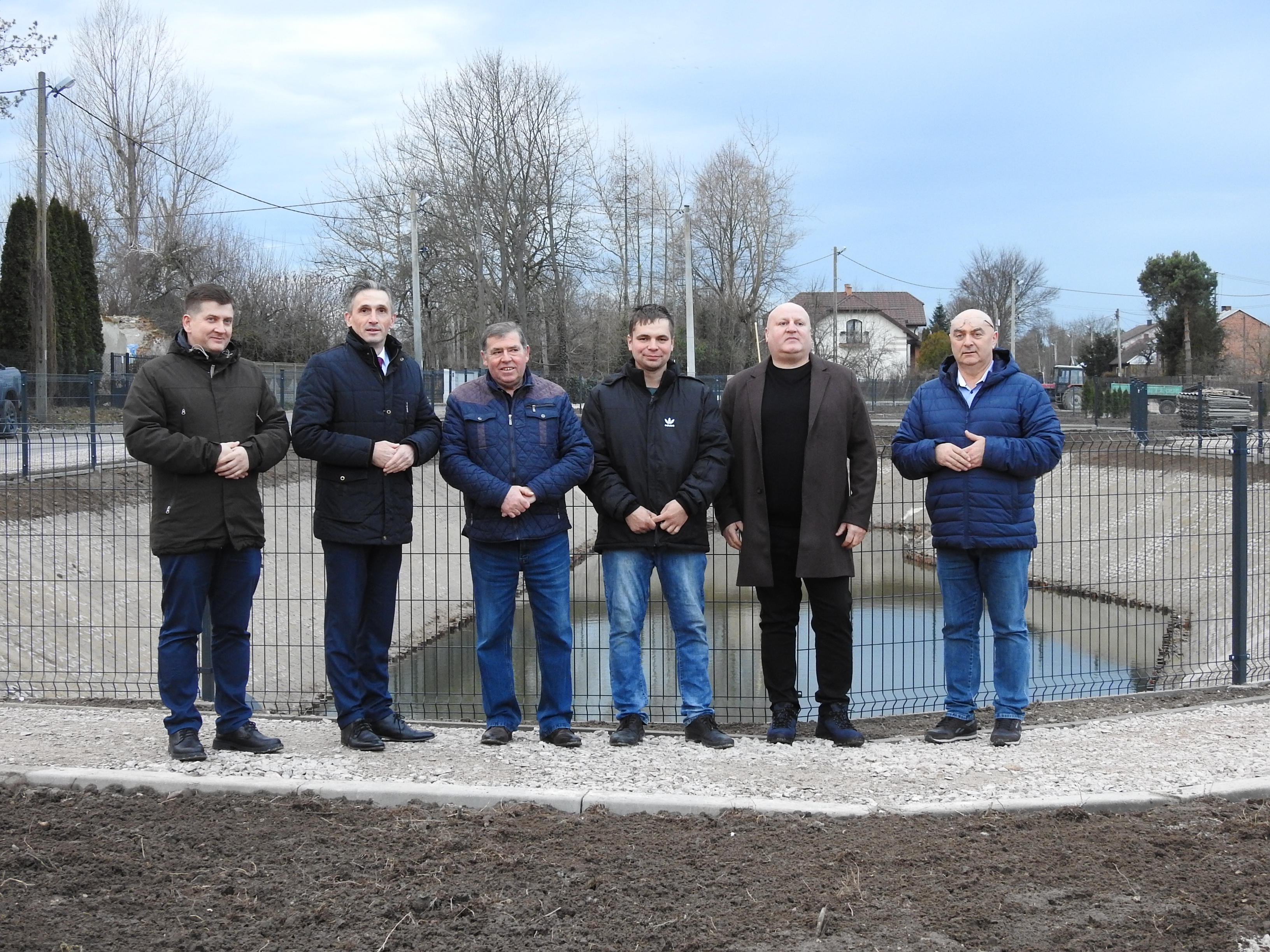 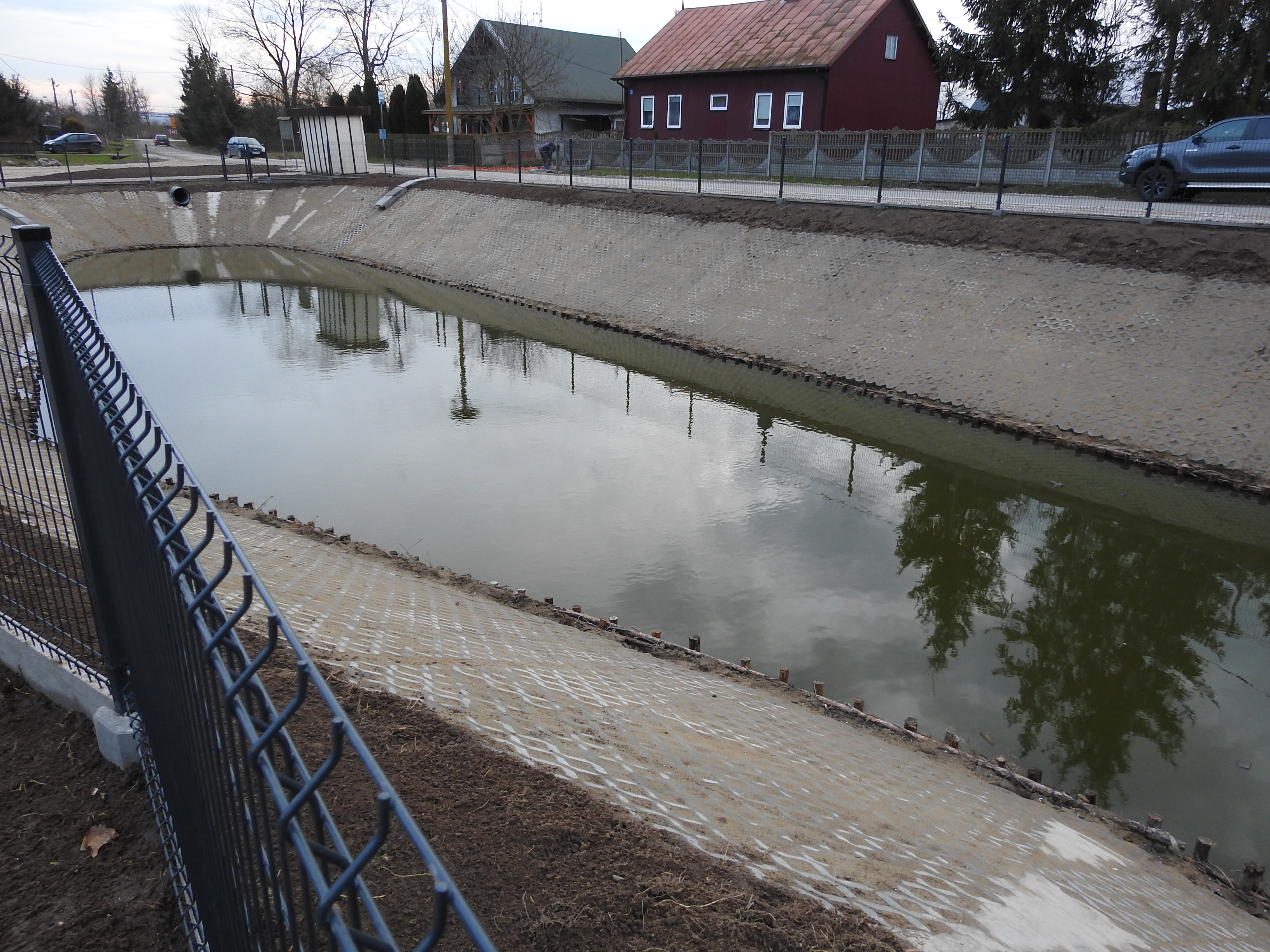 Modernizacja boiska piłkarskiego w miejscowości Aleksandrów
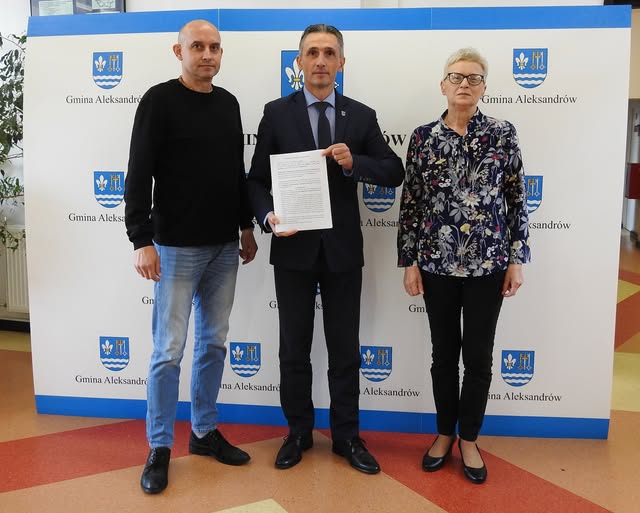 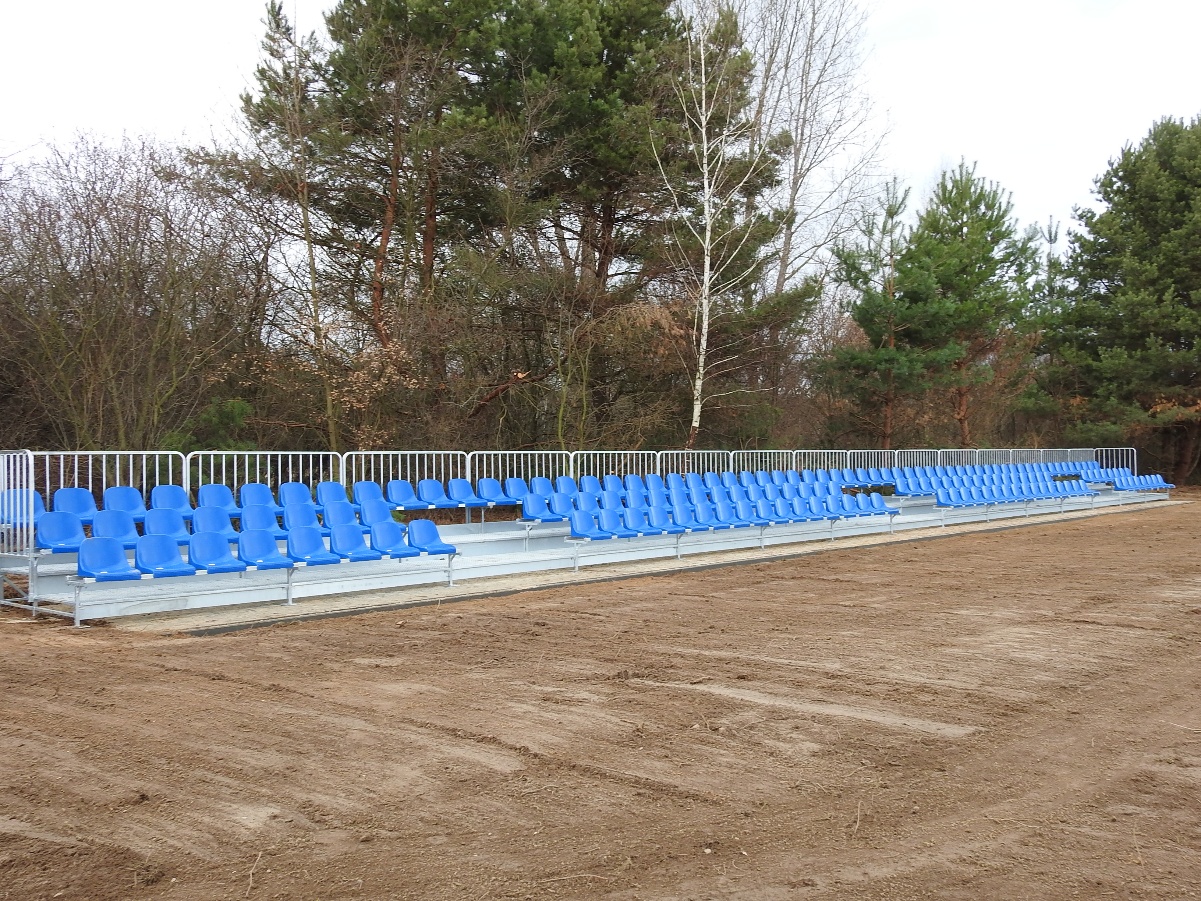 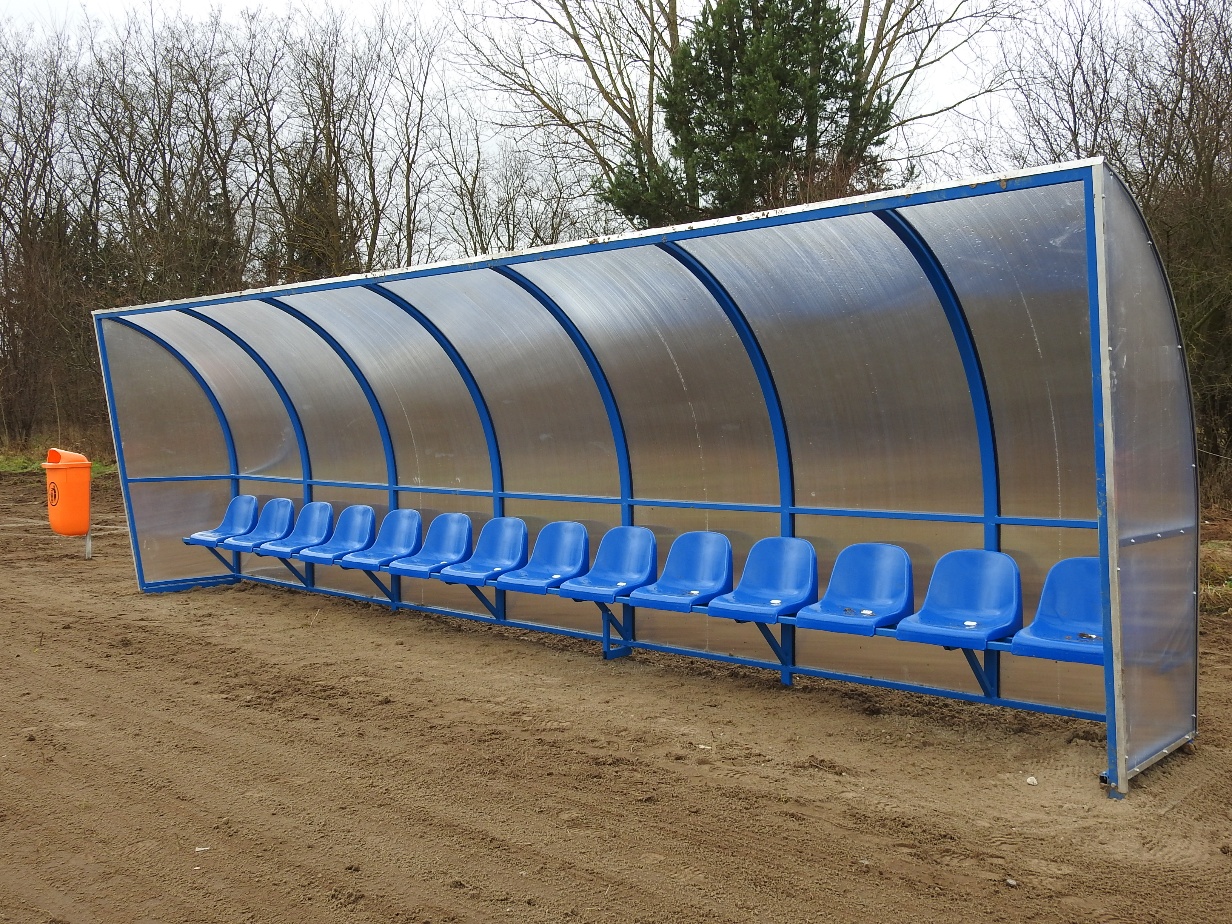 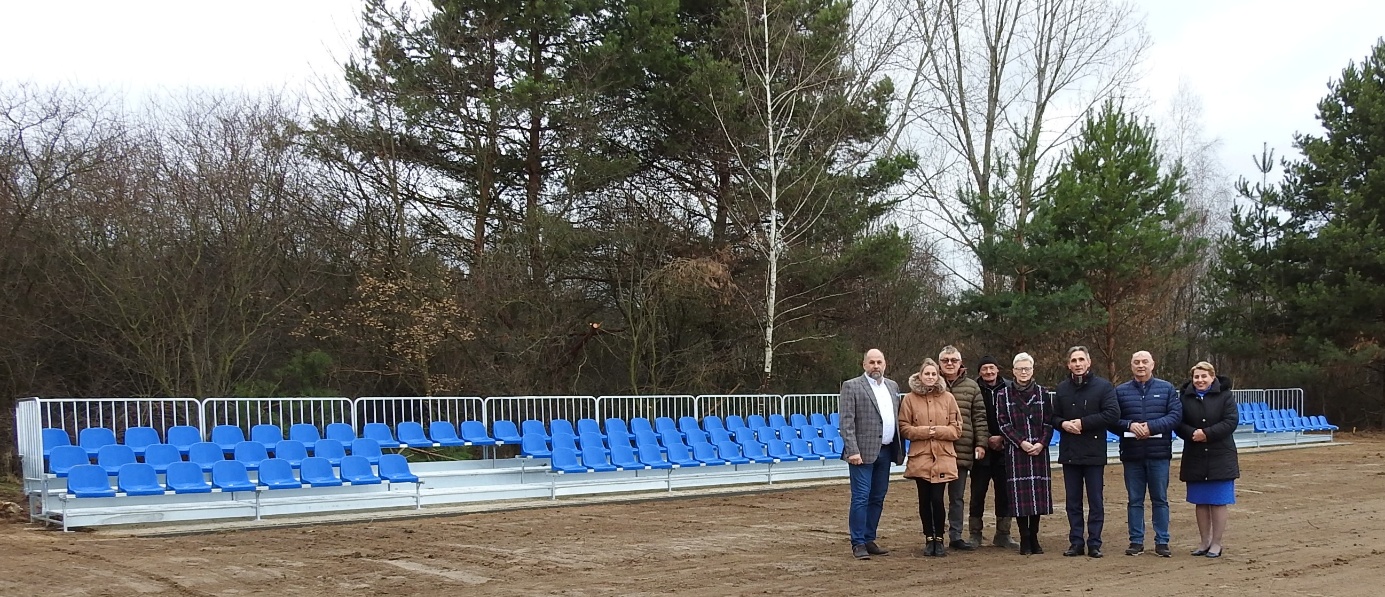 Bezpłatna pomoc prawna w gminie Aleksandrów
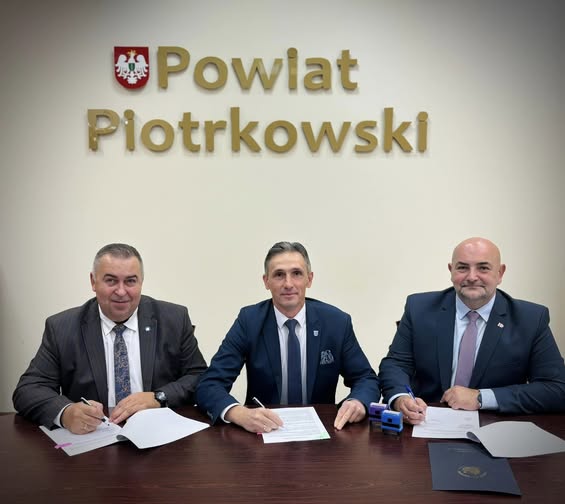 Zbiórka zboża i darów dla Powodzian
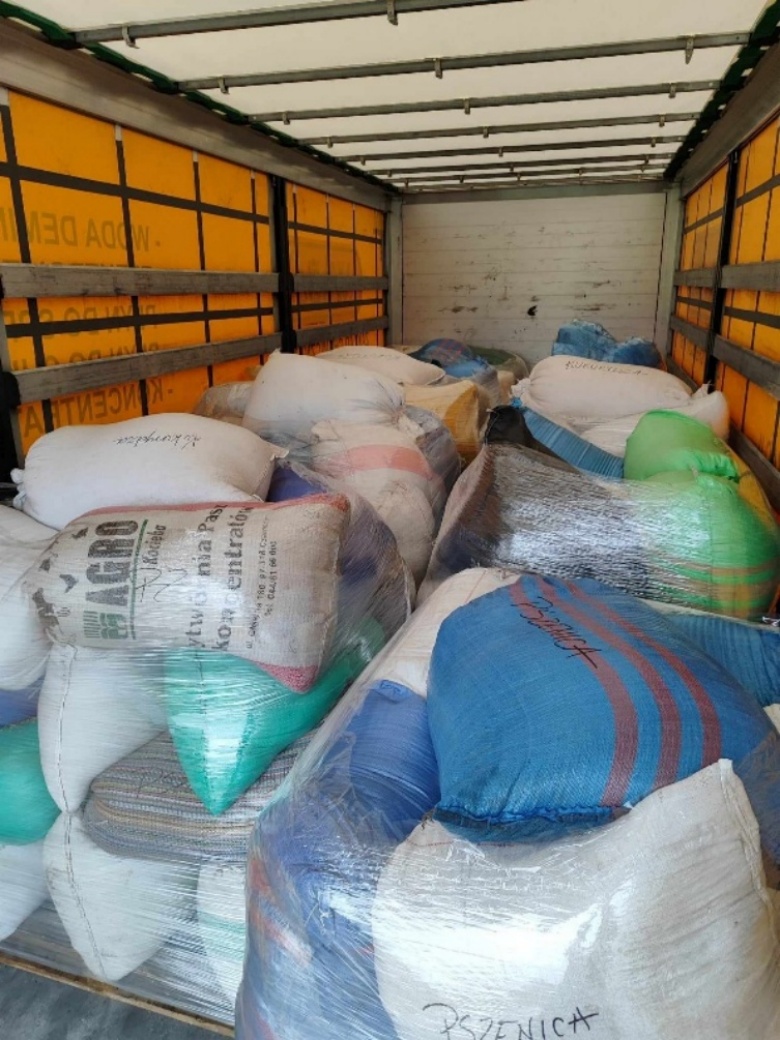 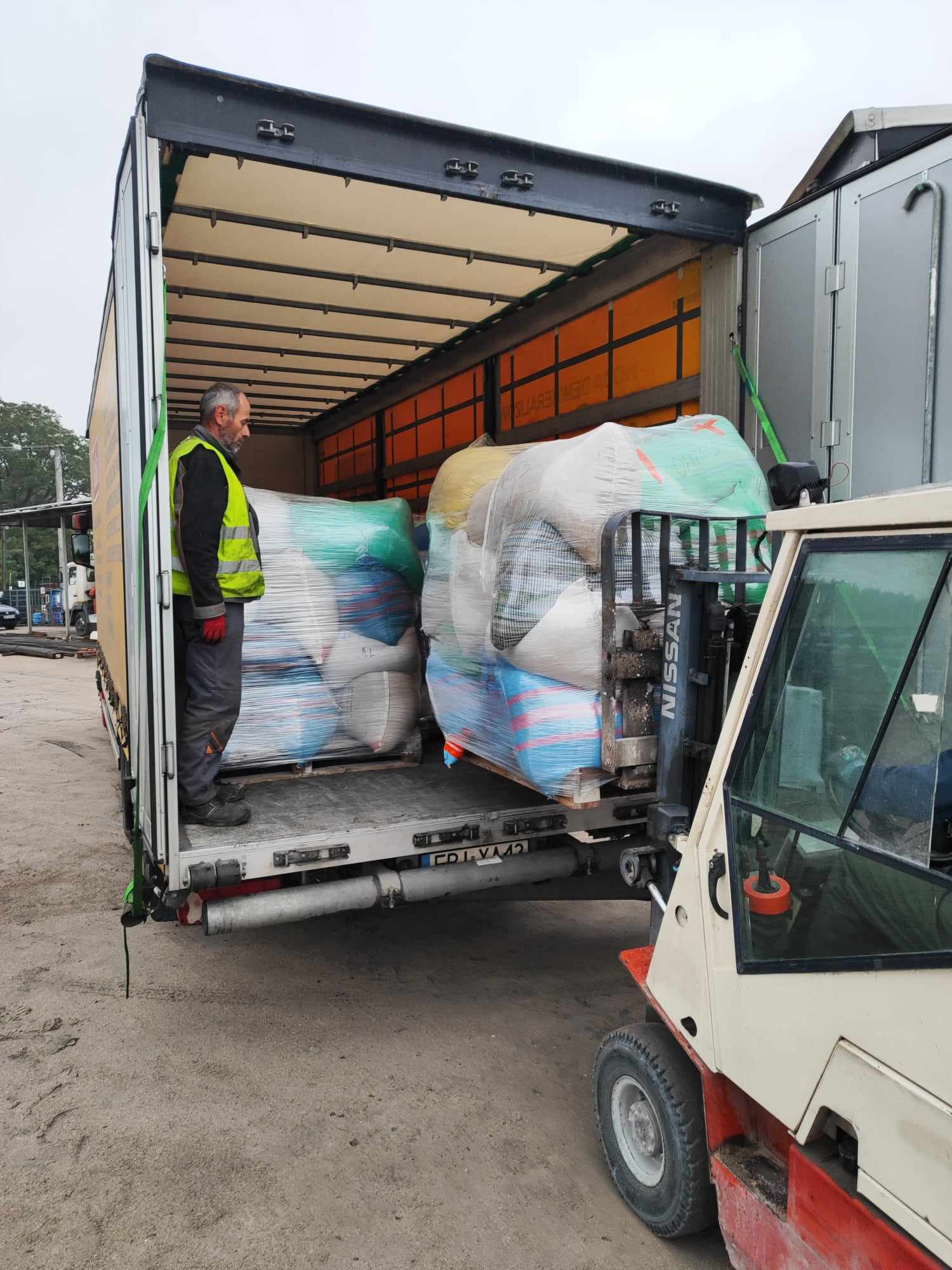 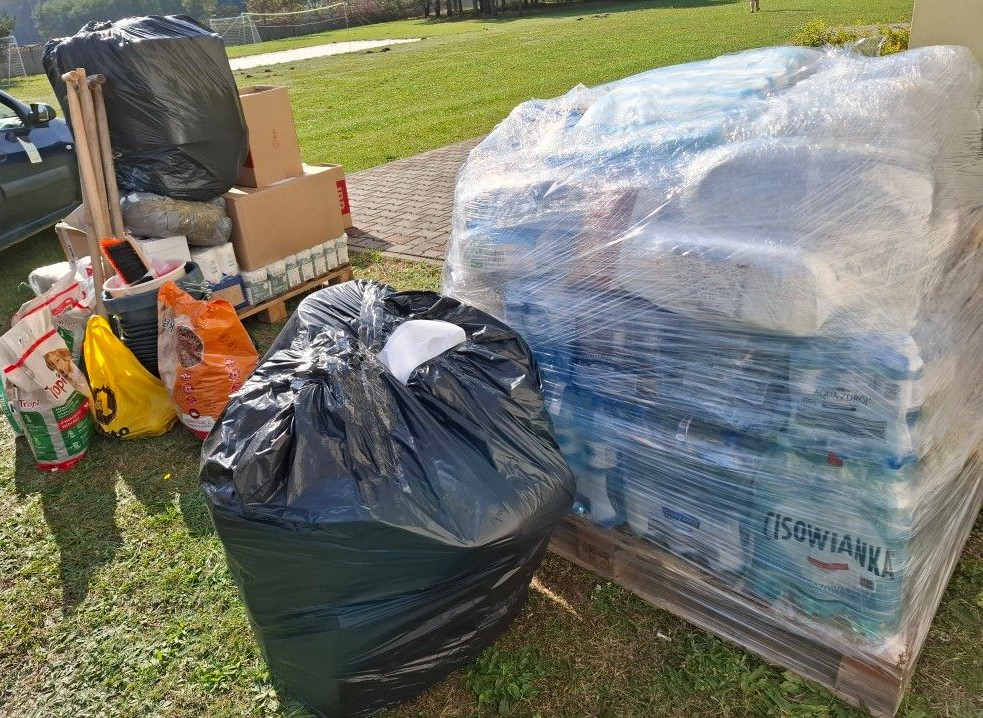 Prace remontowe przy budynku przeznaczonym na rehabilitację 
dla mieszkańców gminy
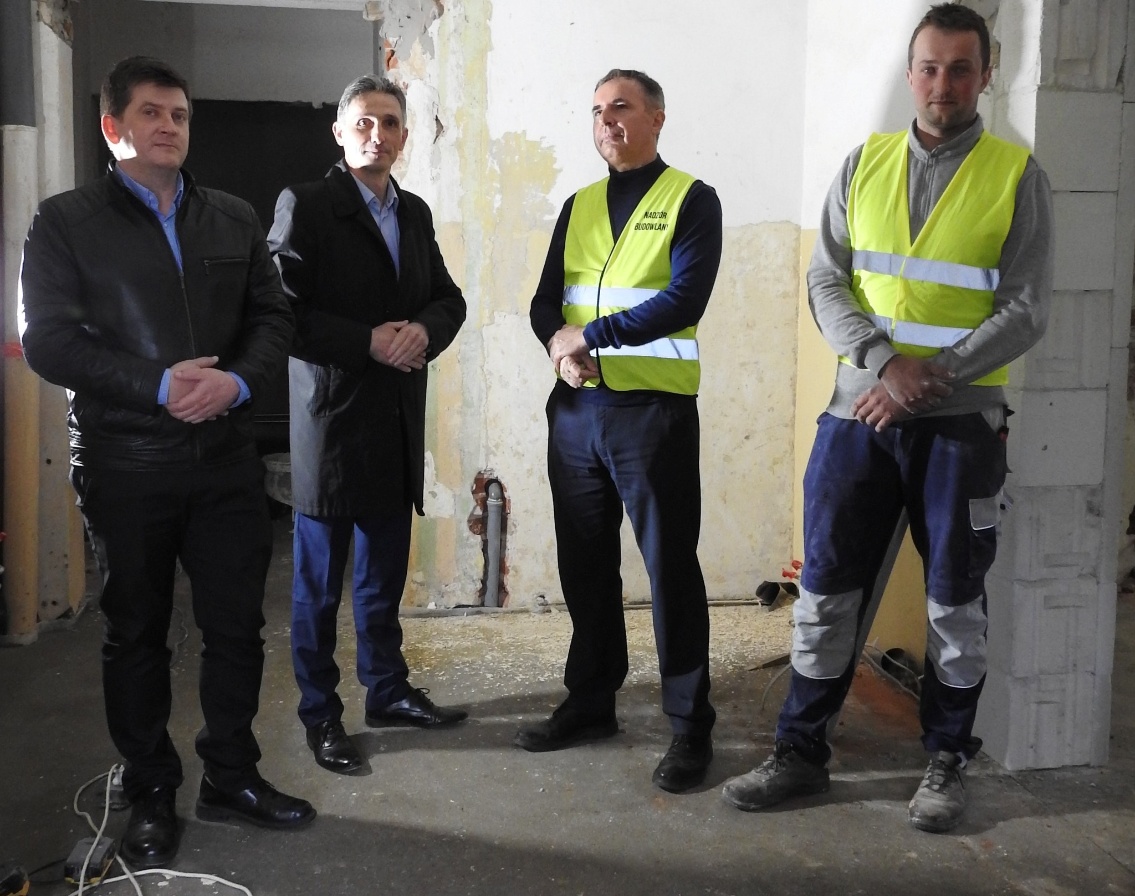 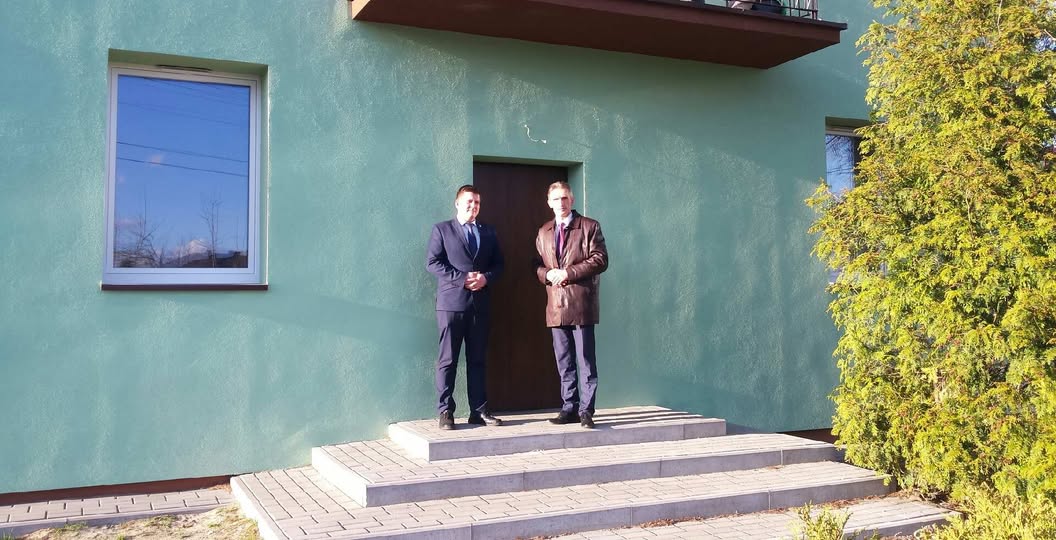 Budowa przydomowych oczyszczalni ścieków na terenie Gminy Aleksandrów- Etap IV’’
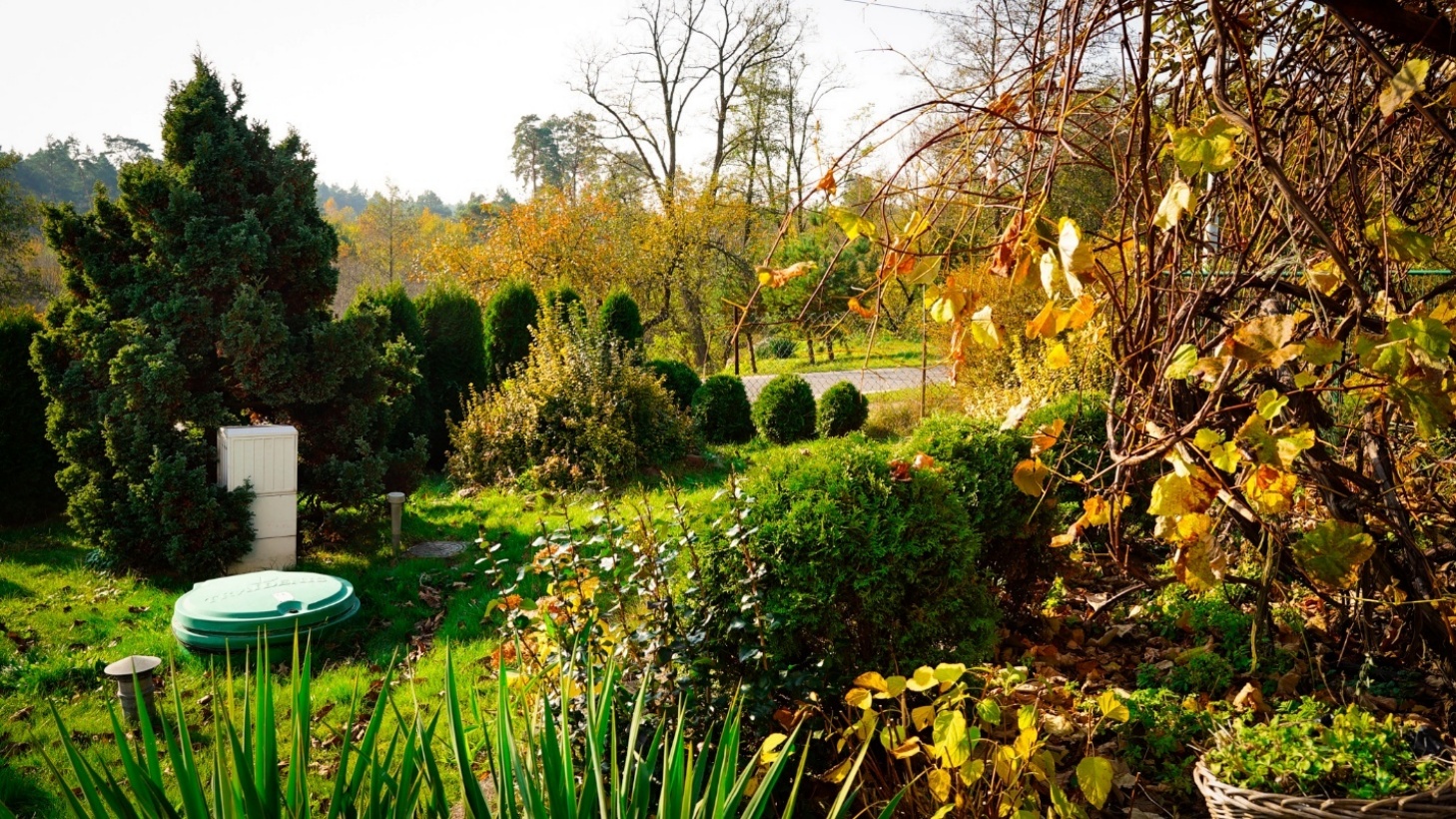 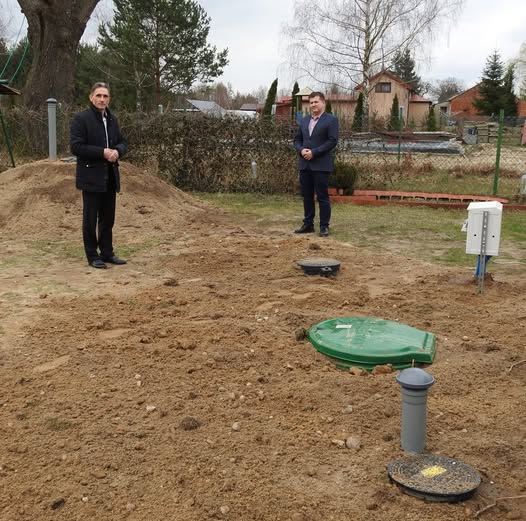 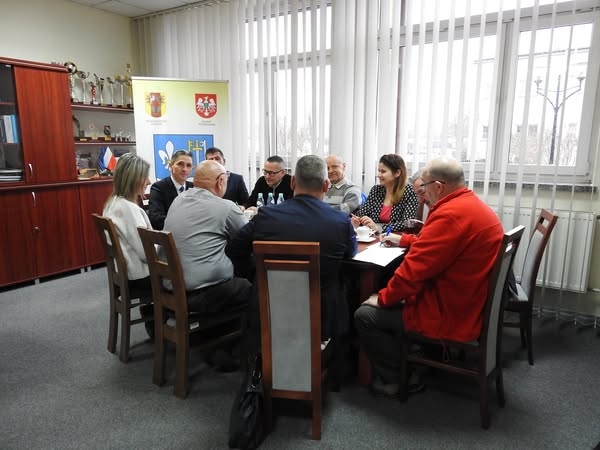 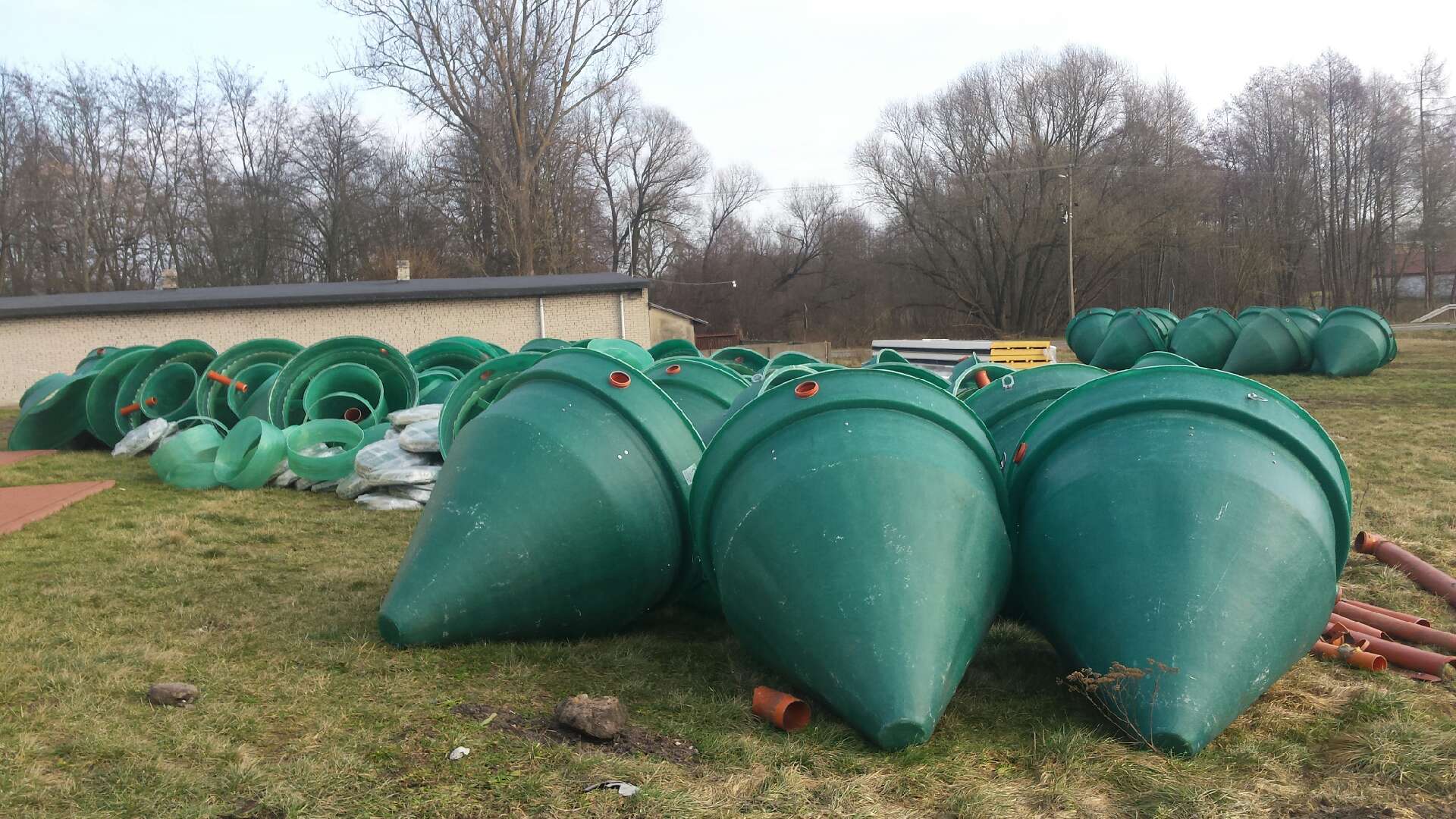 Uroczyste otwarcie sali gimnastycznej w Skotnikach
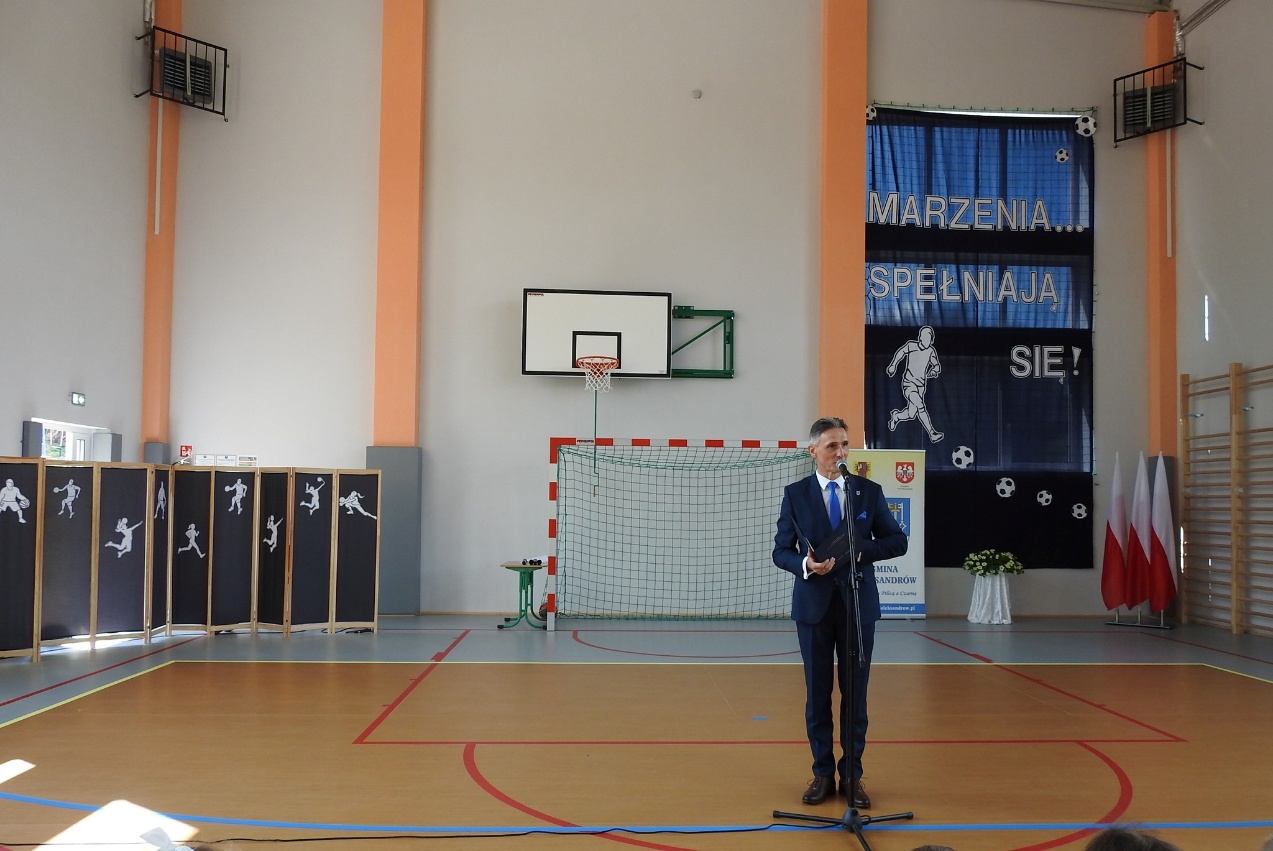 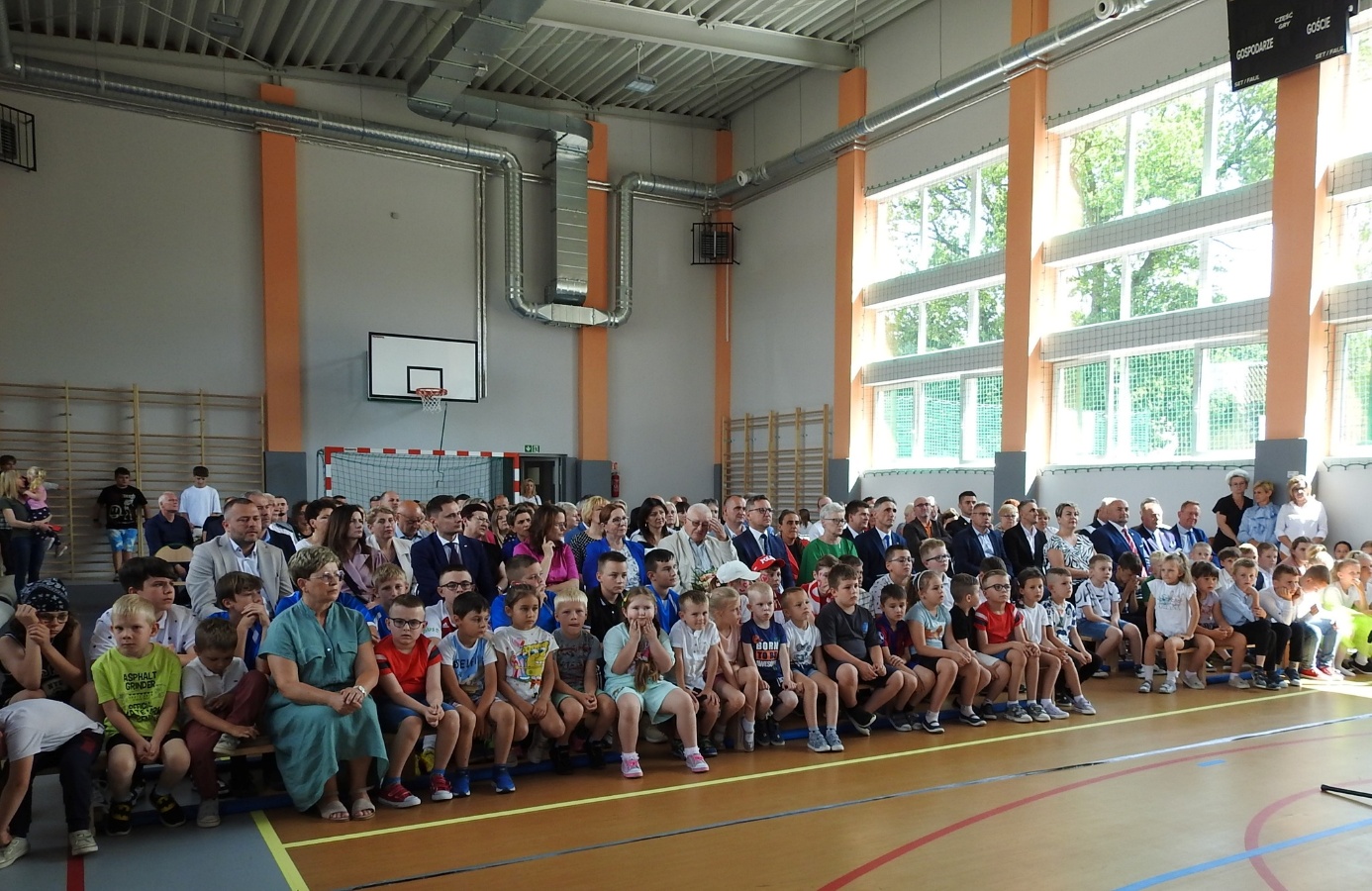 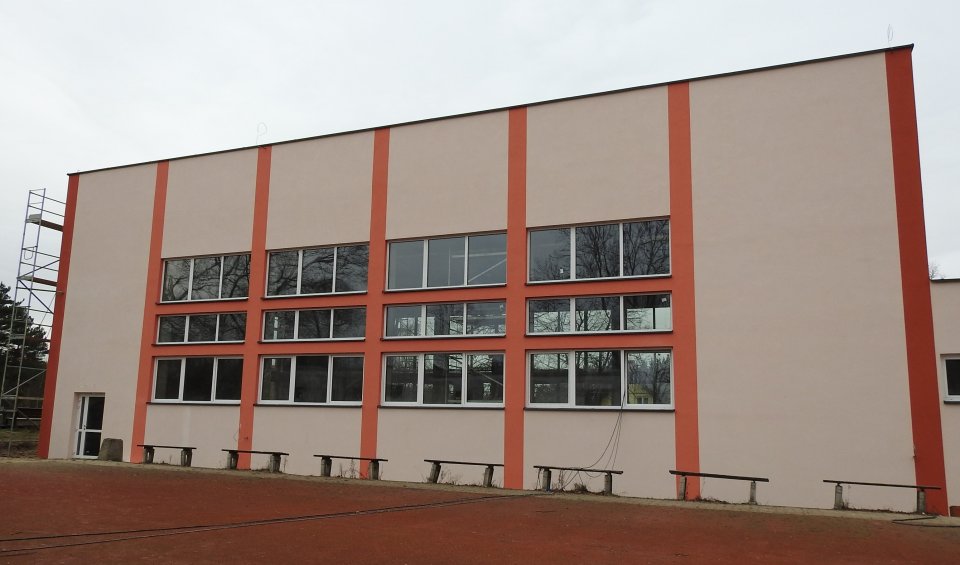 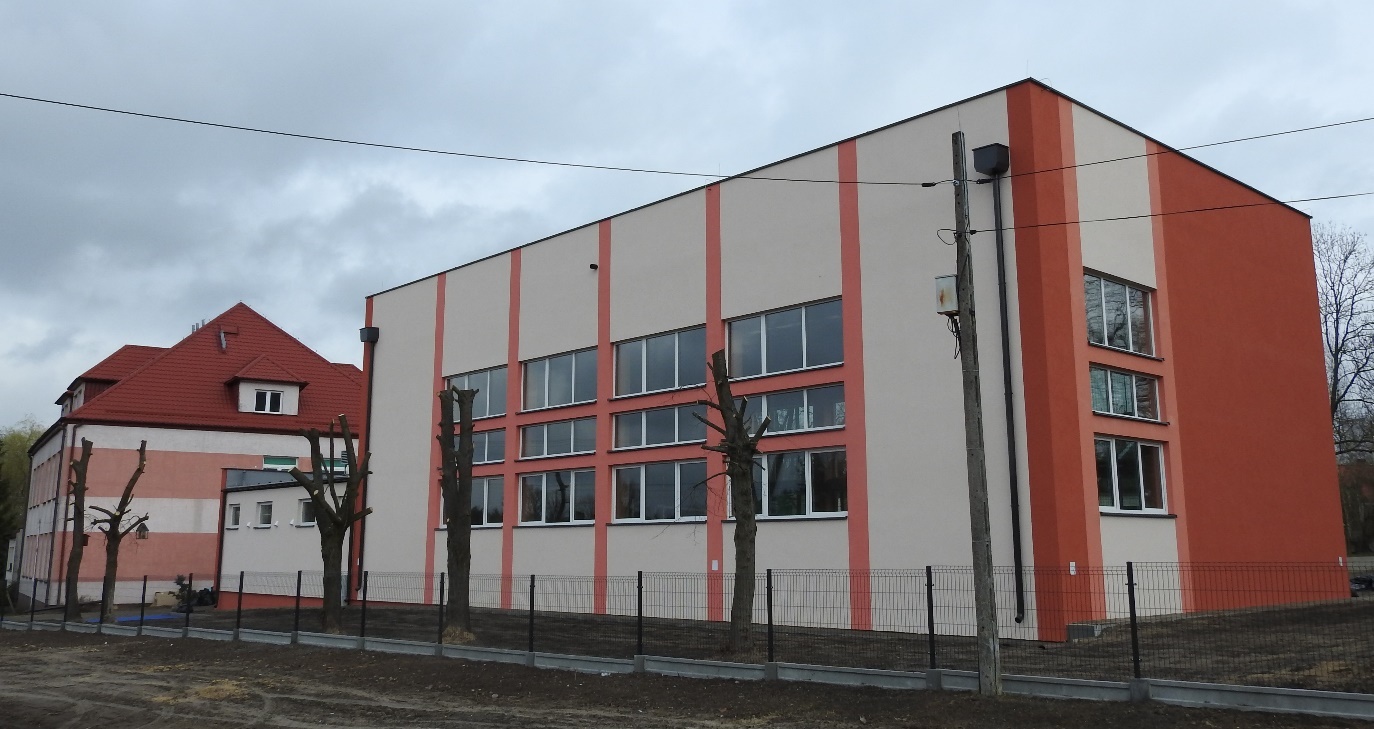 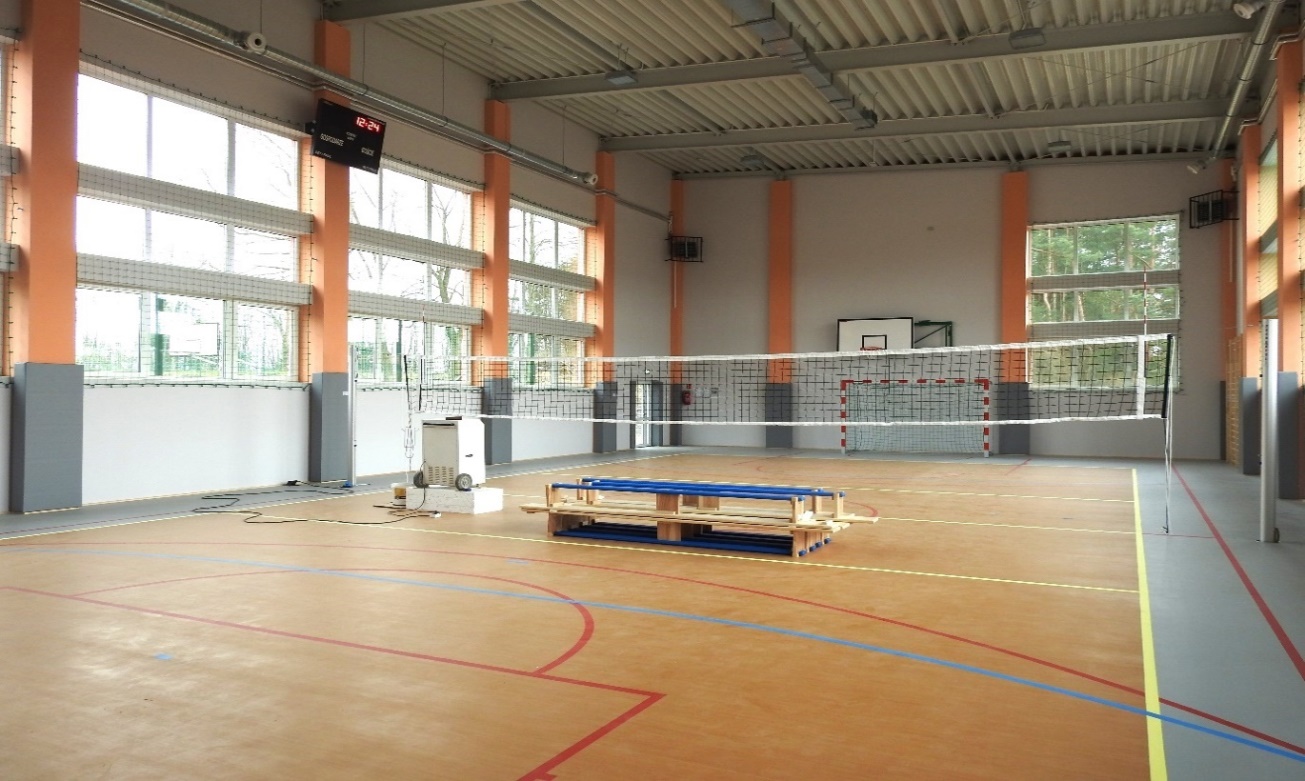 Granty sołeckie dla Gminy Aleksandrów
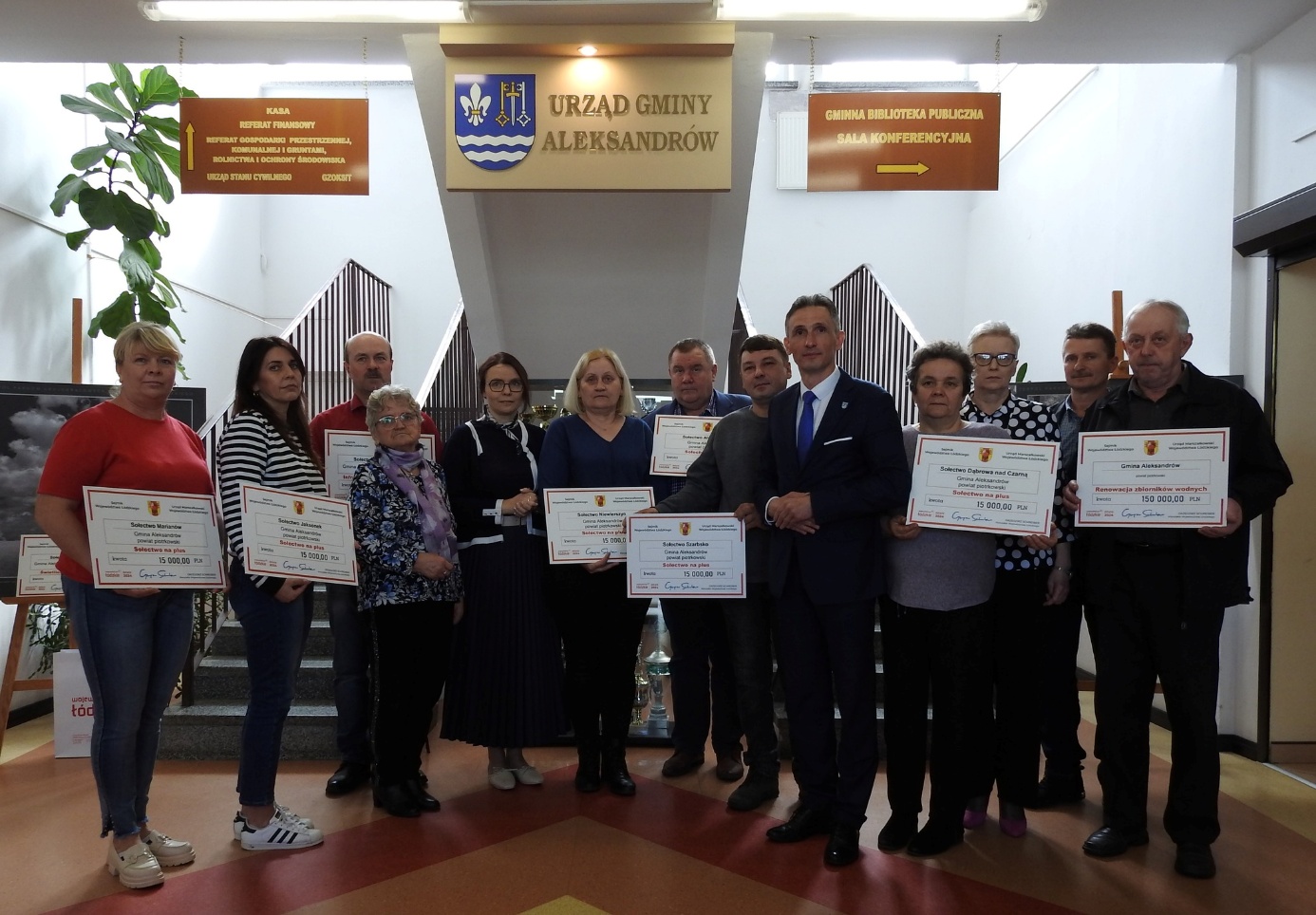 Spotkanie z mieszkańcami sołectwa Jaksonek w sprawie budowy chodnika wraz z infrastrukturą towarzyszącą
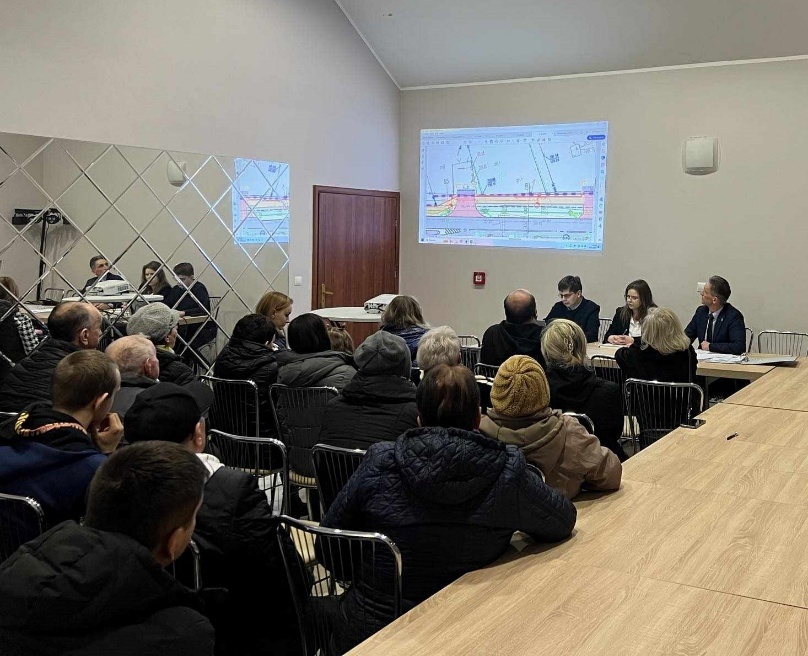 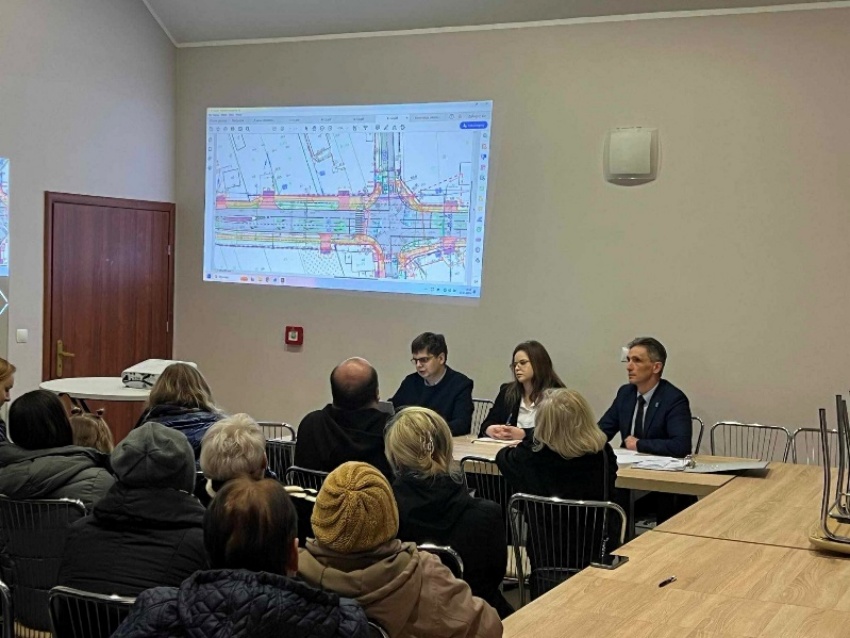 EDUKACJA
W roku szkolnym 2024/2025 na terenie gminy Aleksandrów funkcjonowały dwie szkoły podstawowe  w Aleksandrowie  i Skotnikach oraz Zespół Szkolno- Przedszkolny w Dąbrowie nad Czarną.
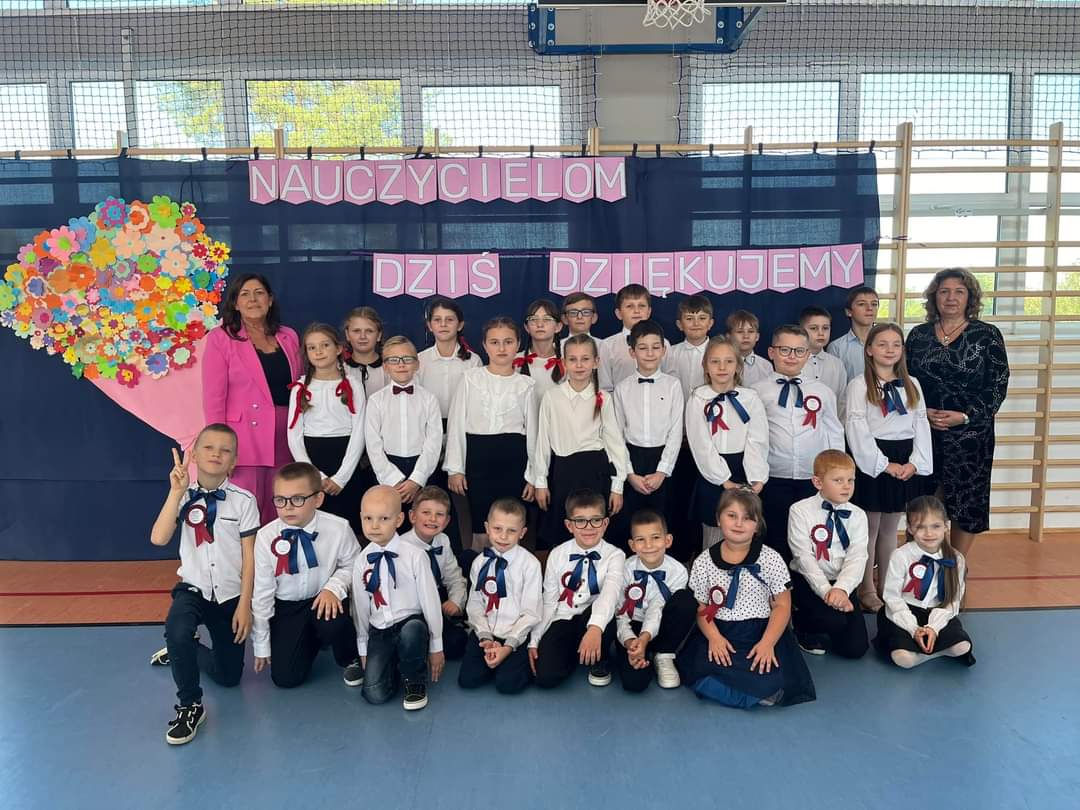 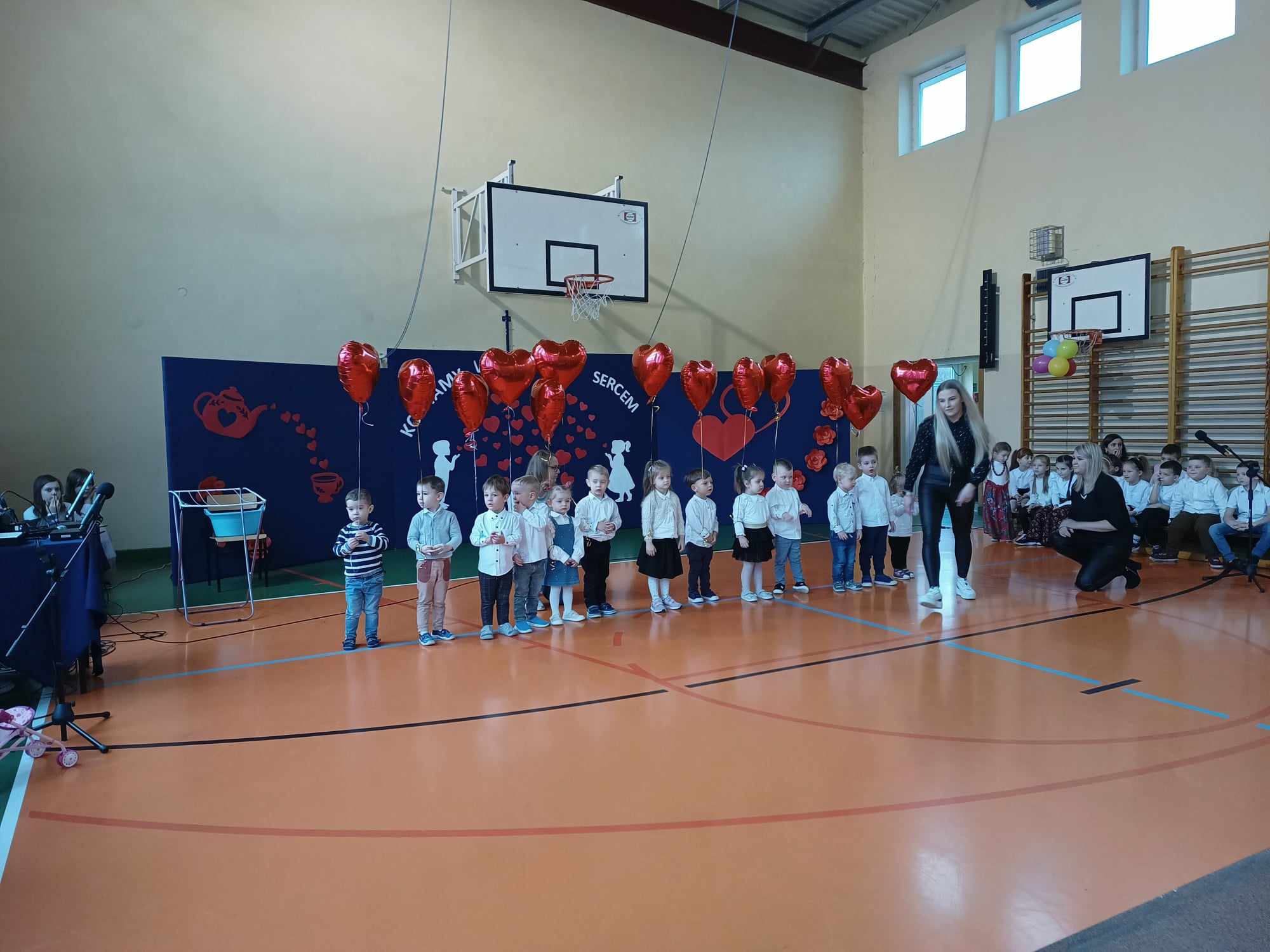 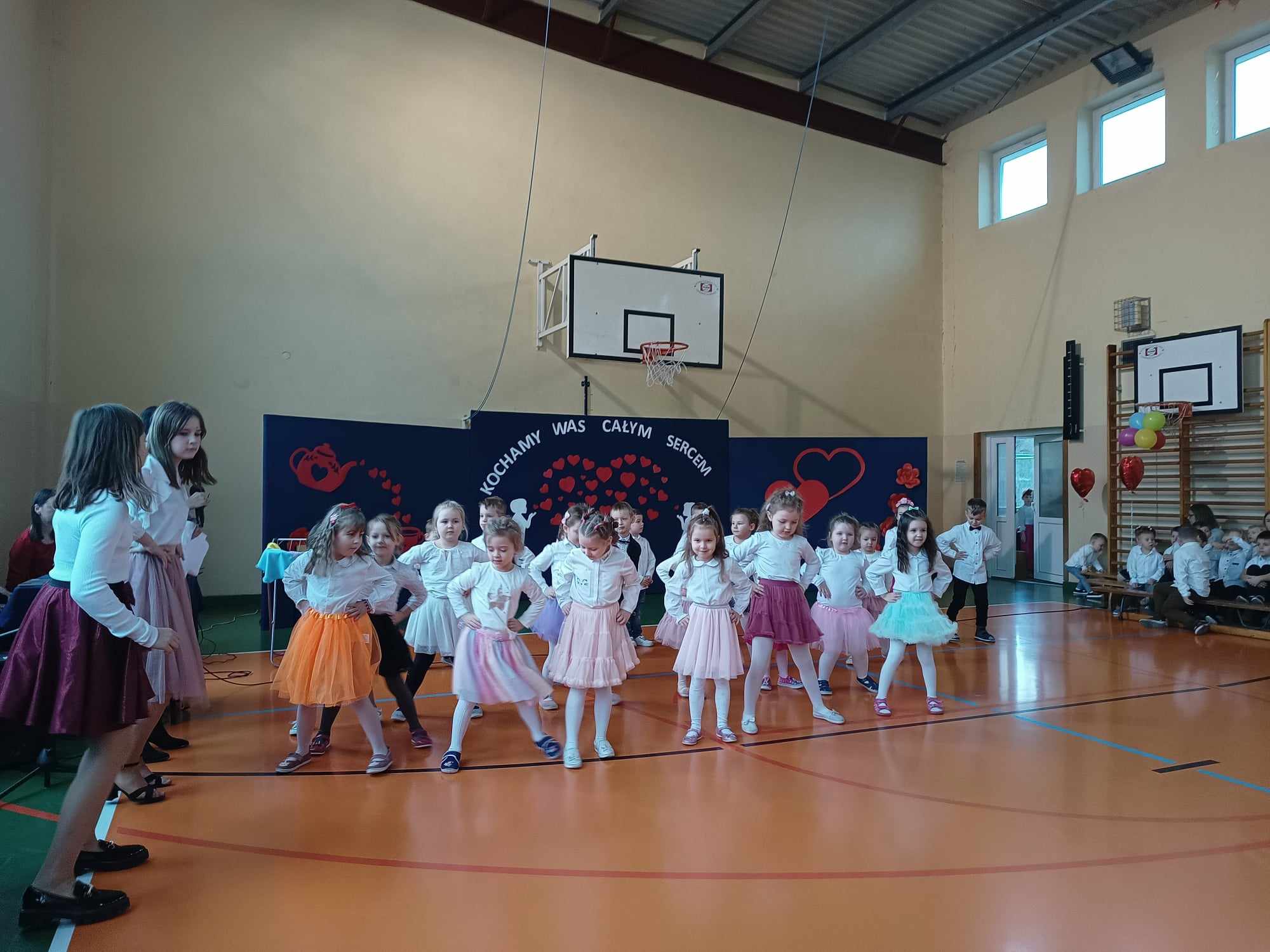 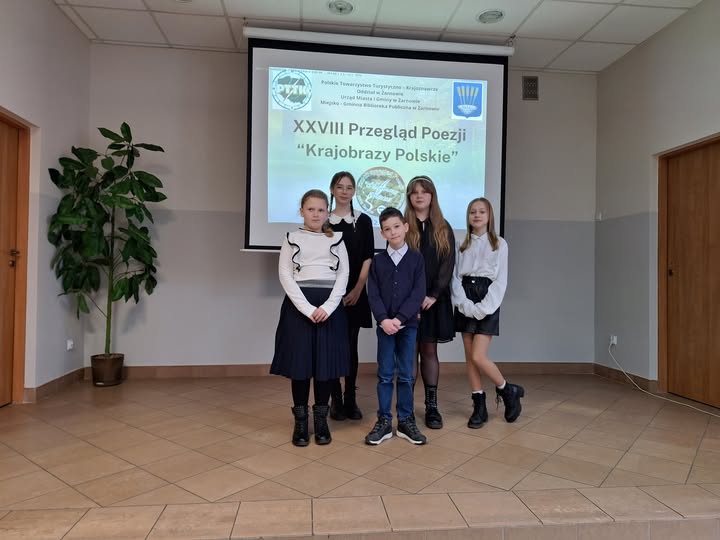 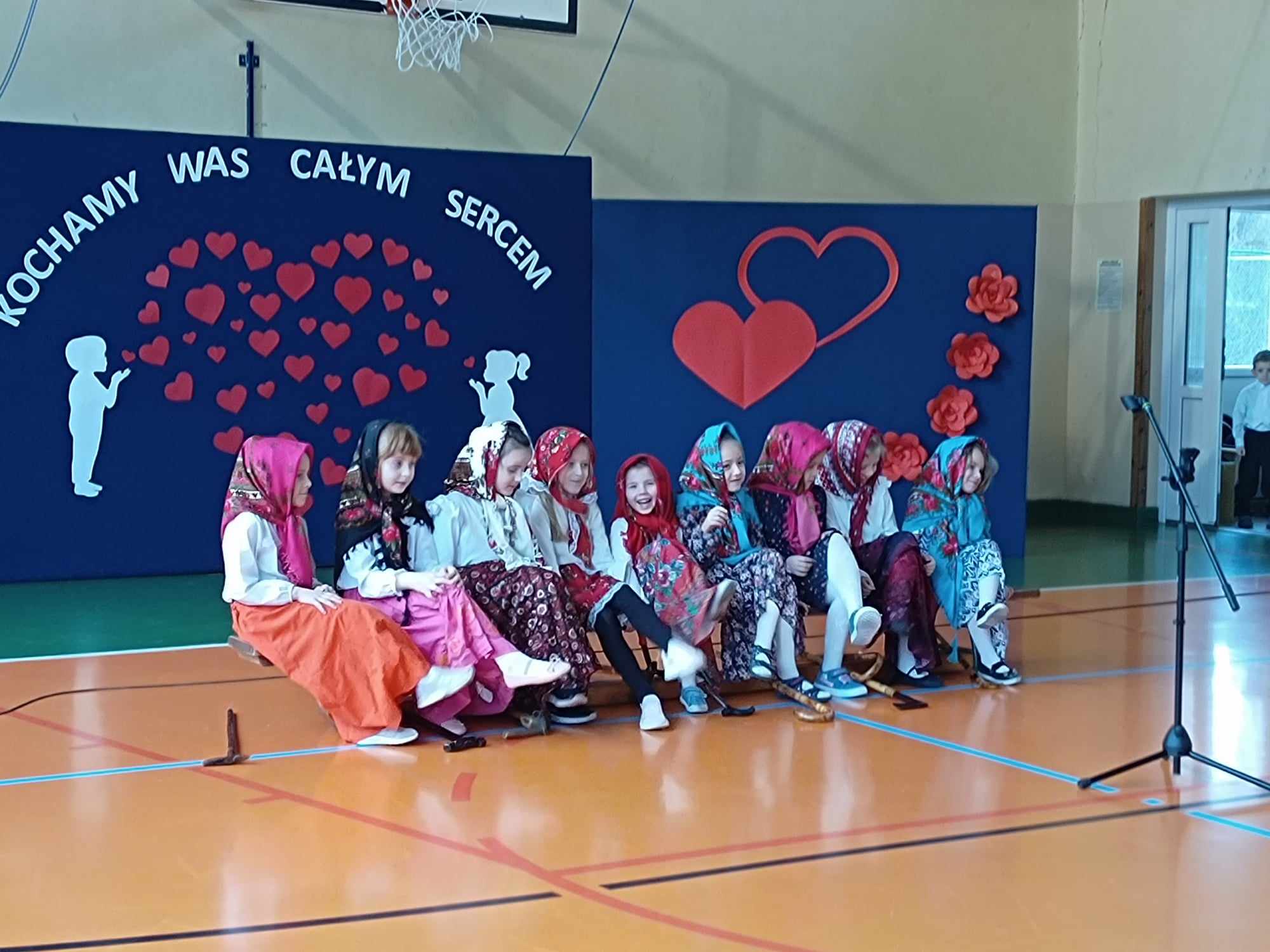 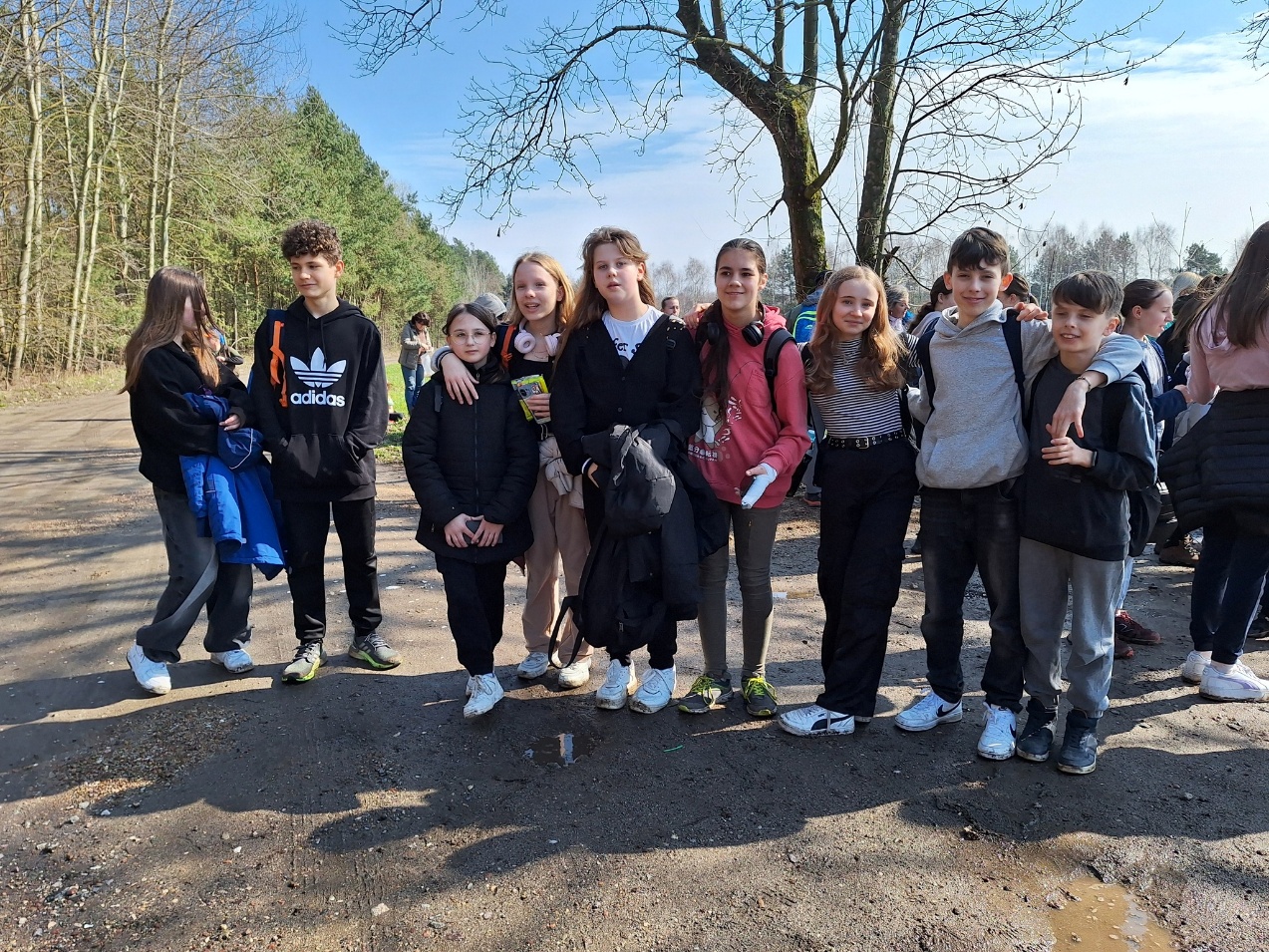 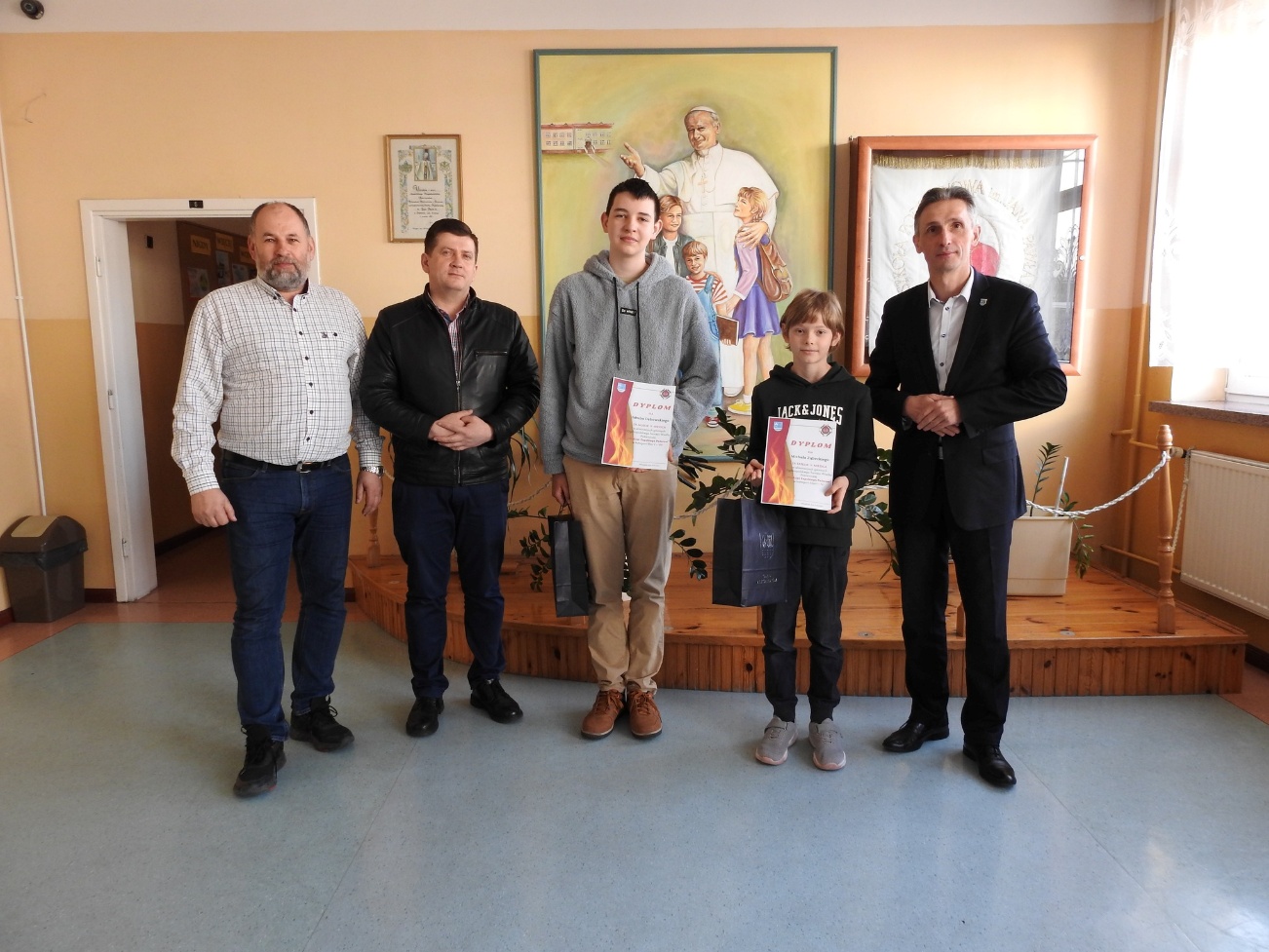 Bezpieczeństwo
W Gminie Aleksandrów  funkcjonują 4  jednostki Ochotniczej Straży Pożarnych, z tego 2  jednostki są włączone do Krajowego Systemu Ratowniczo- Gaśniczego:
- OSP Siucice,
- OSP Skotniki (włączona do KSRG),
- OSP Dąbrowa nad Czarną (włączona do KSRG),
- OSP Niewierszyn.
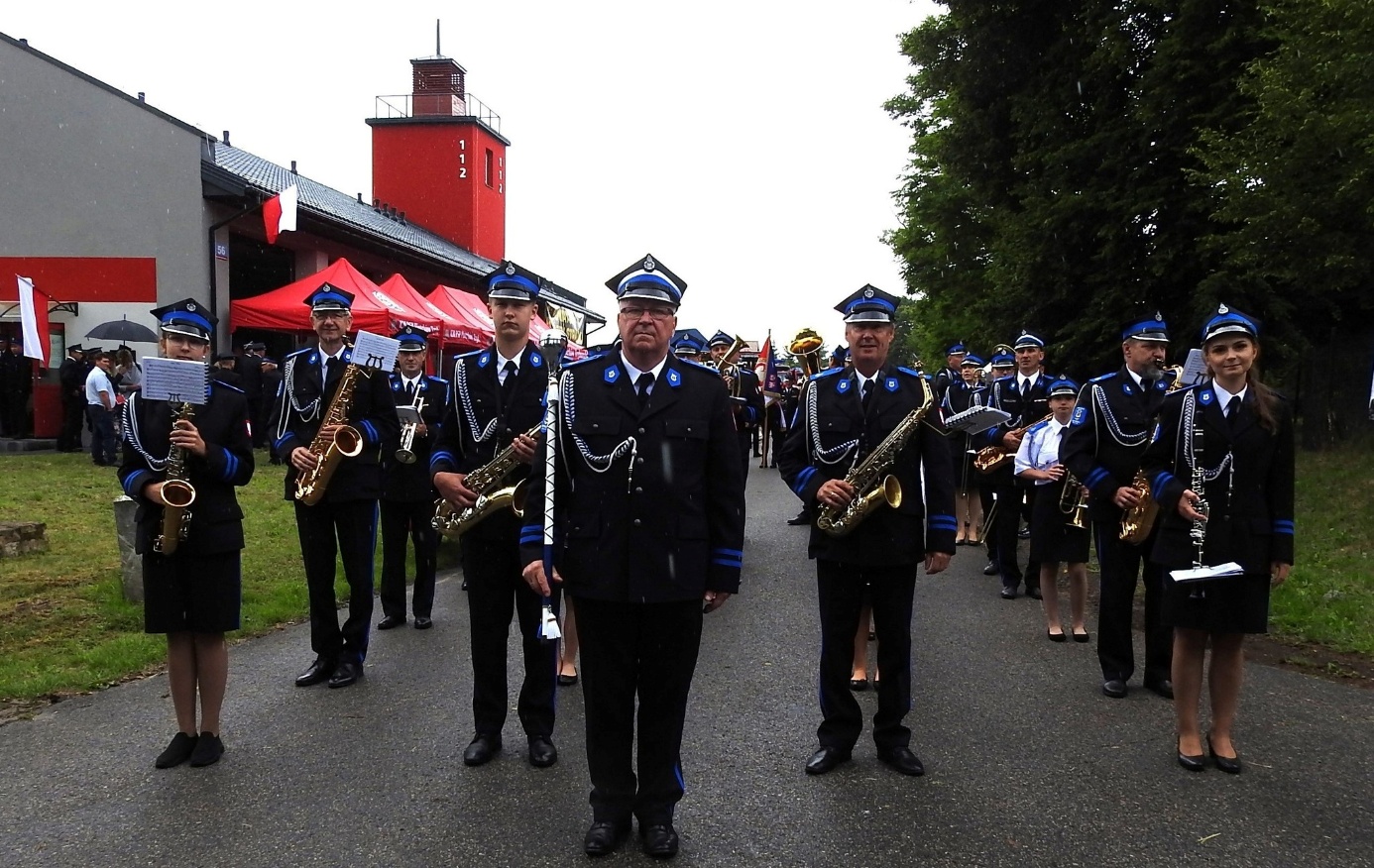 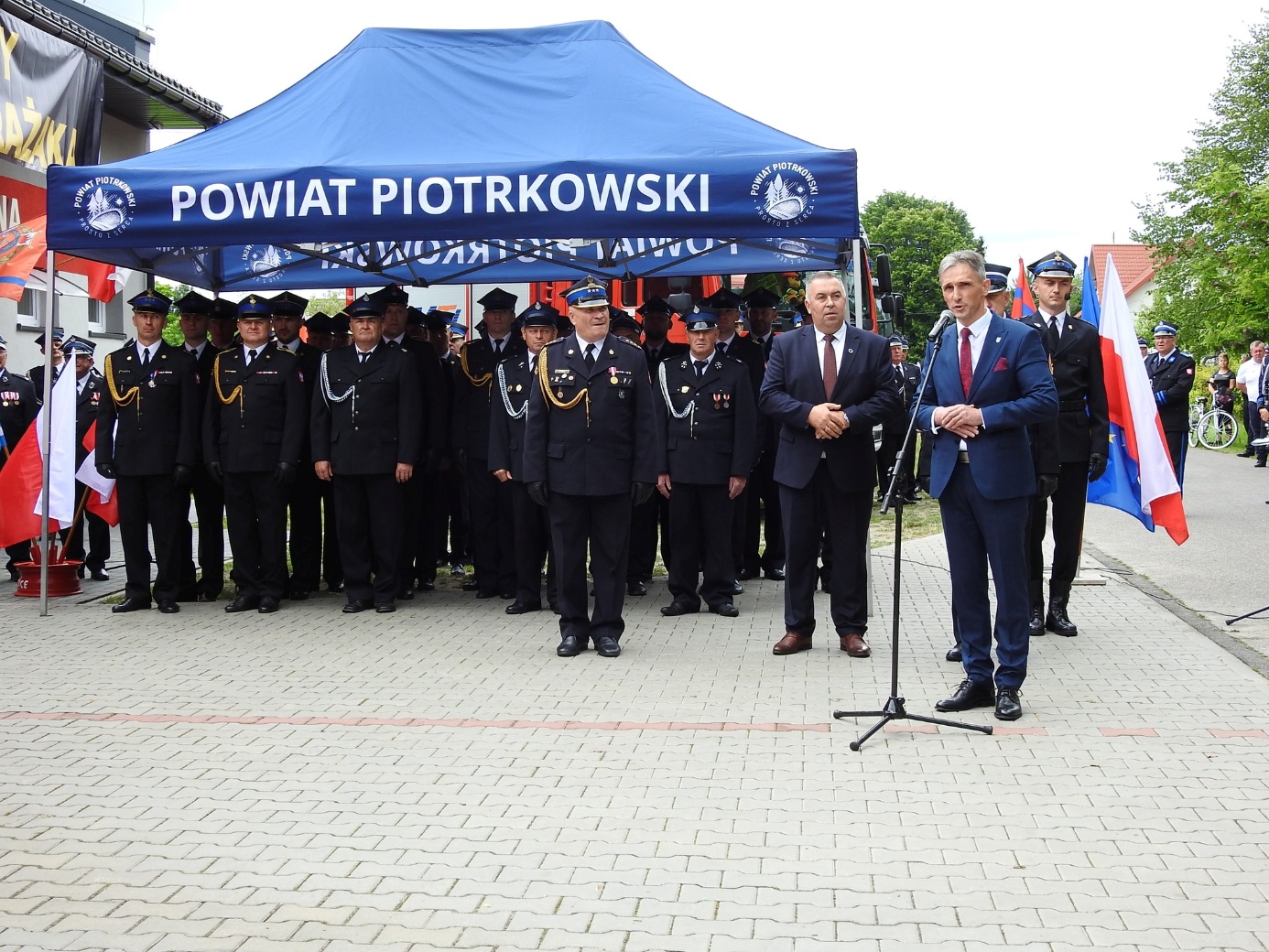 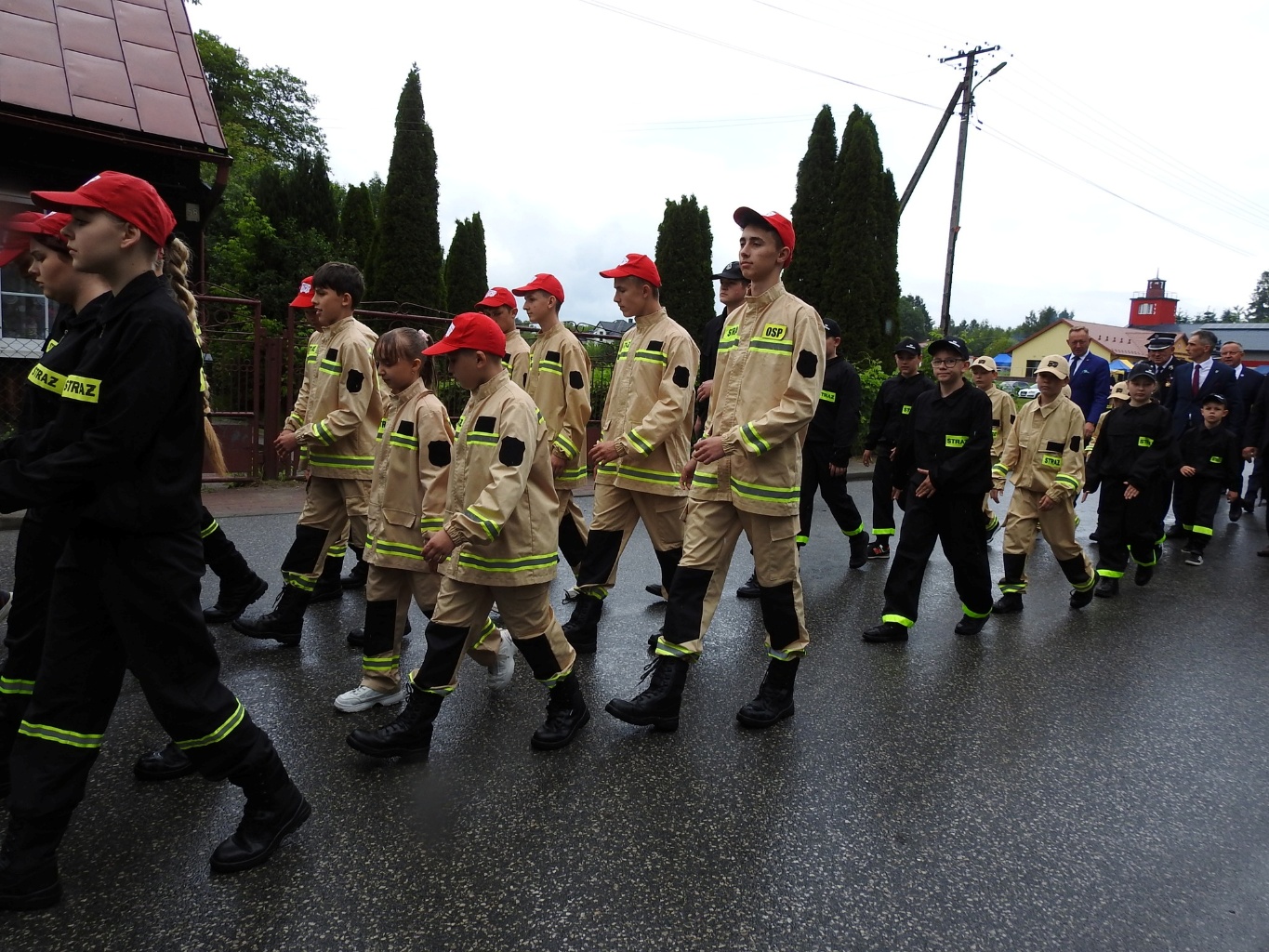 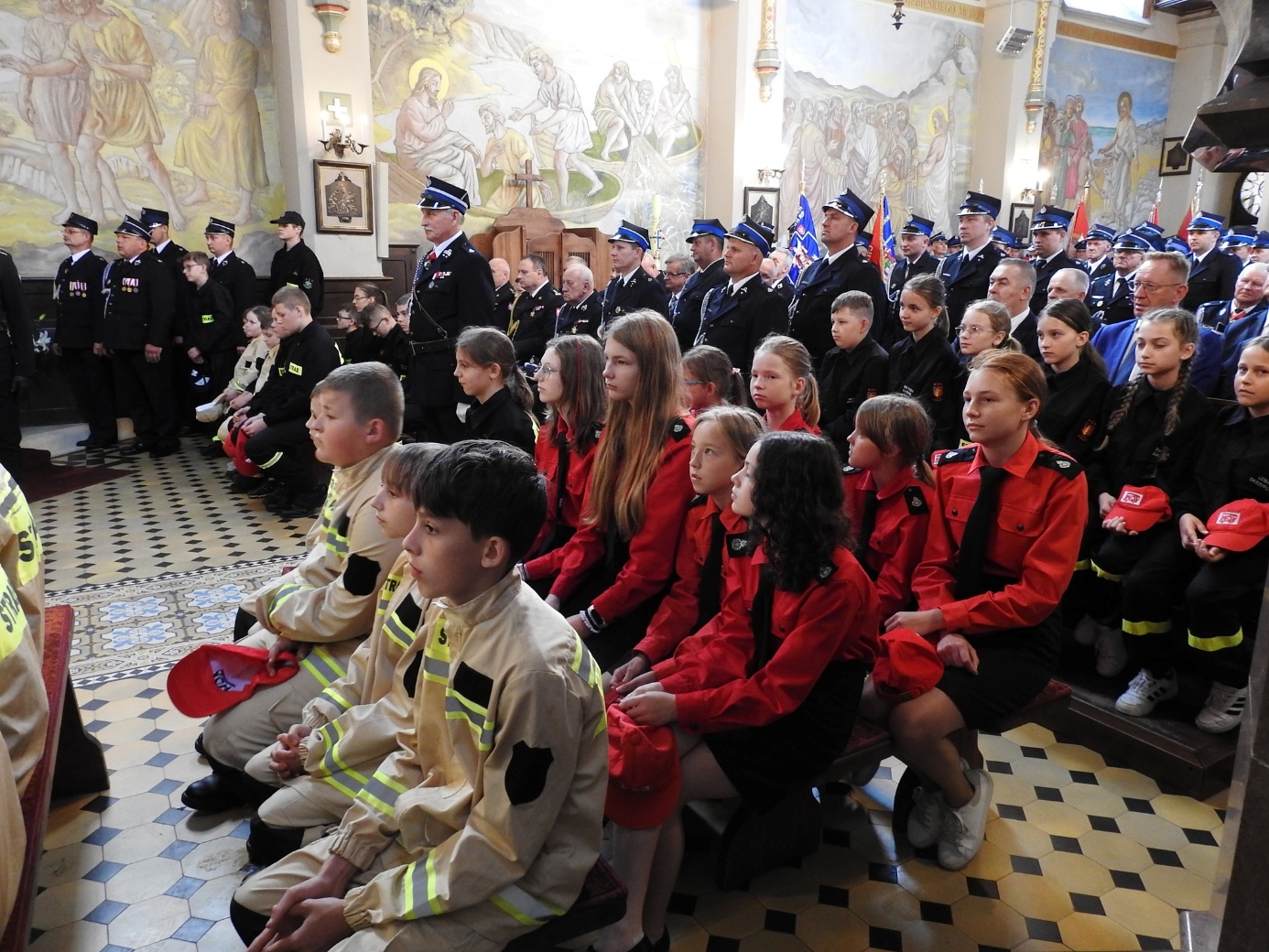 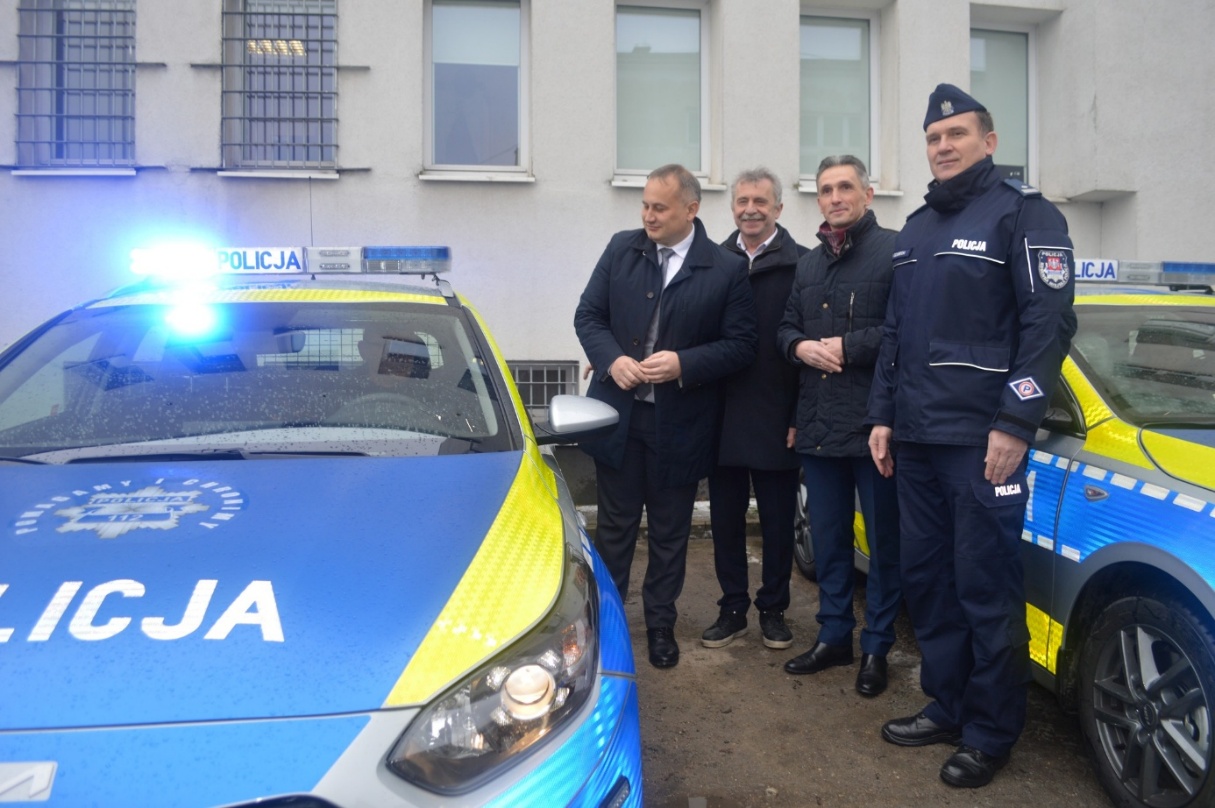 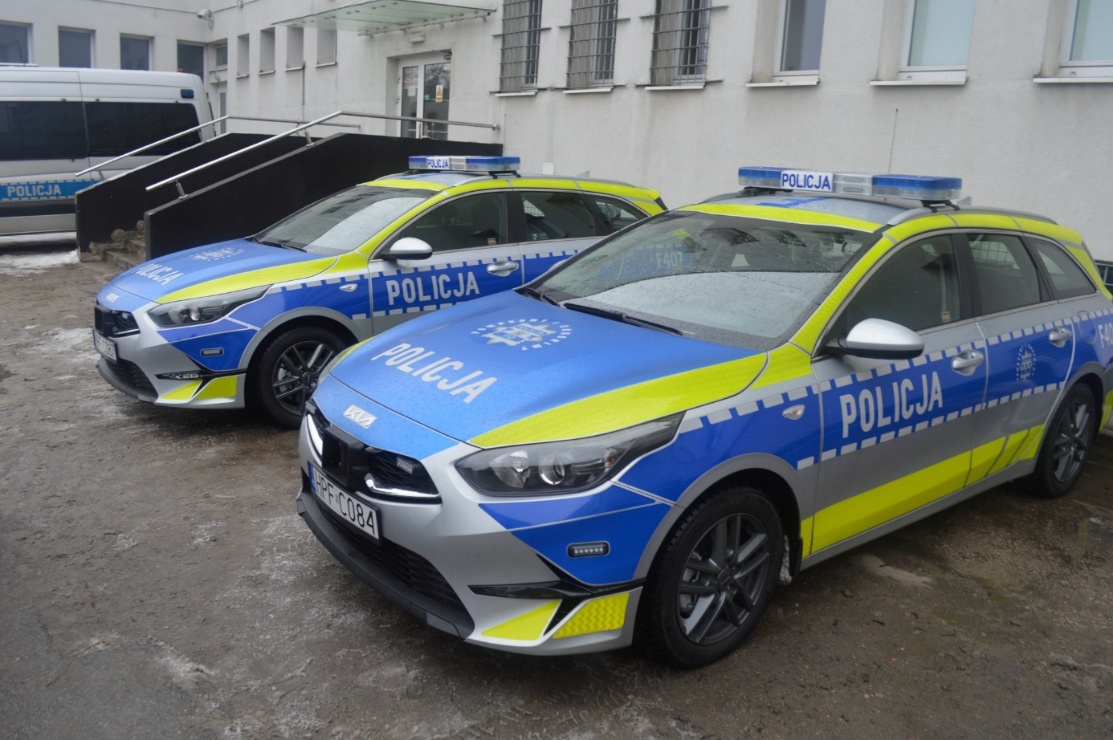 Młodzieżowe drużyny pożarnicze (MDP)
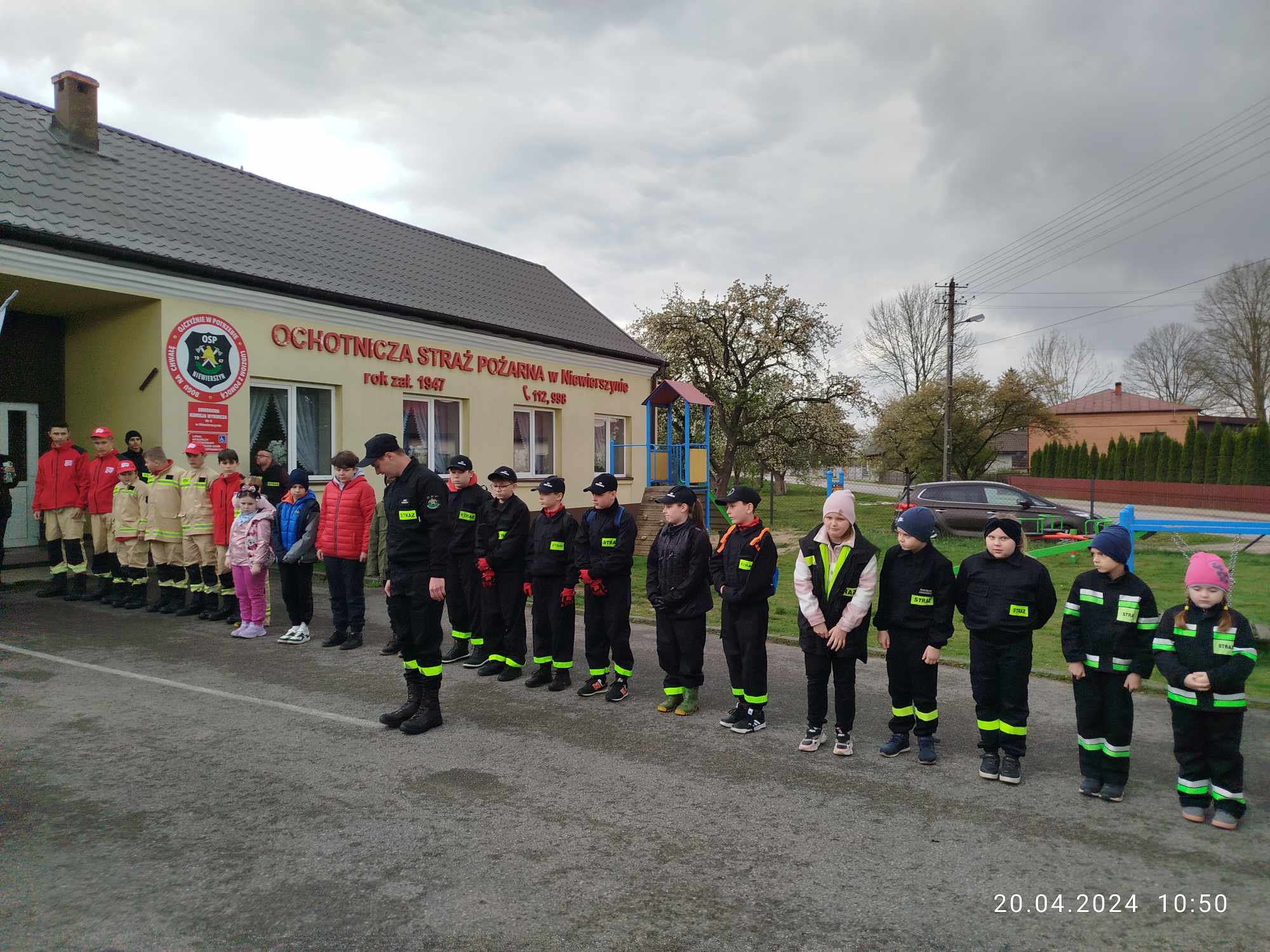 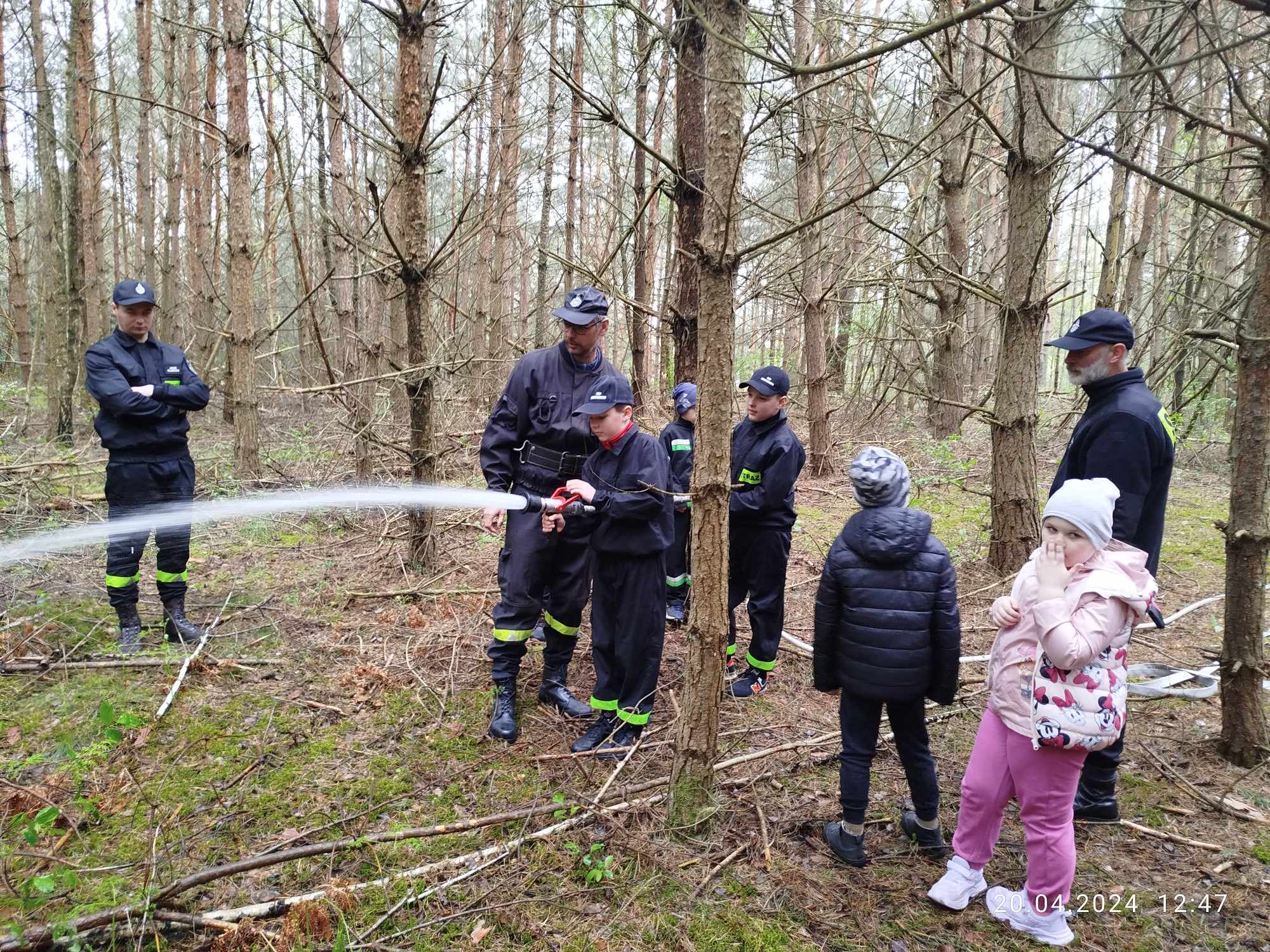 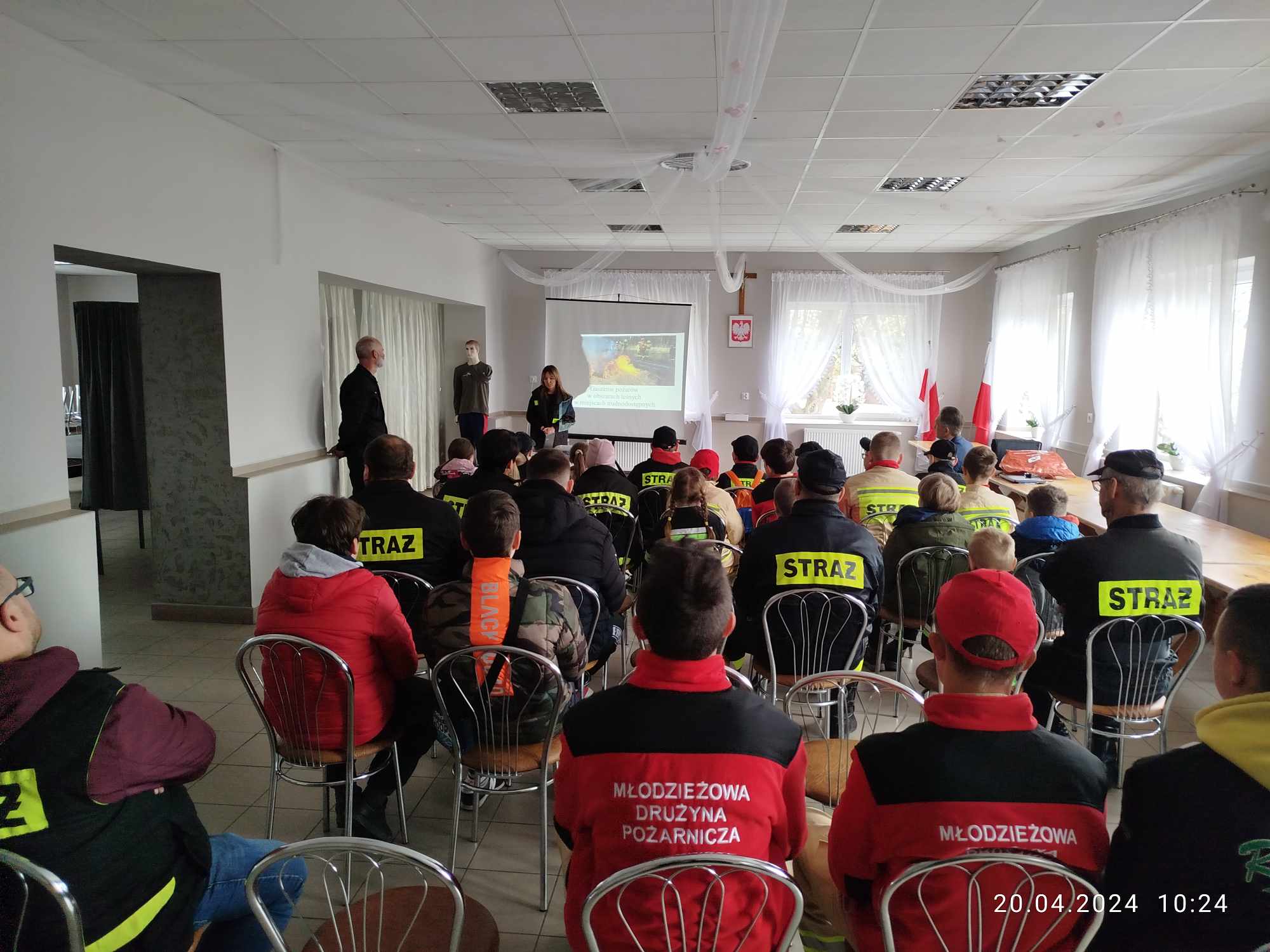 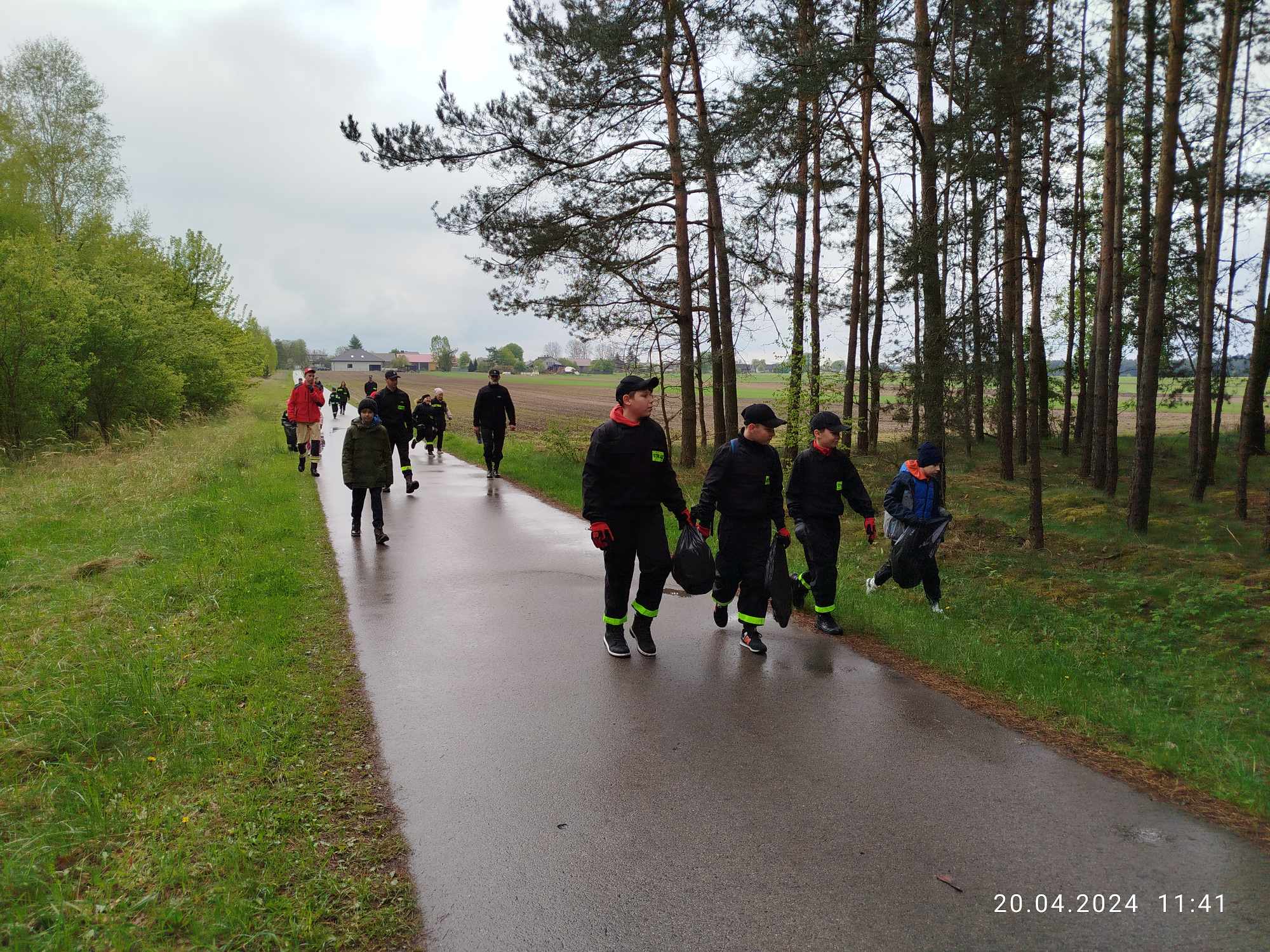 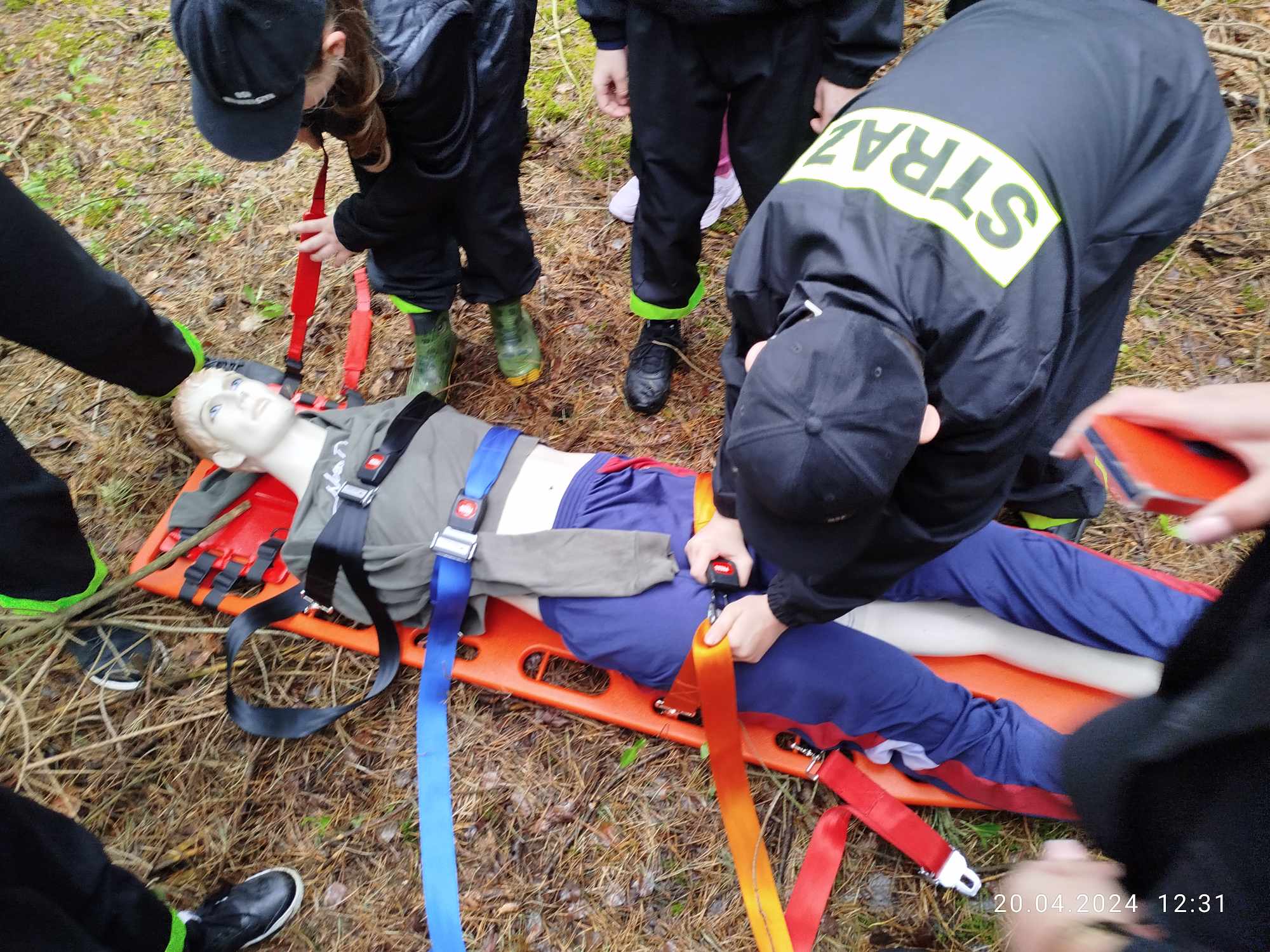 Biblioteki
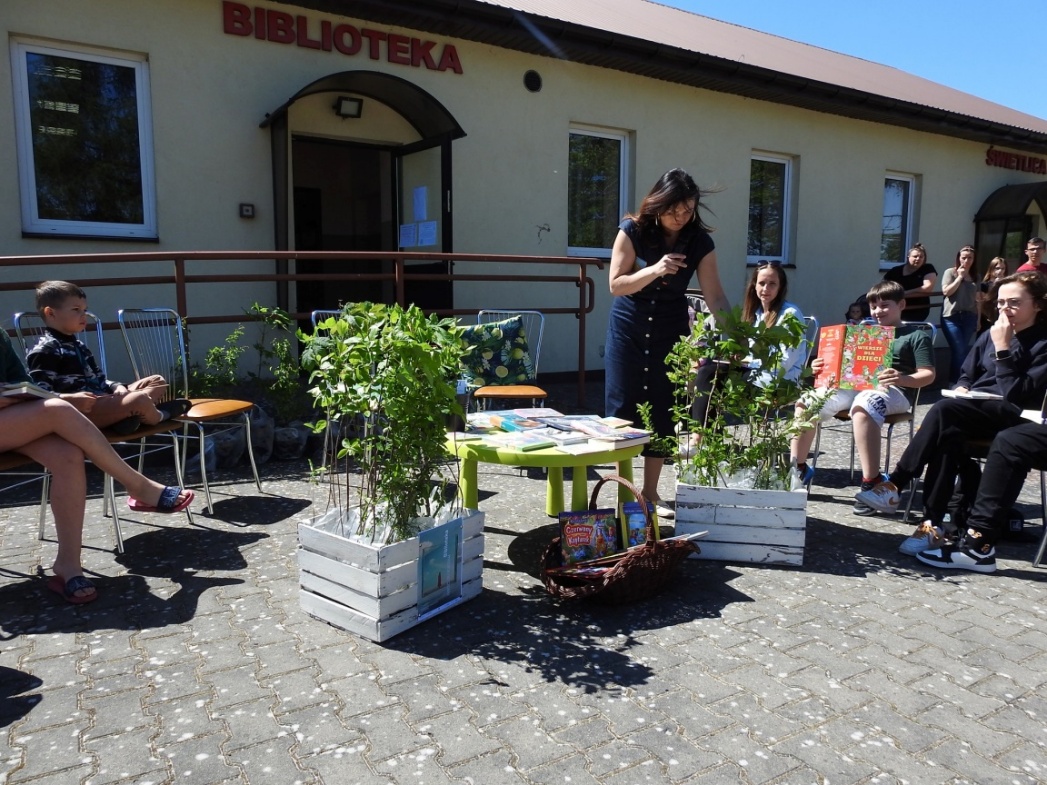 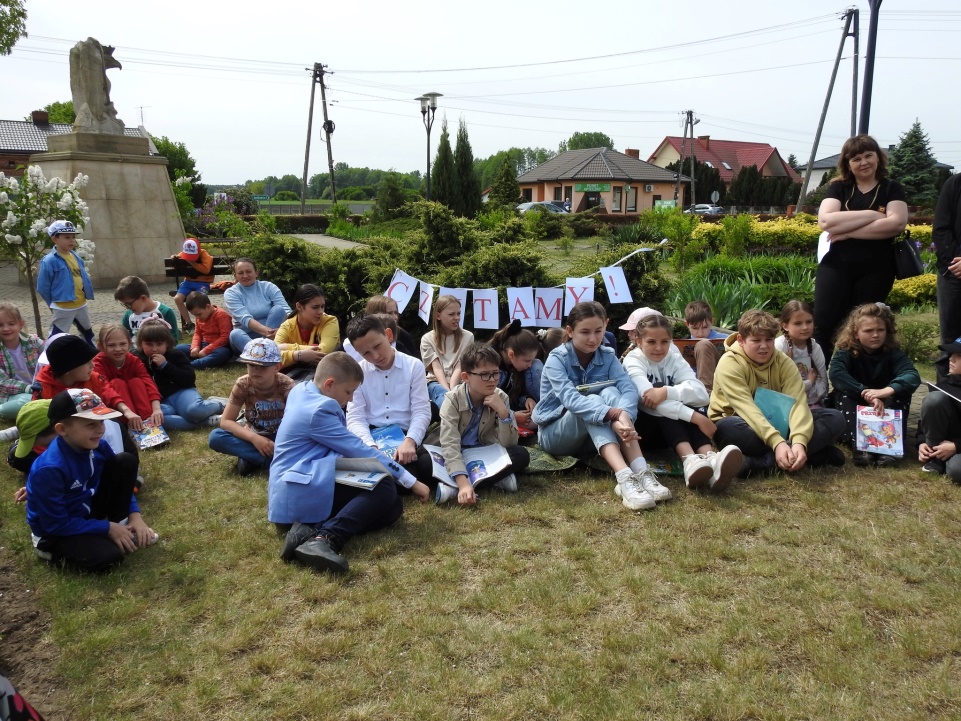 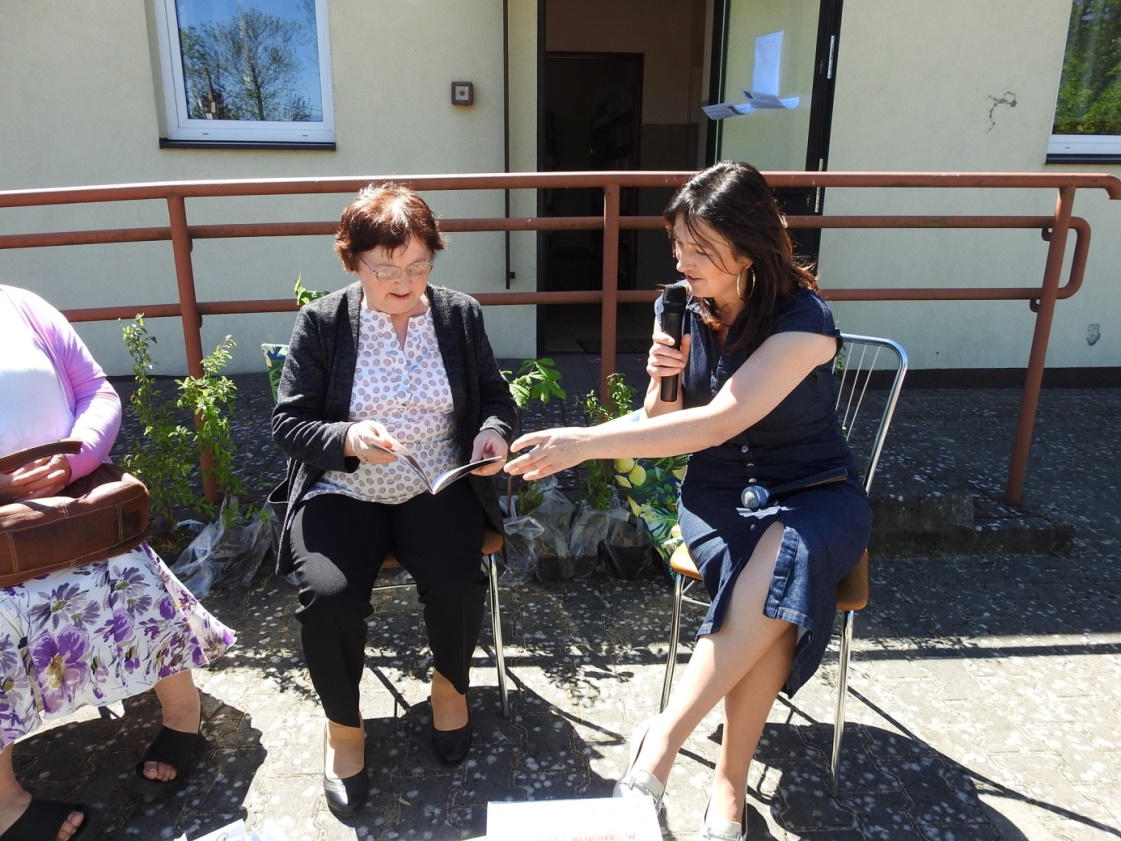 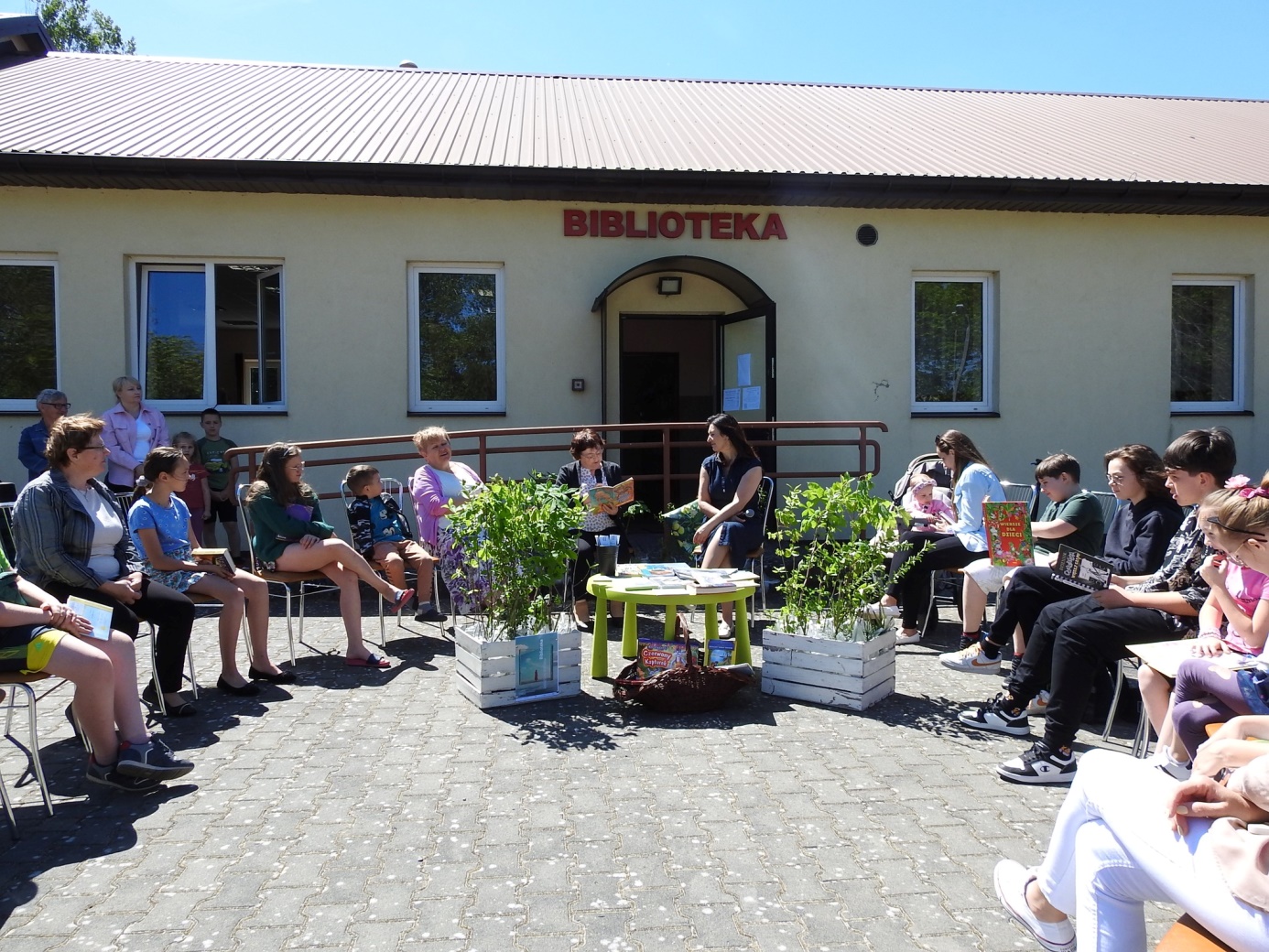 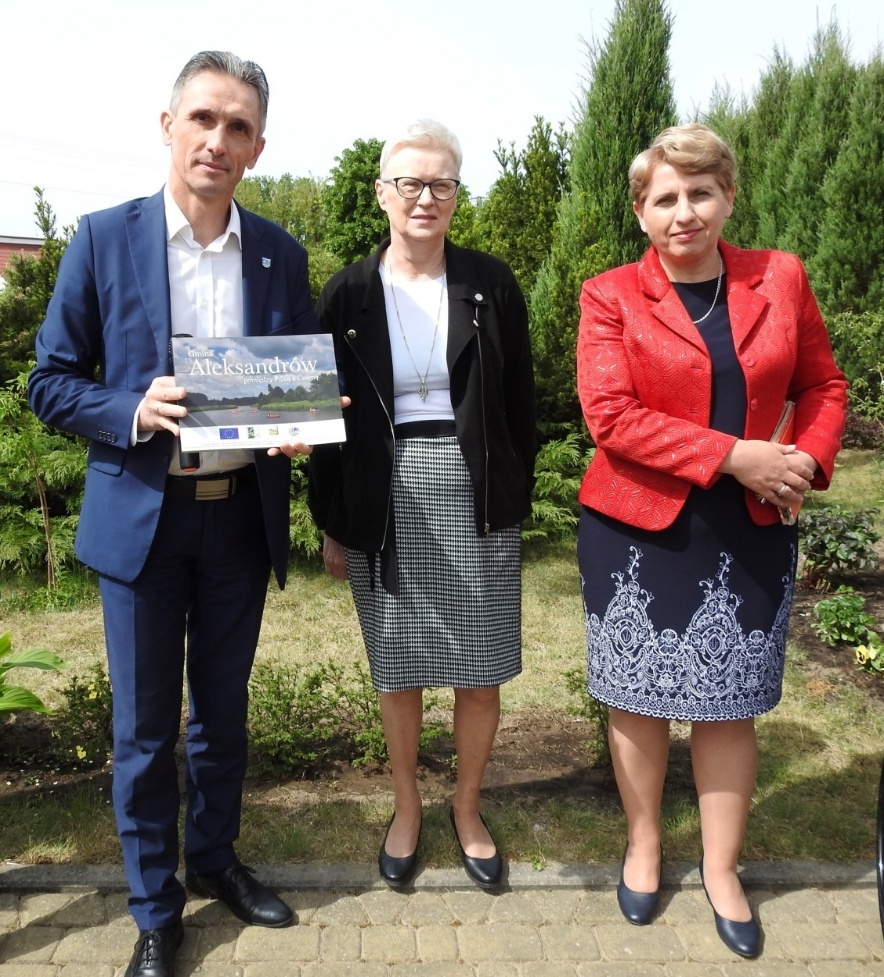 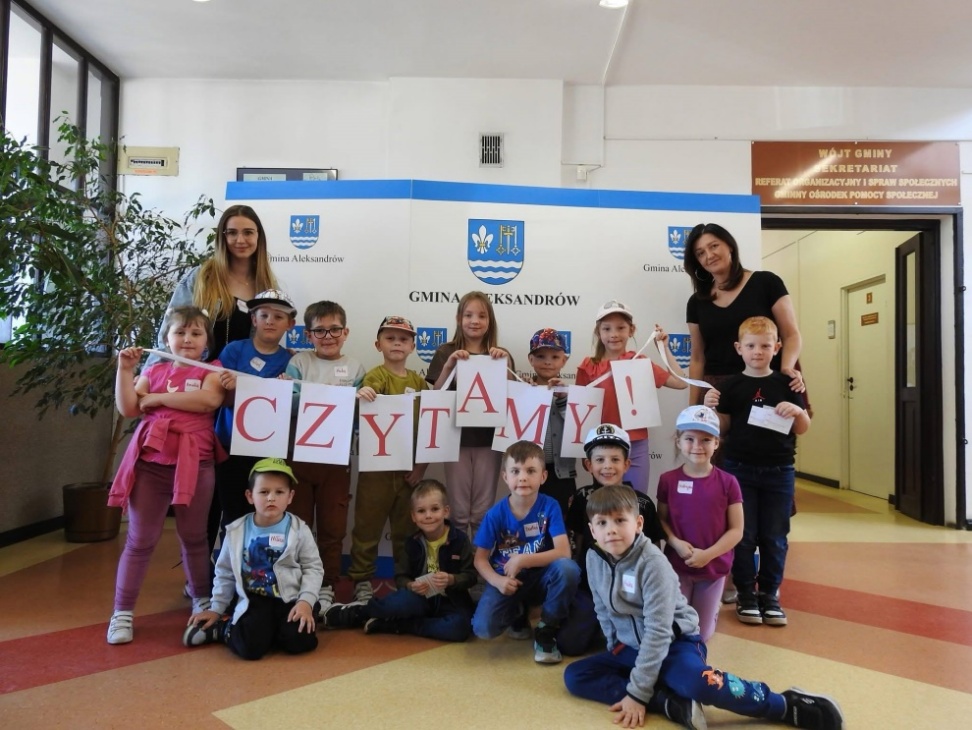 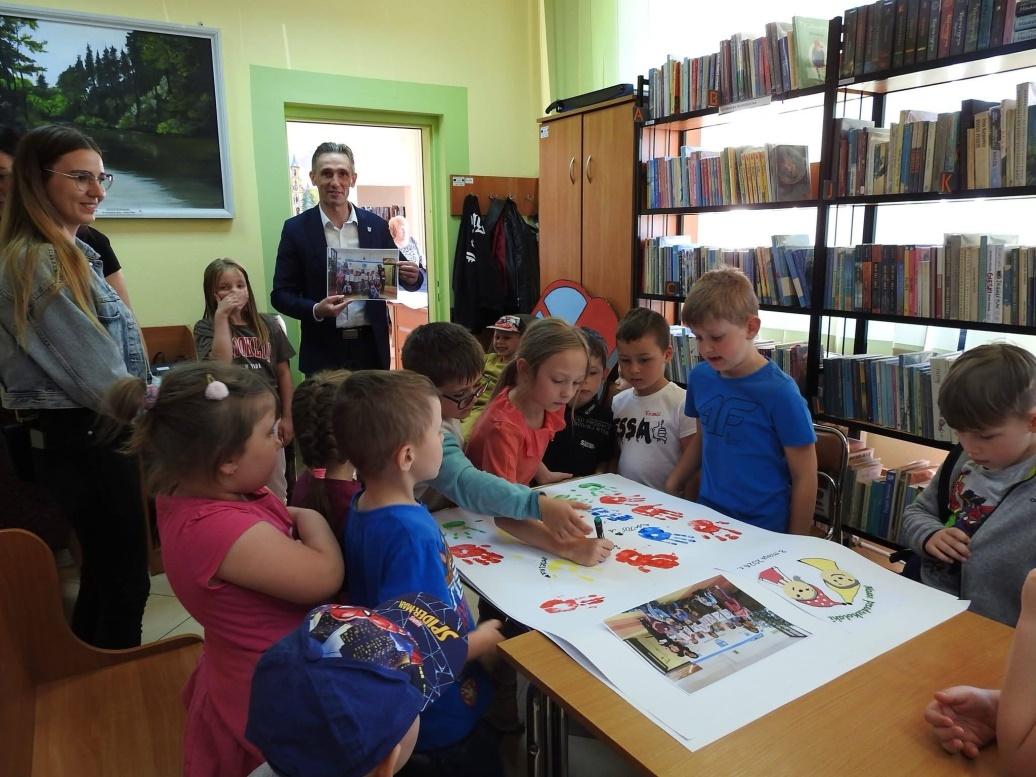 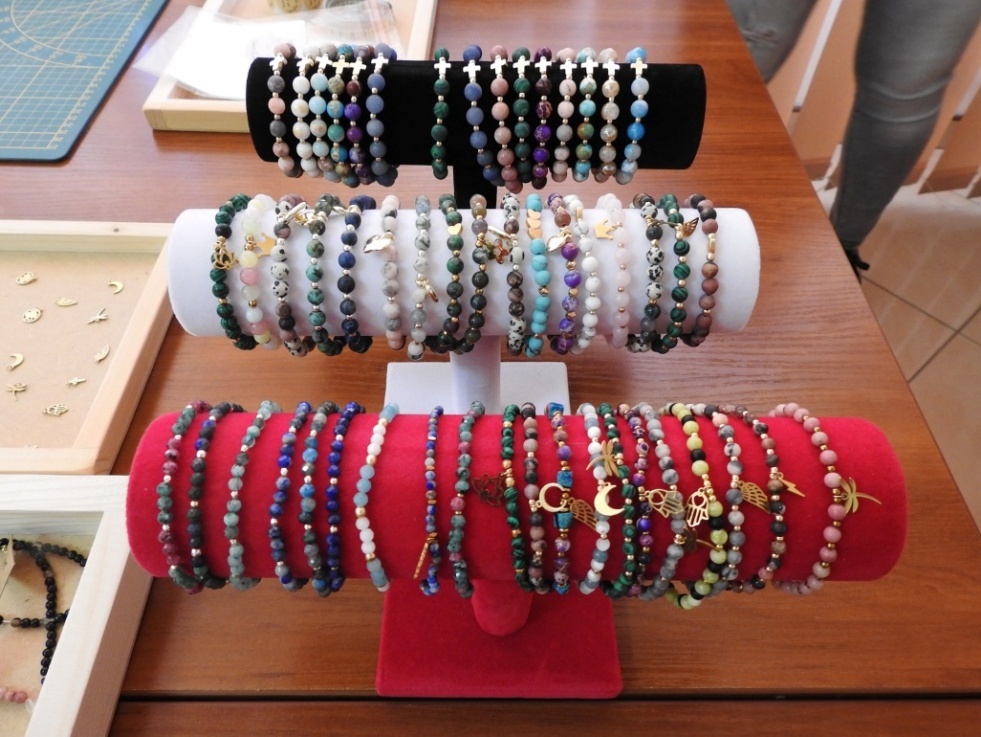 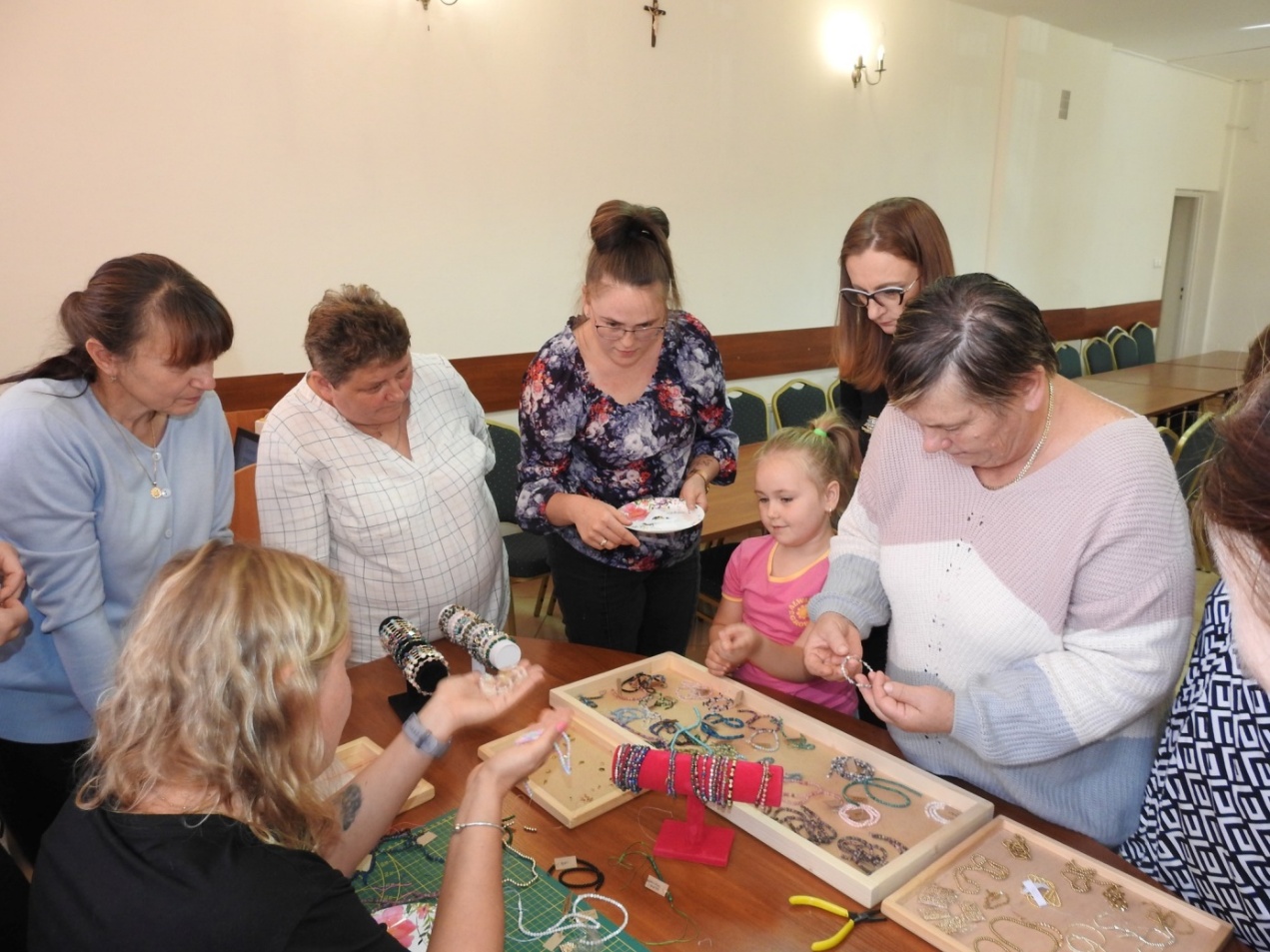 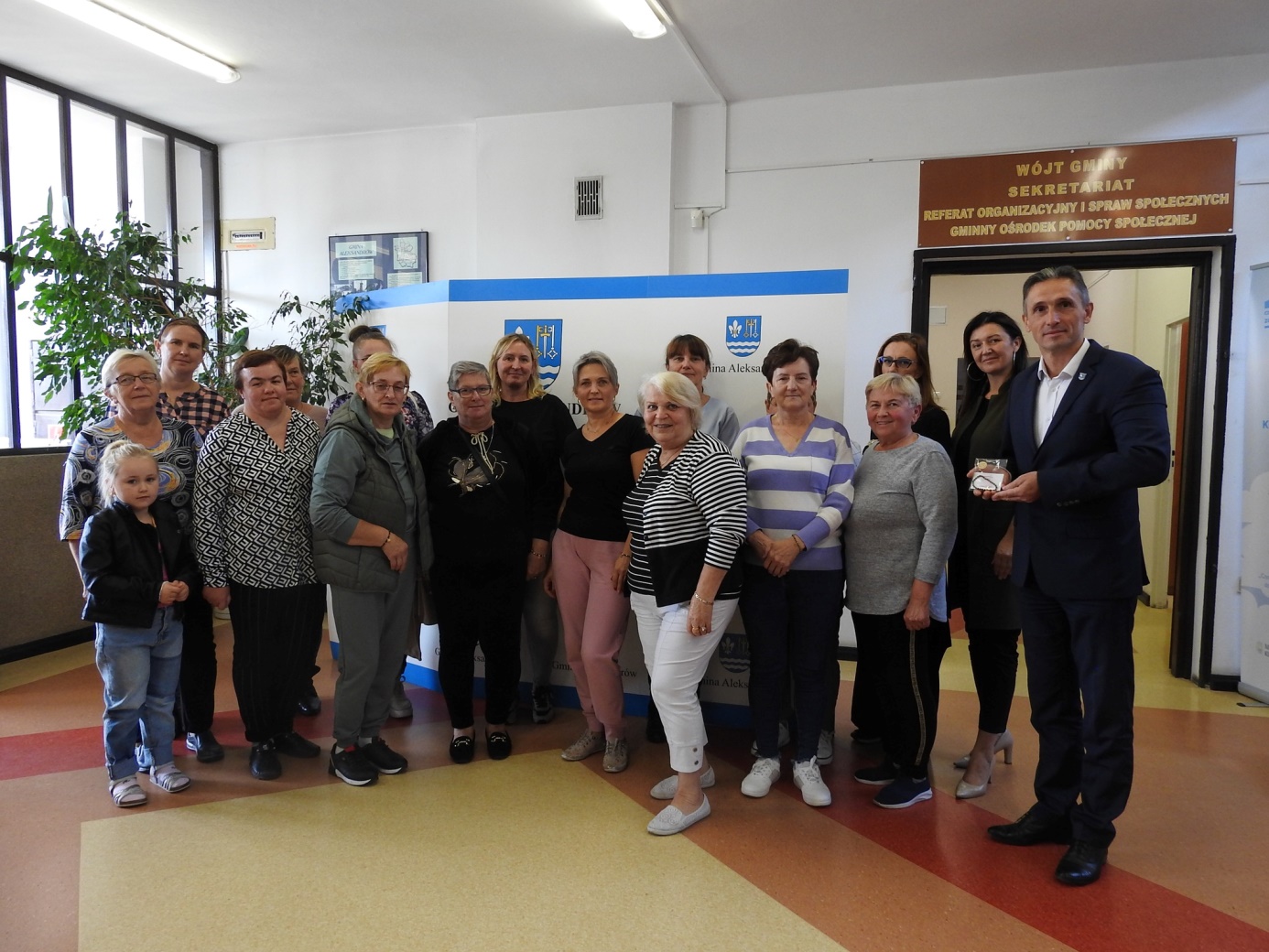 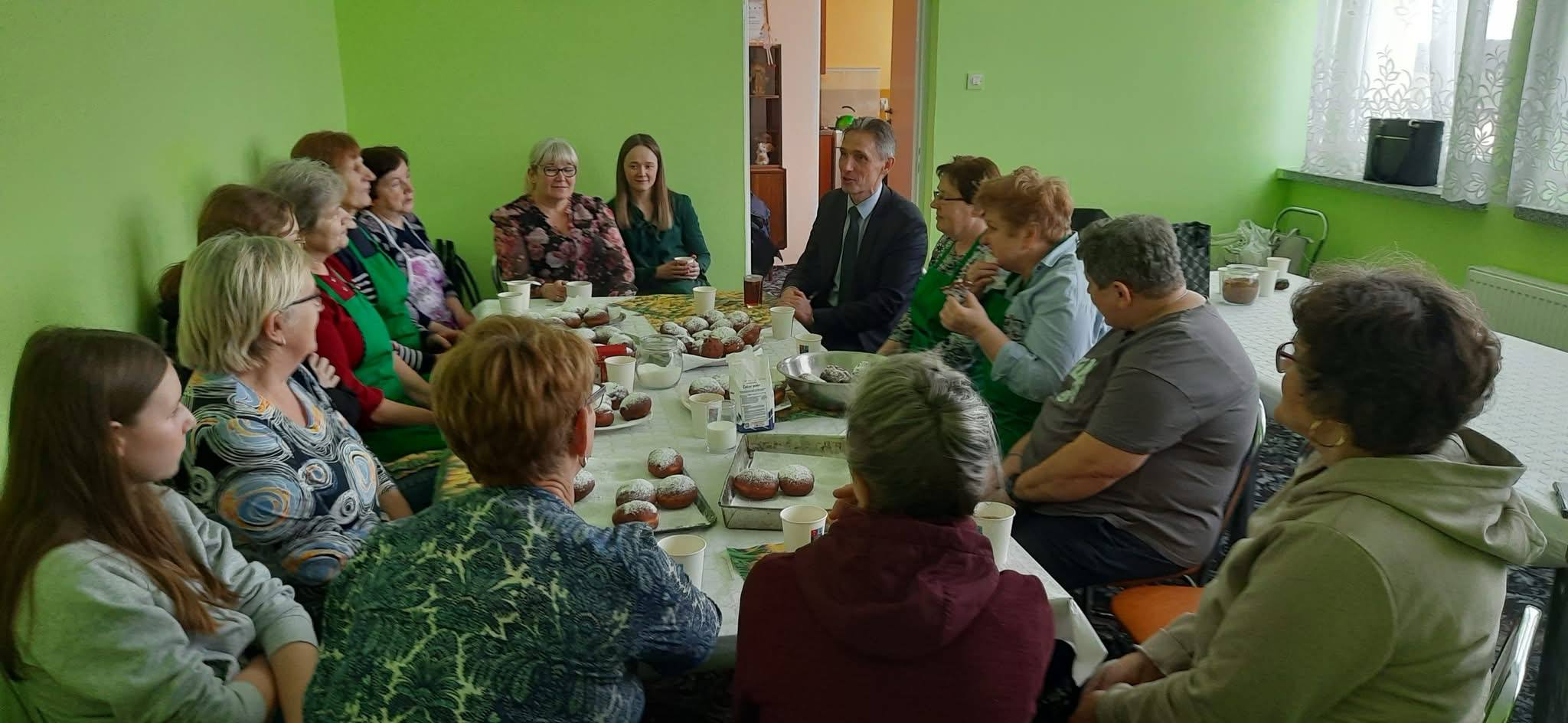 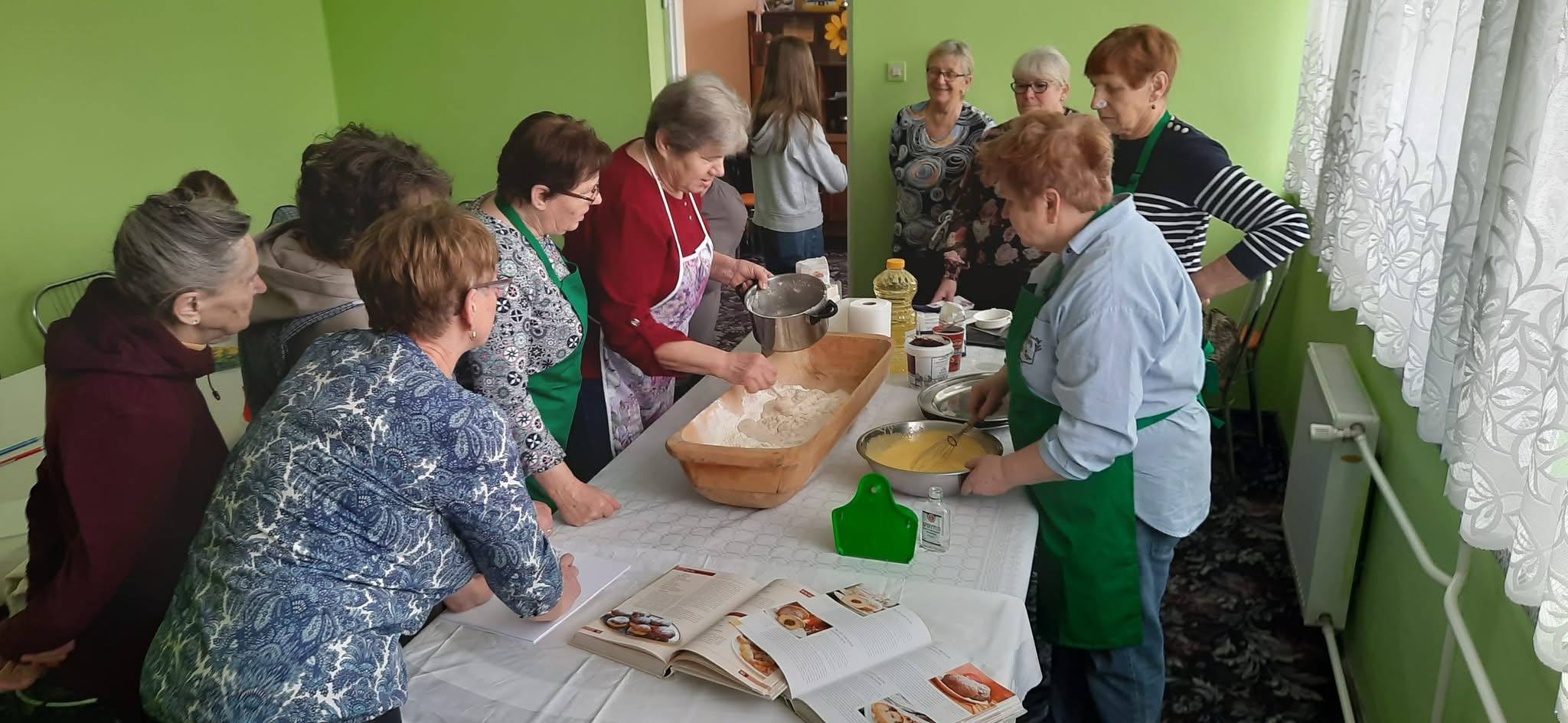 Gminne Centrum Kultury
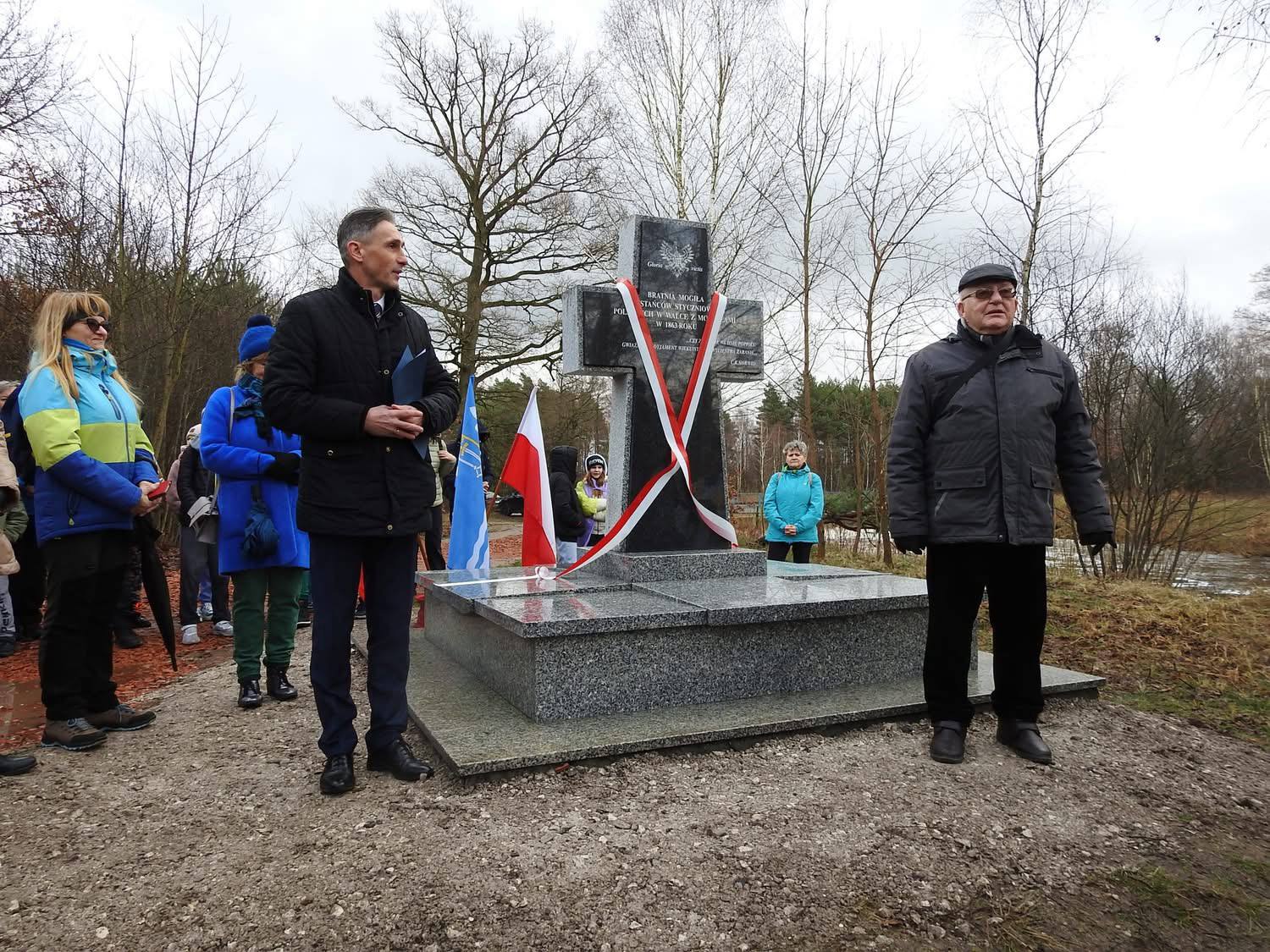 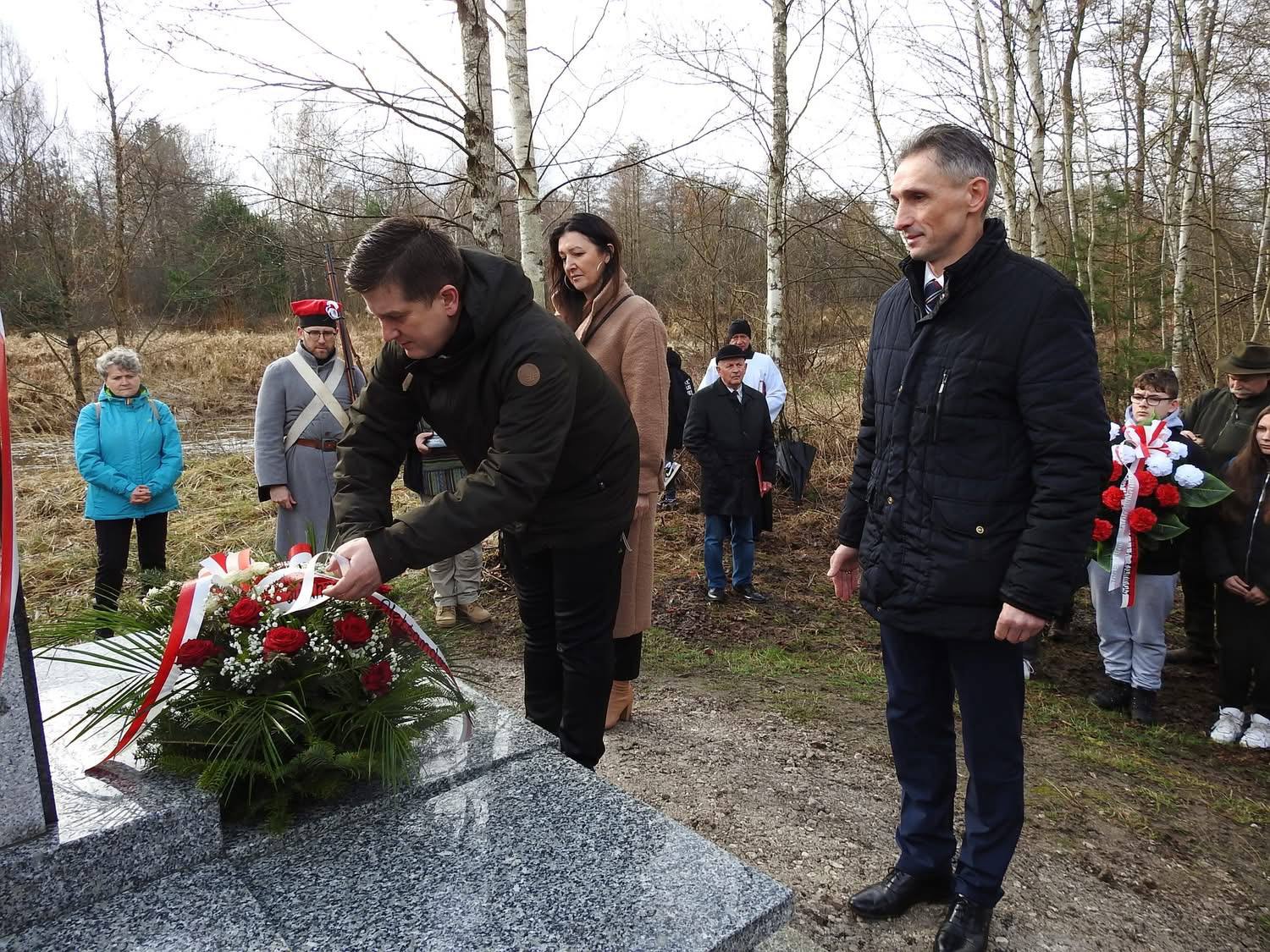 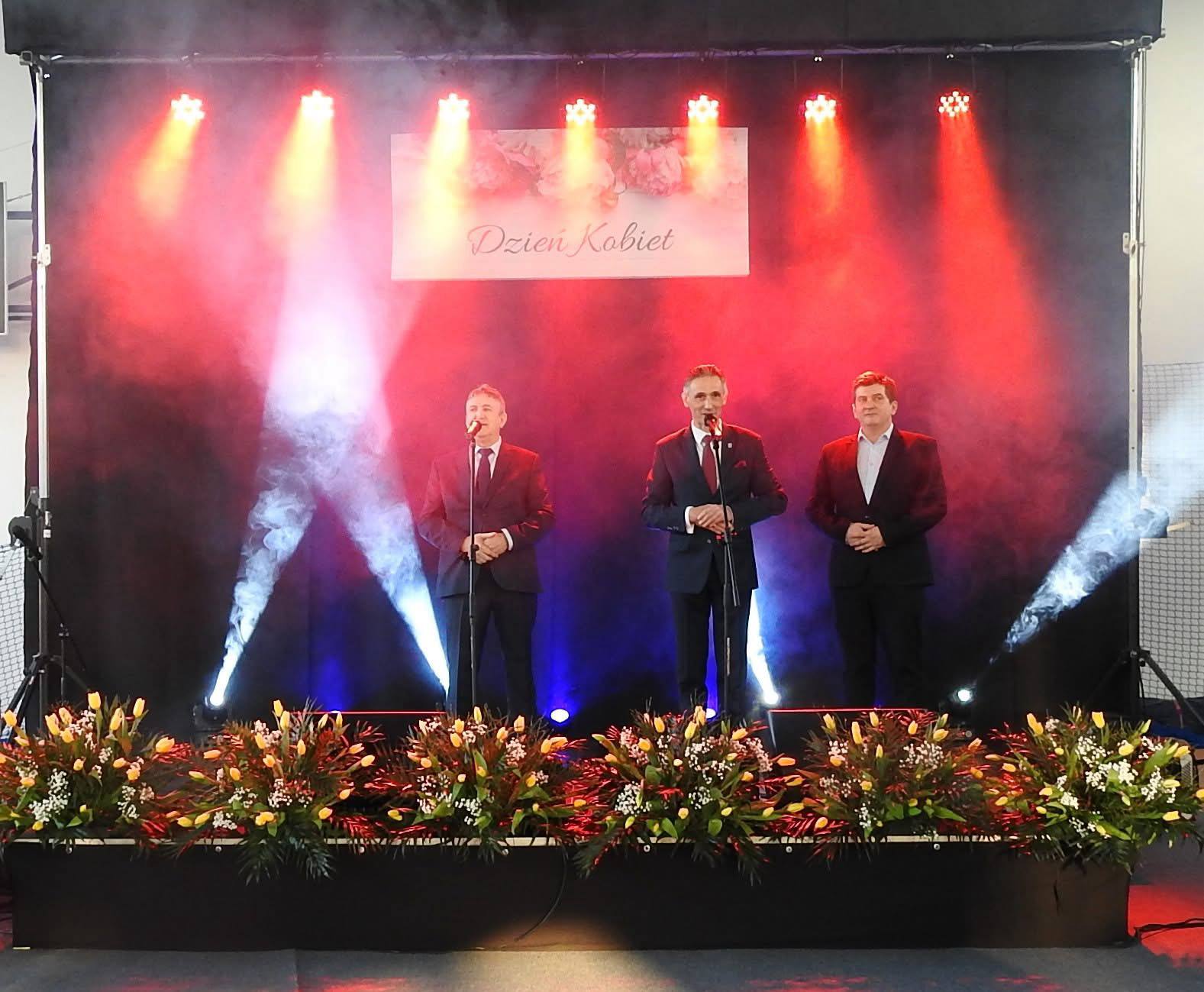 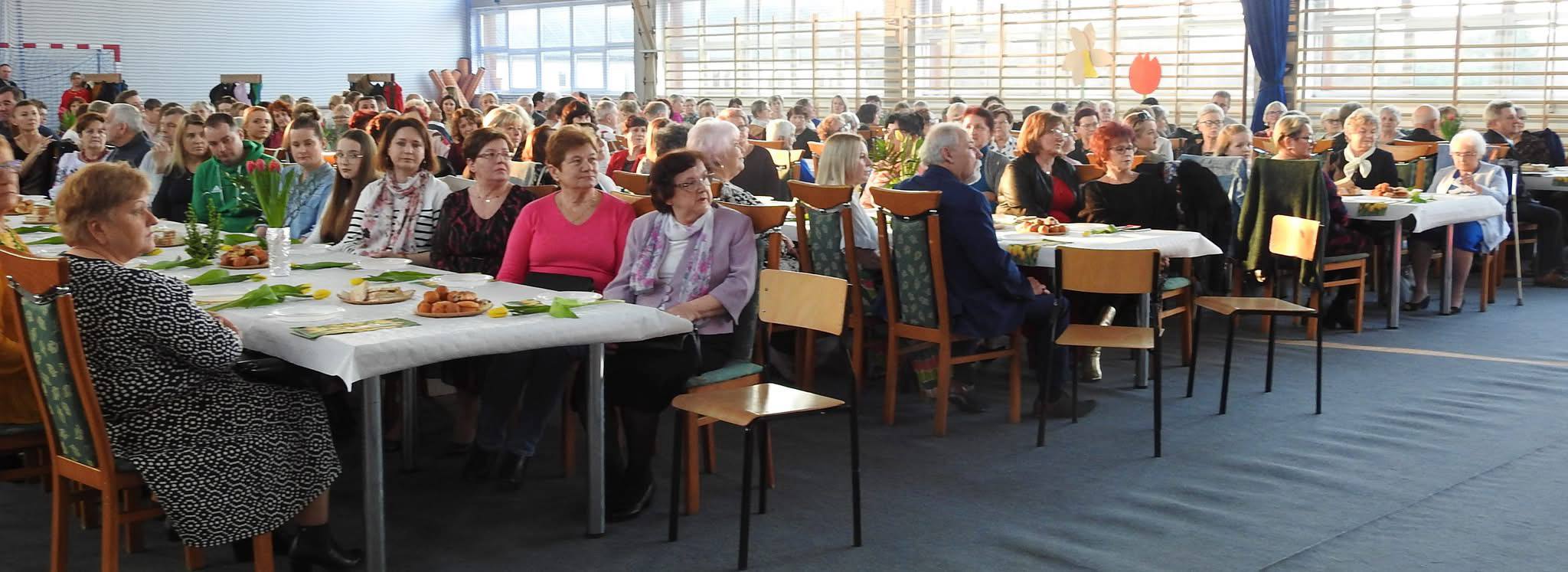 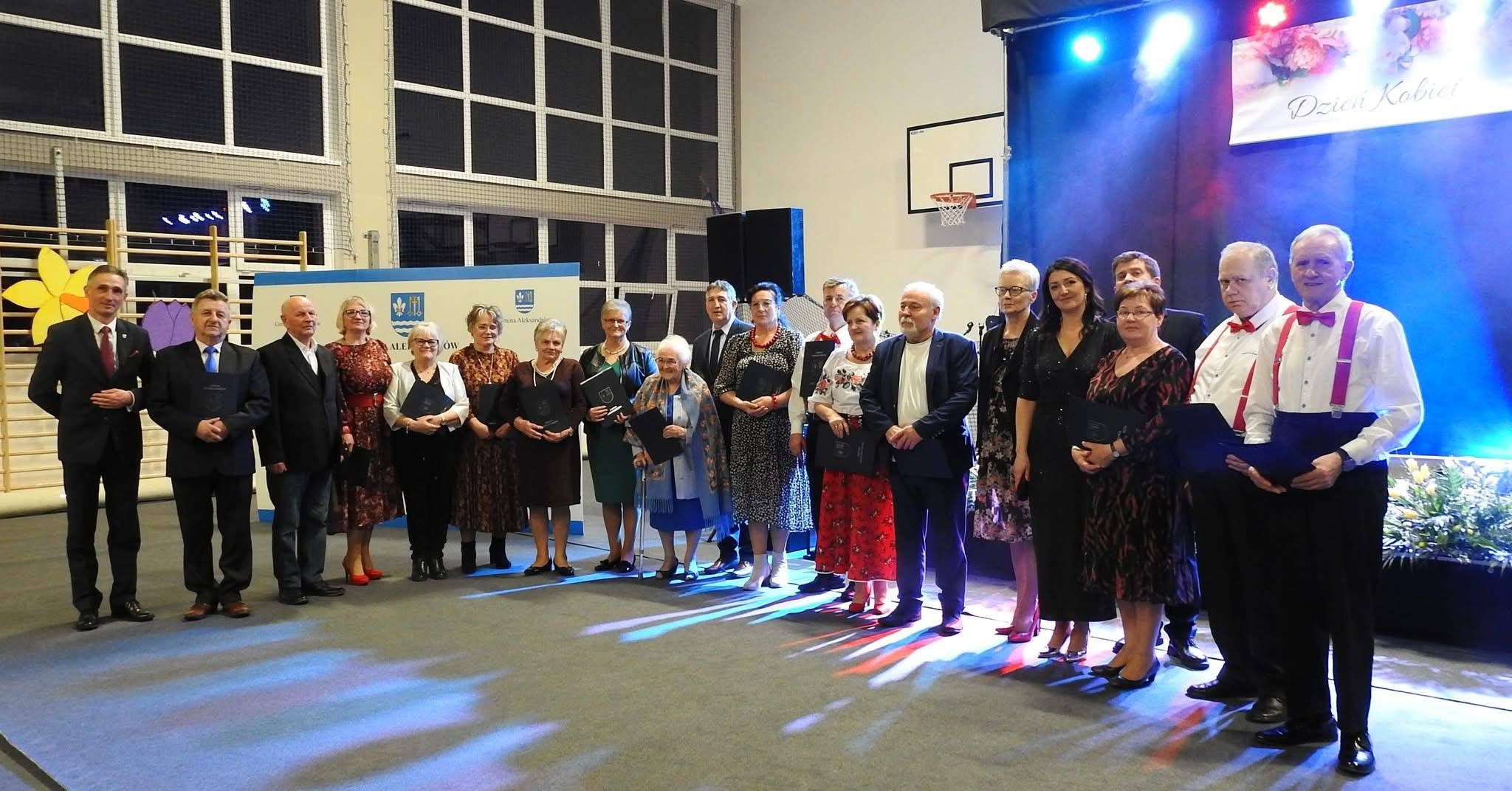 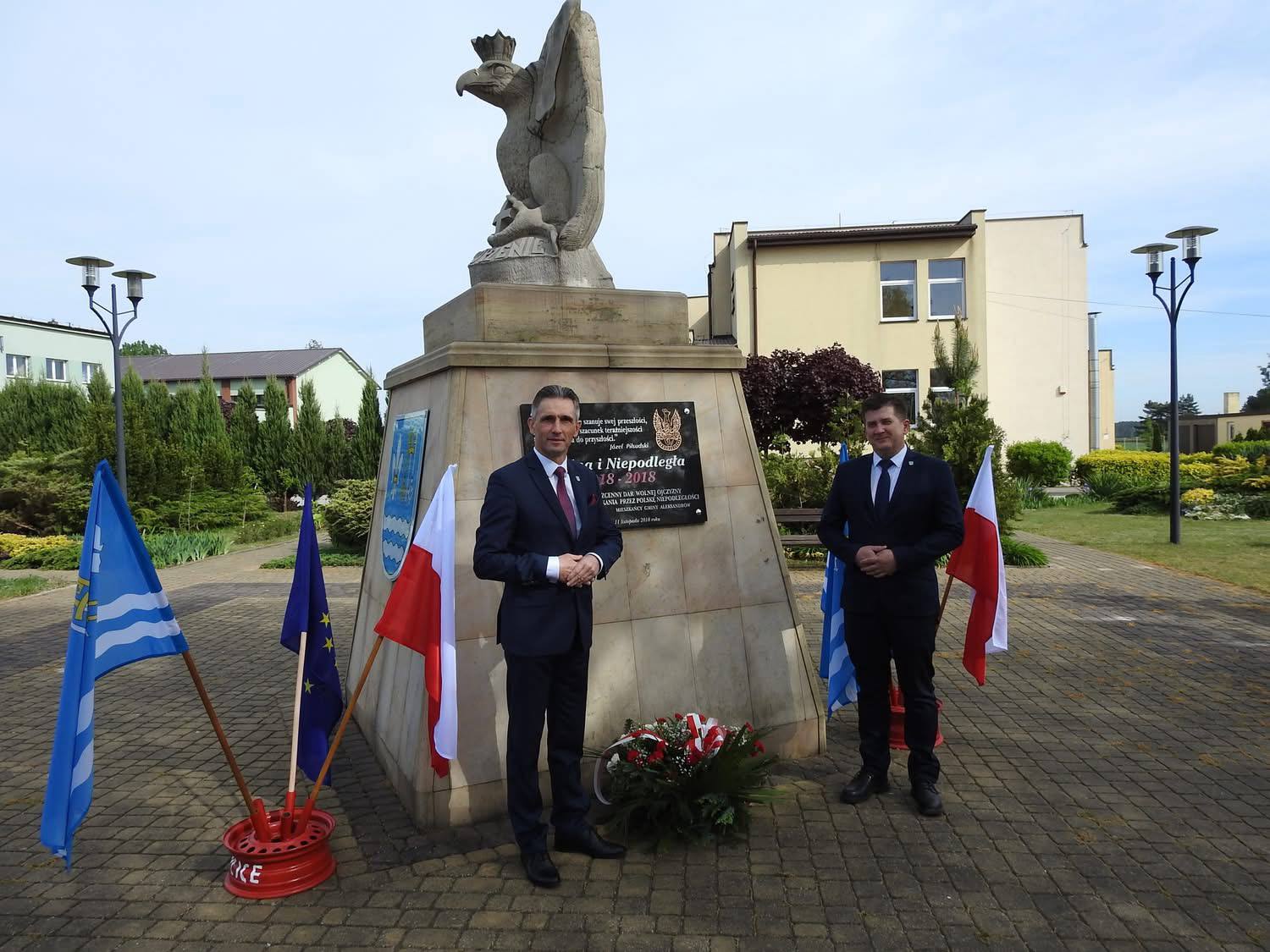 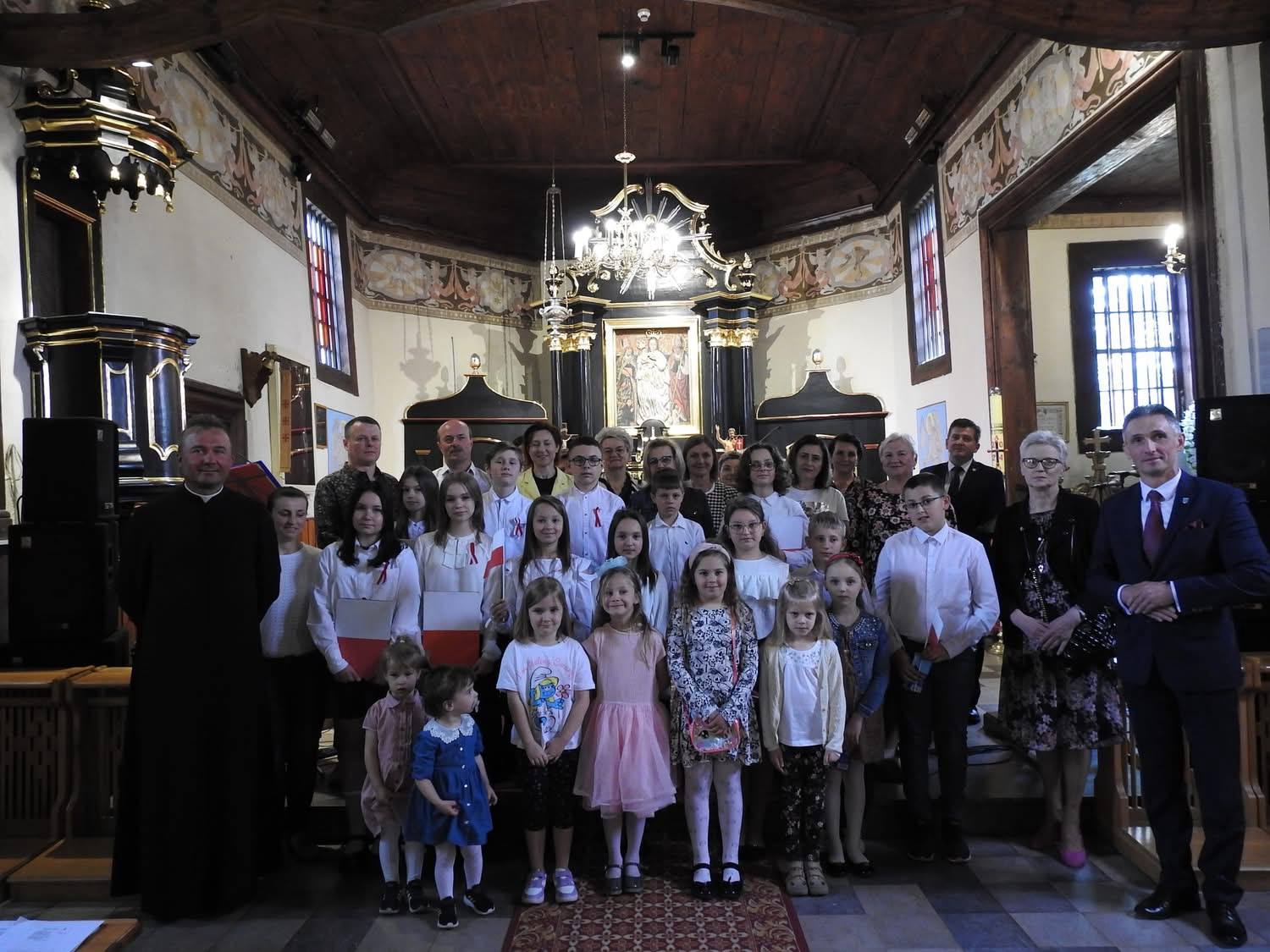 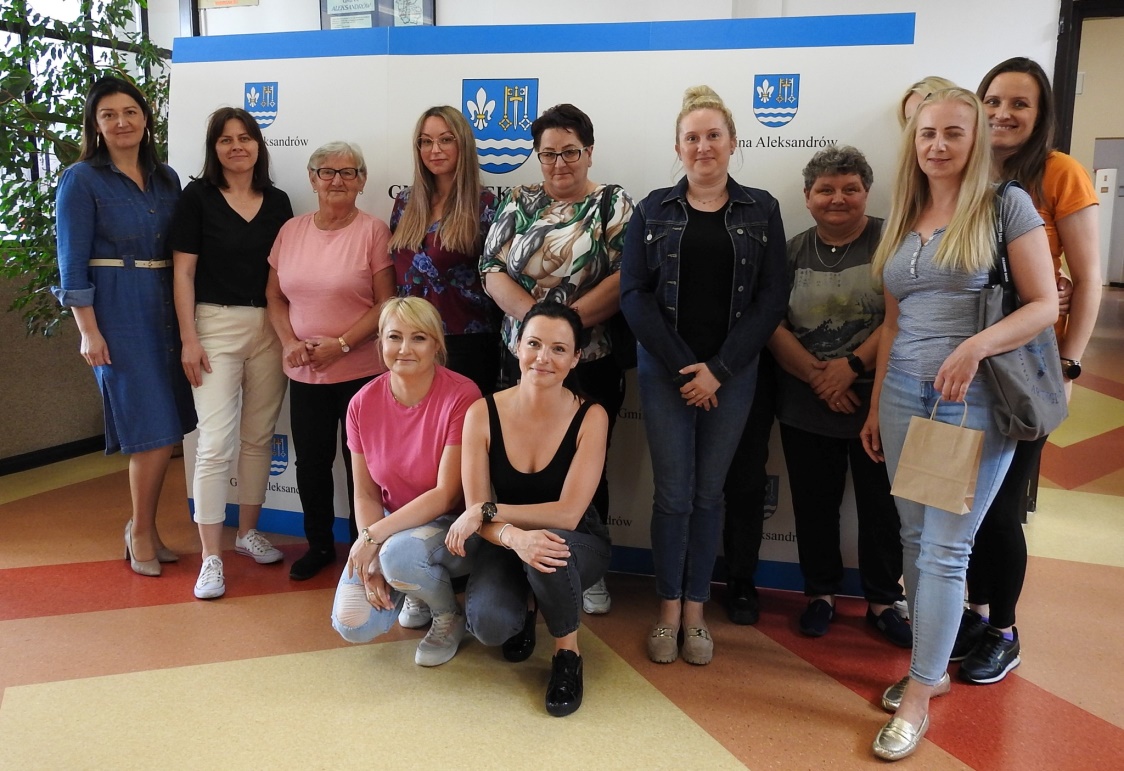 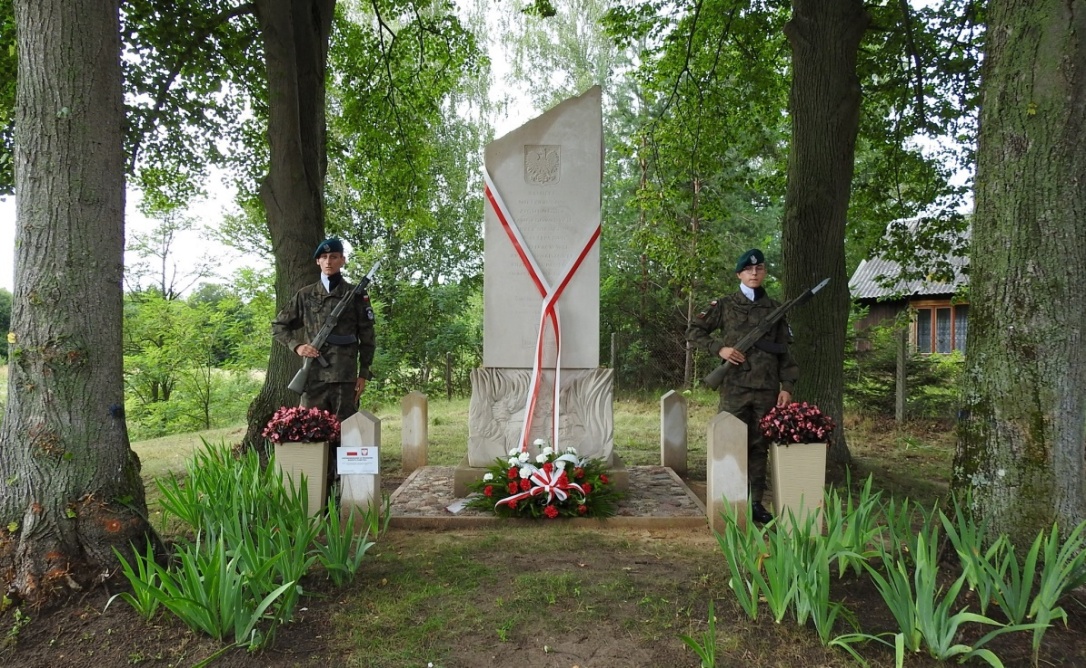 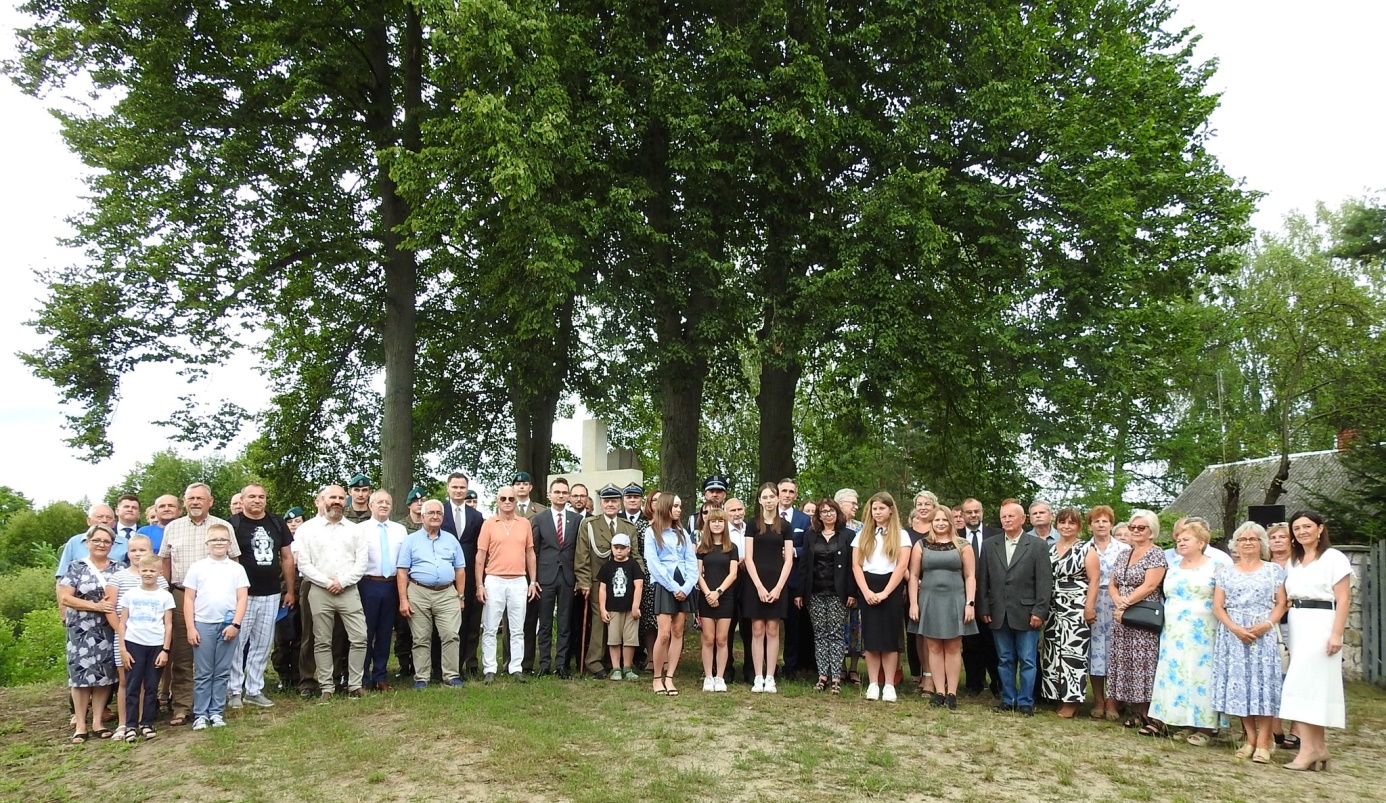 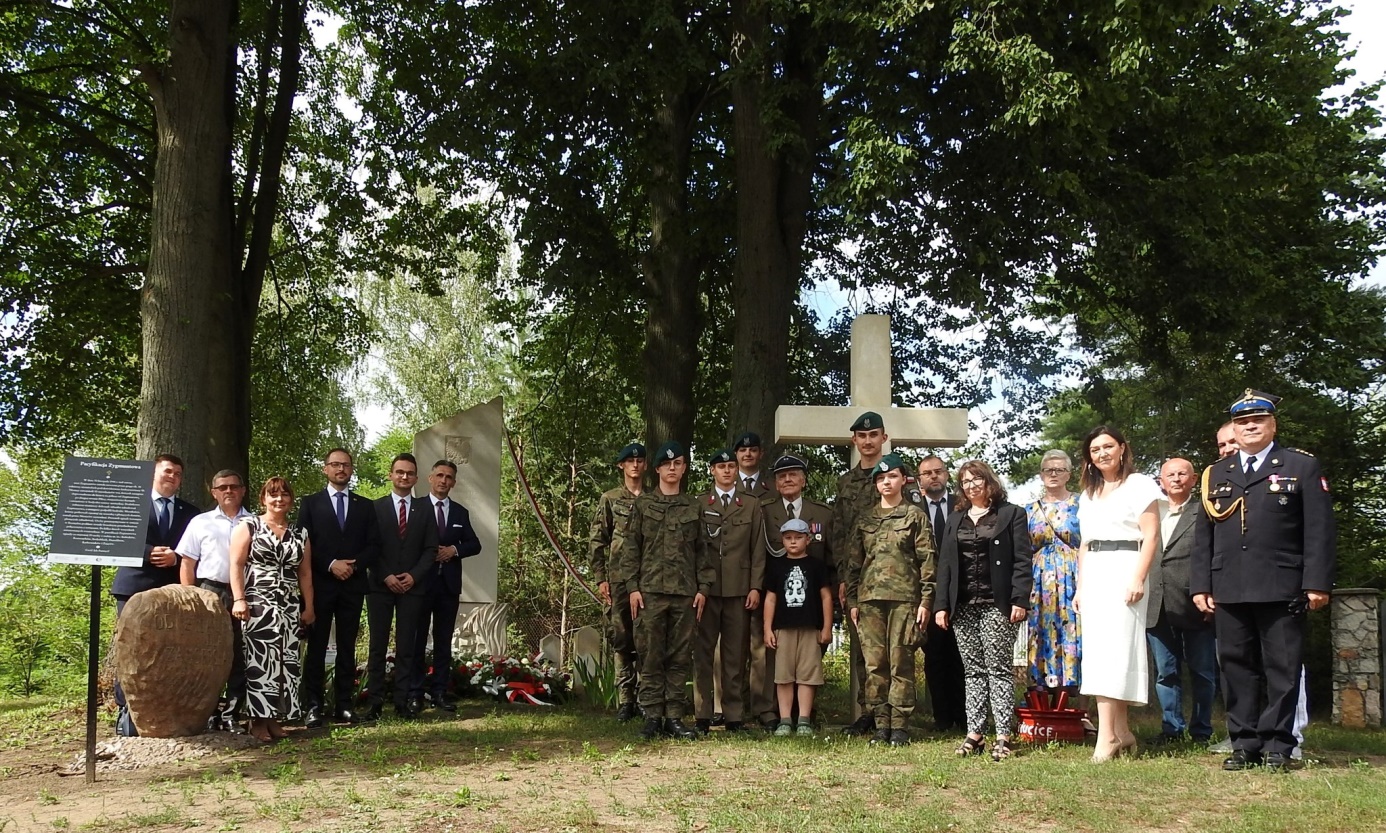 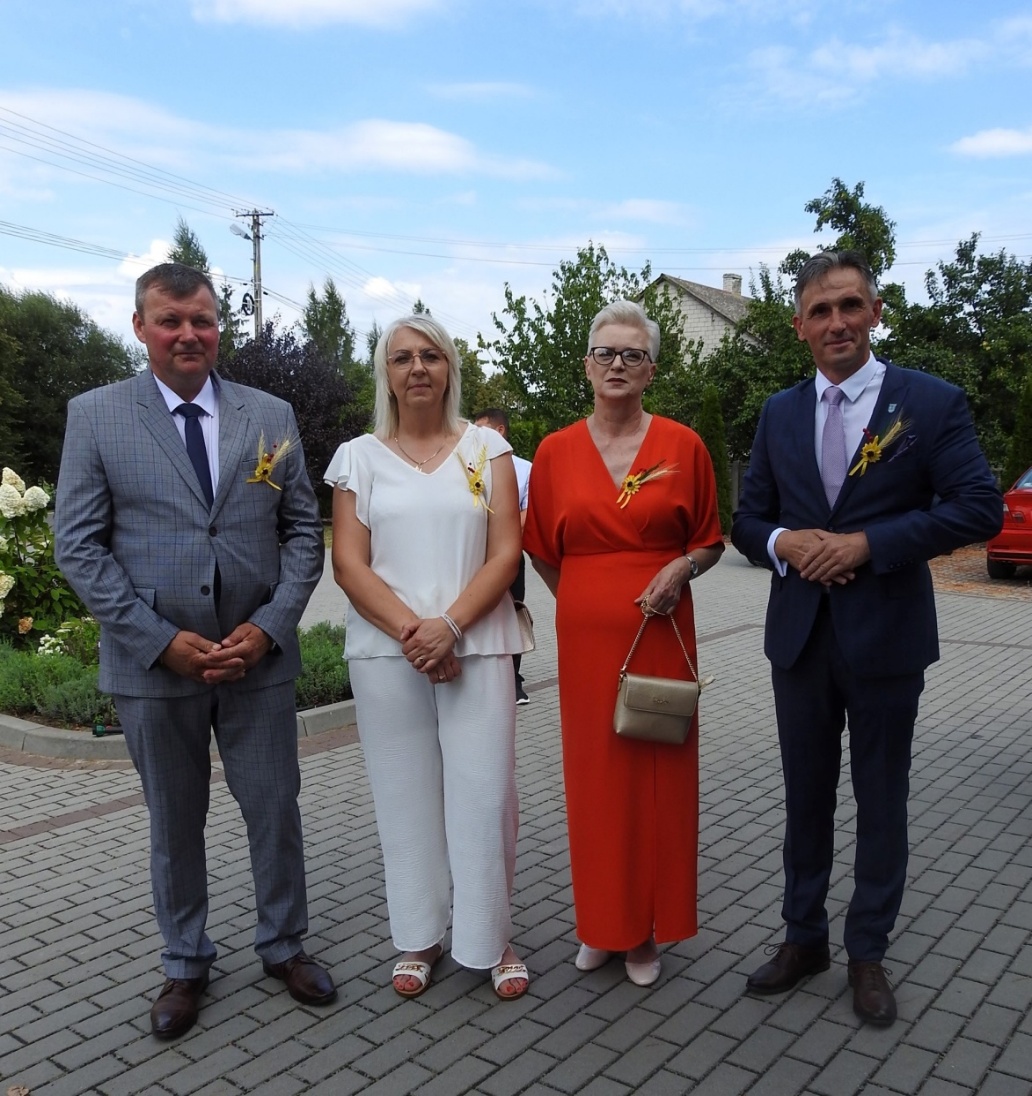 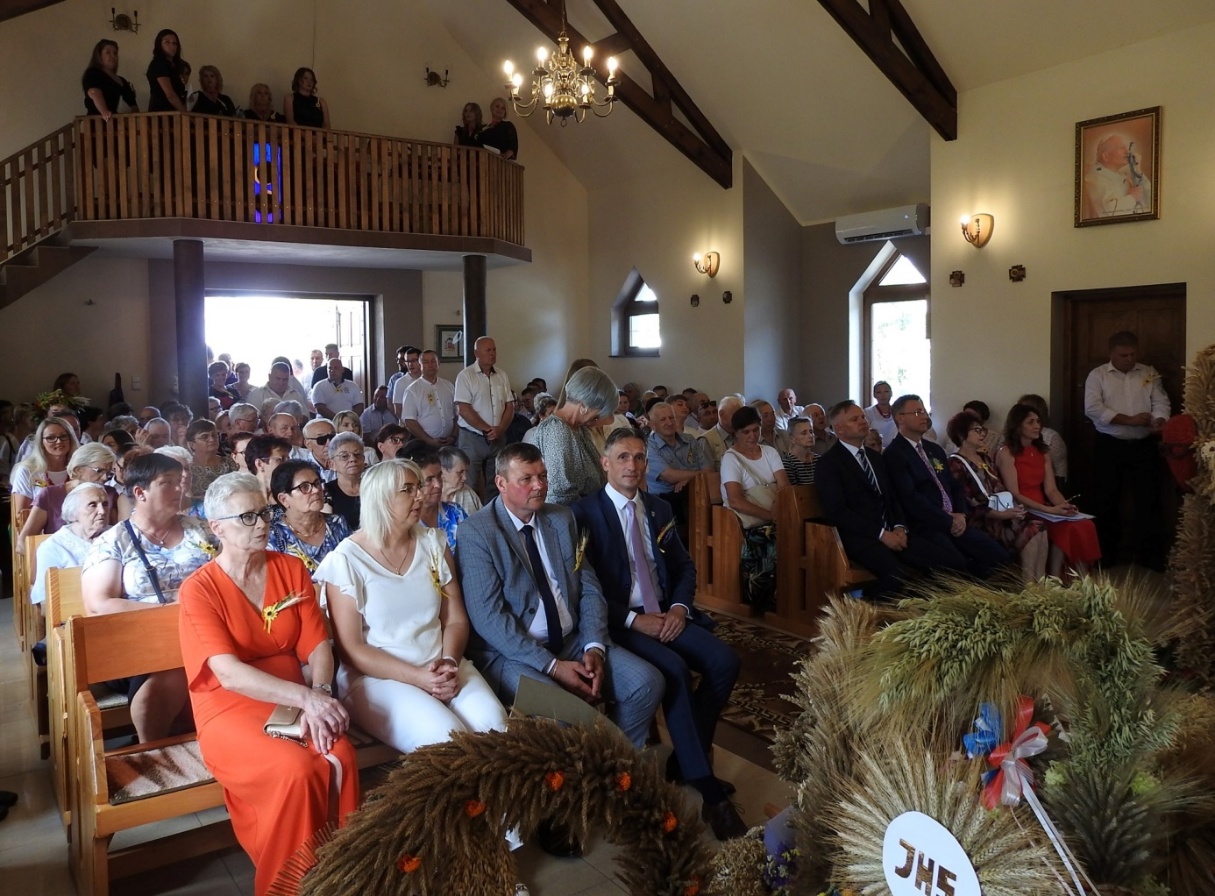 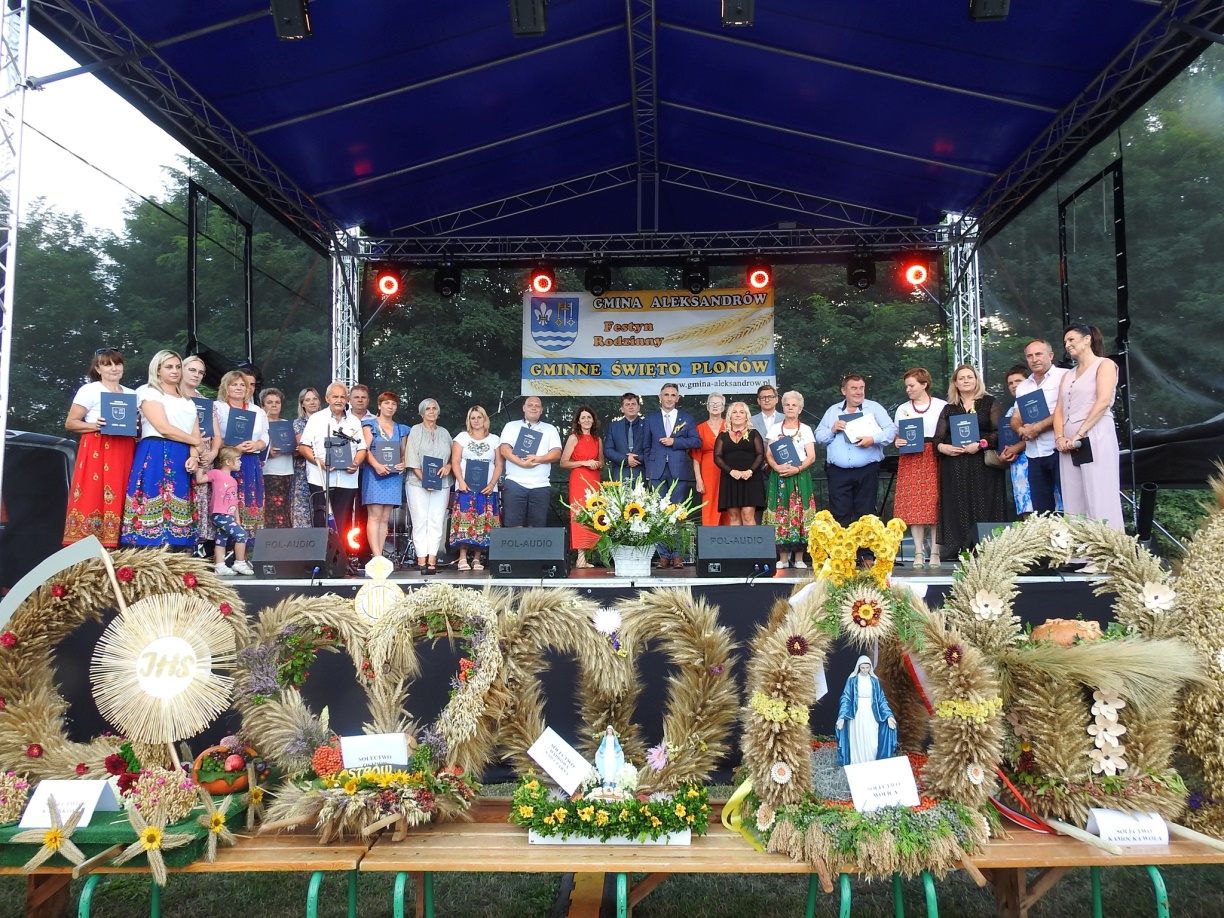 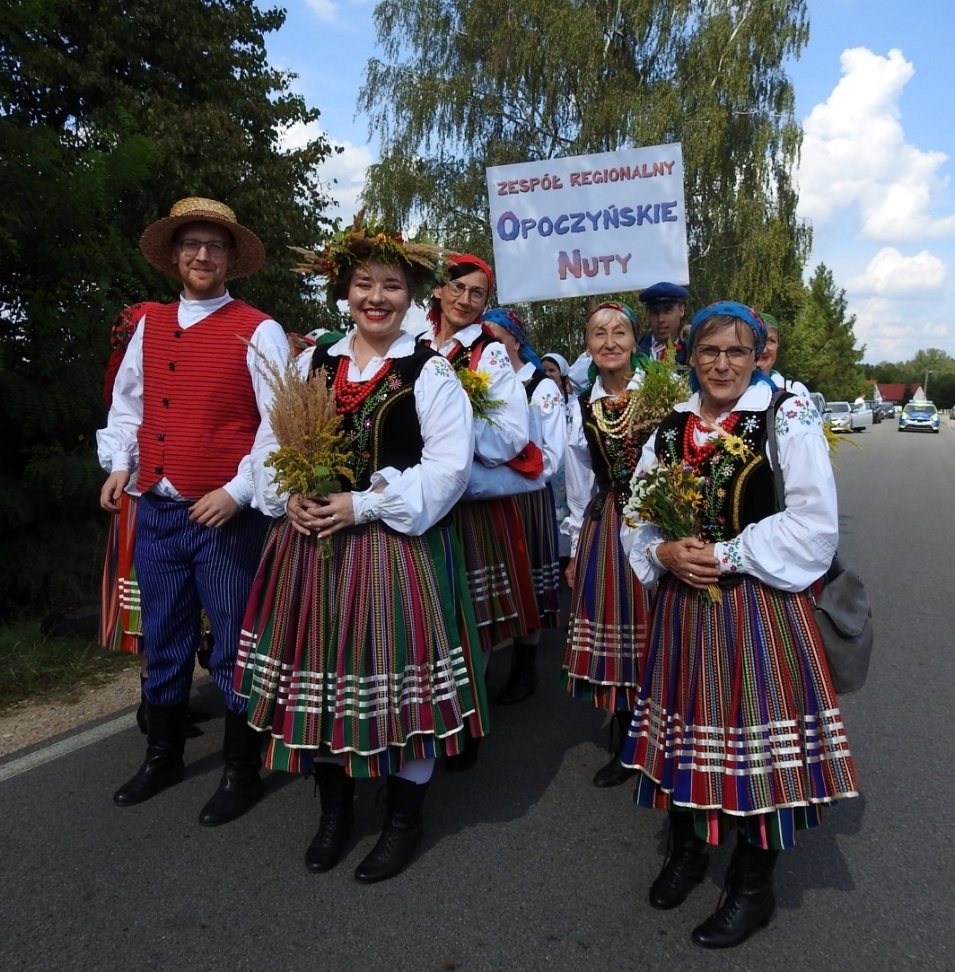 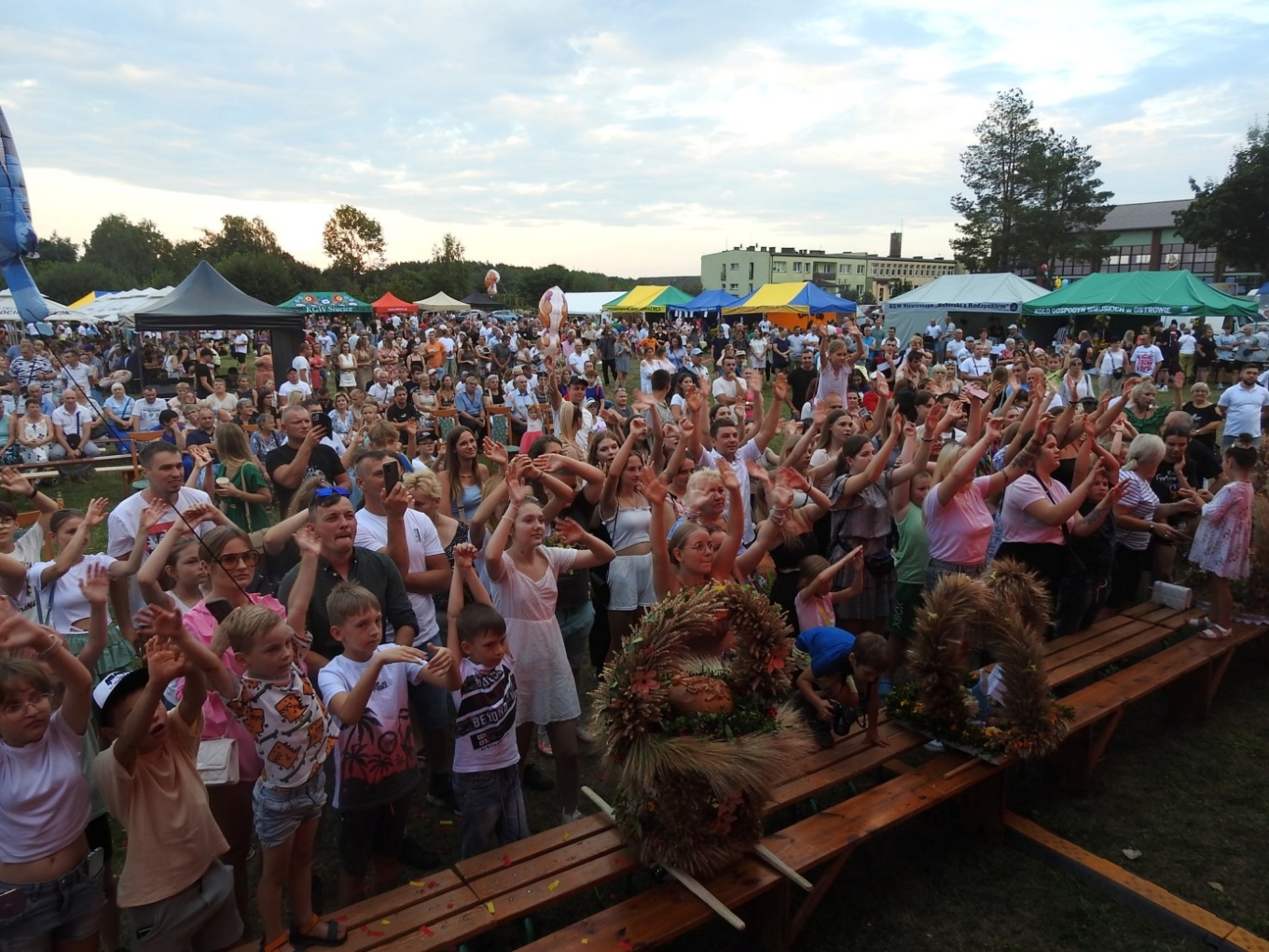 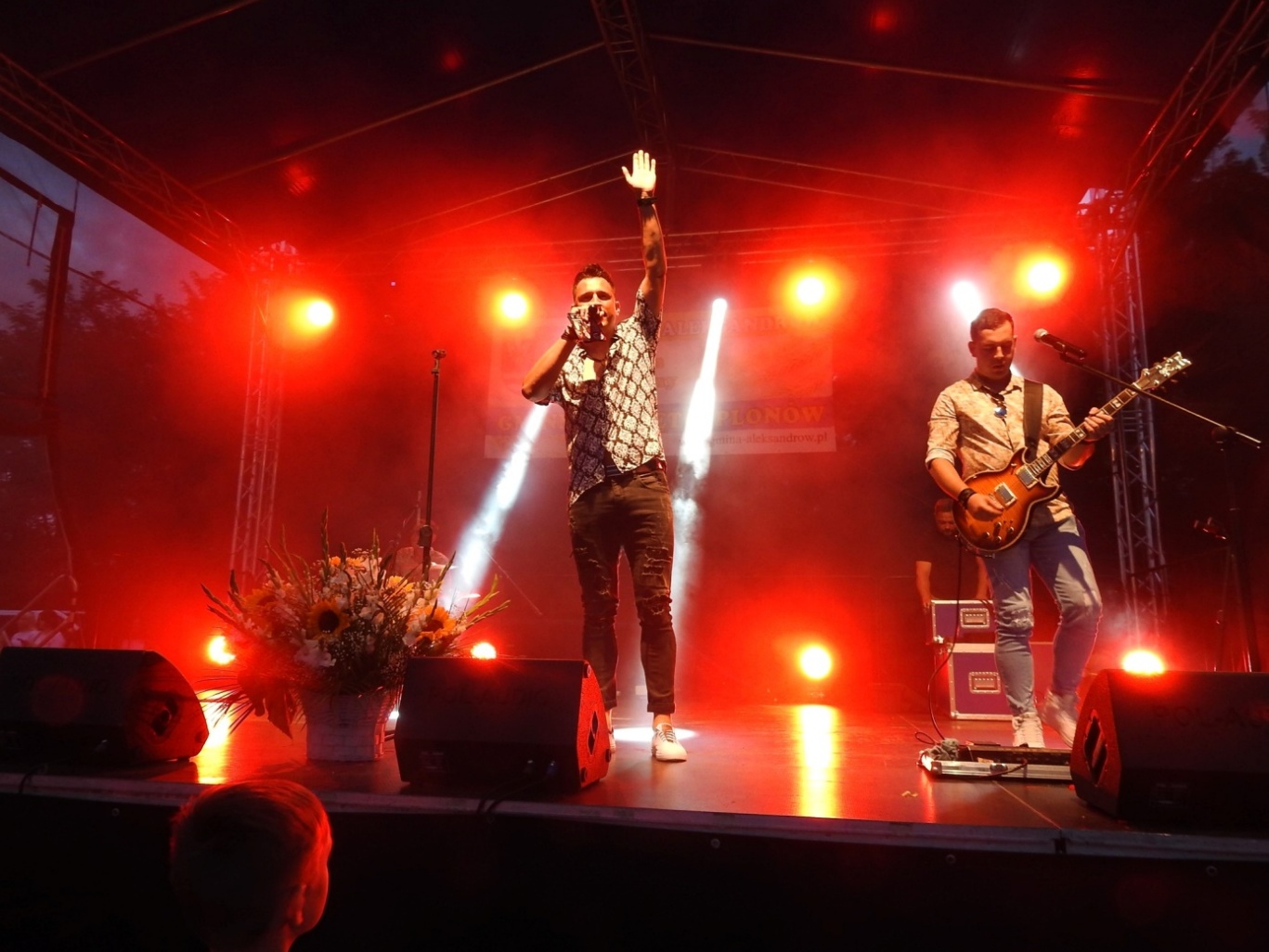 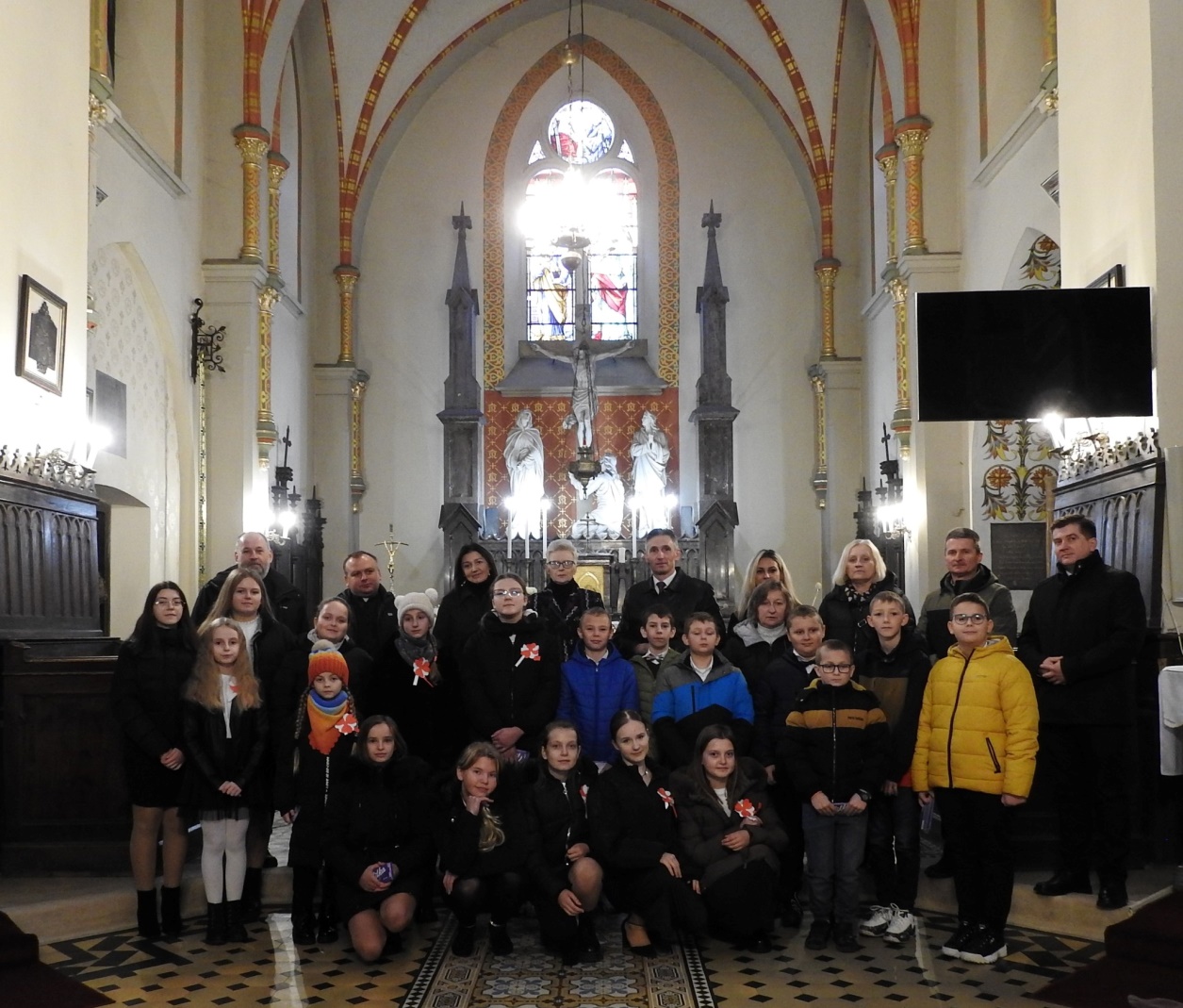 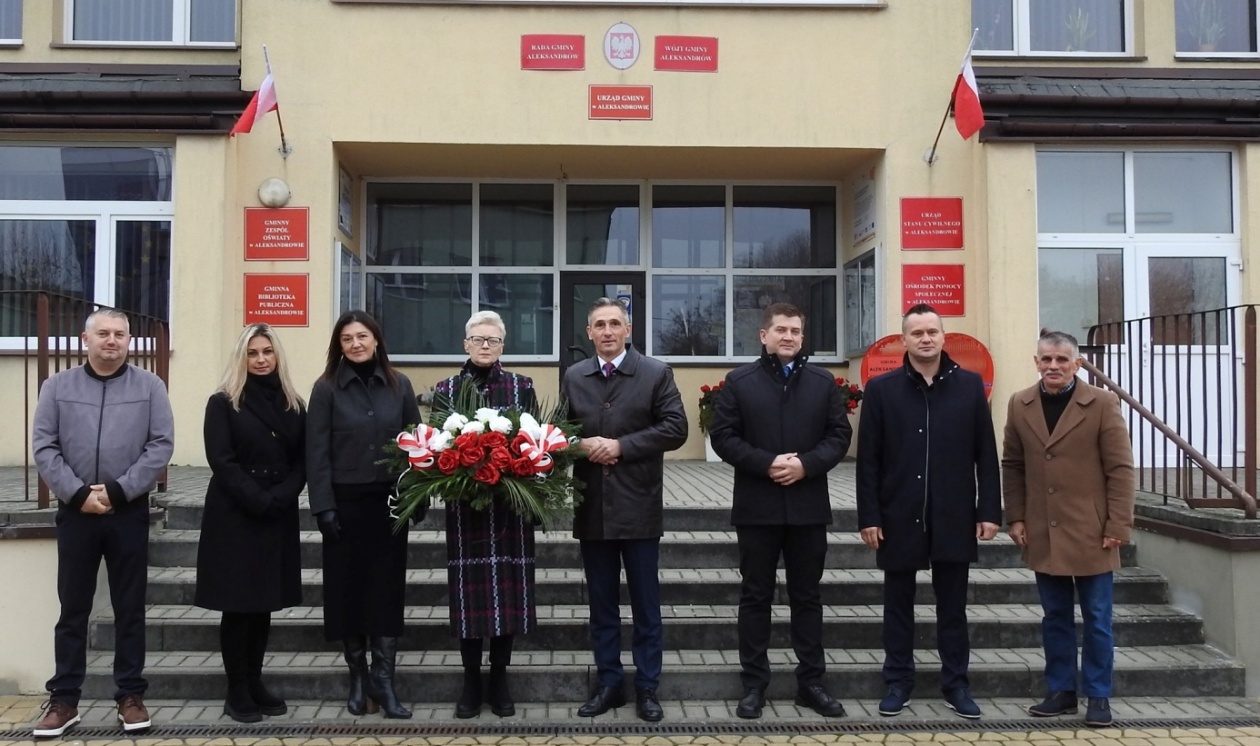 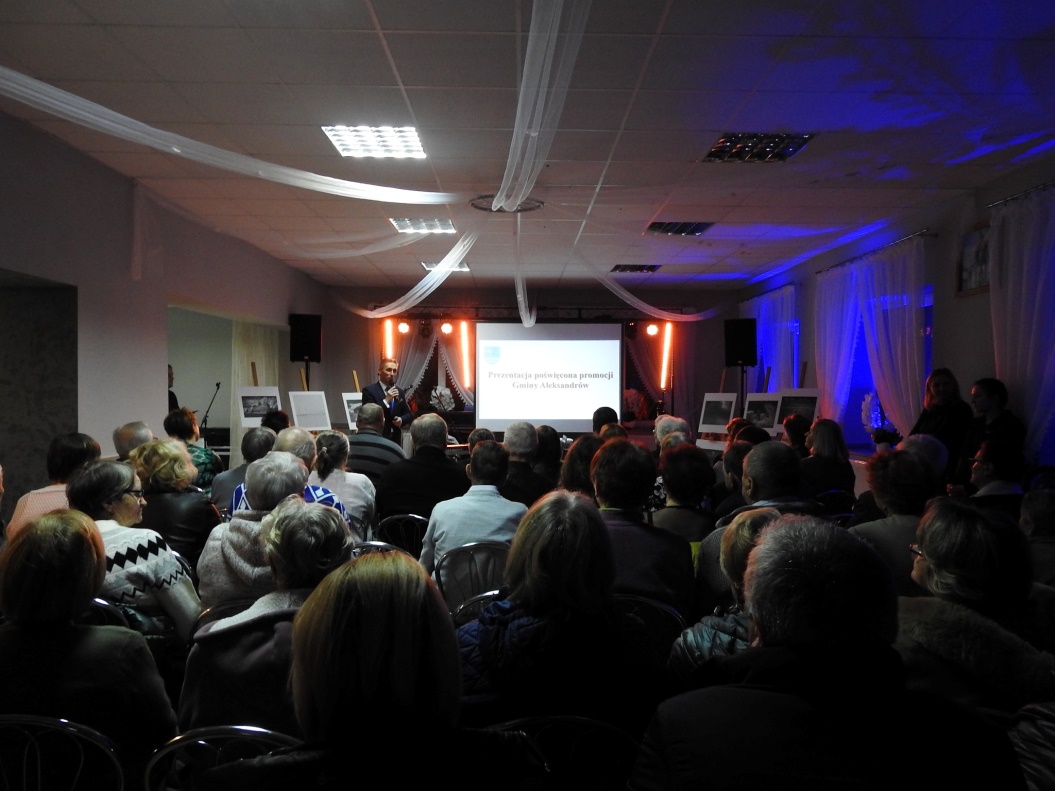 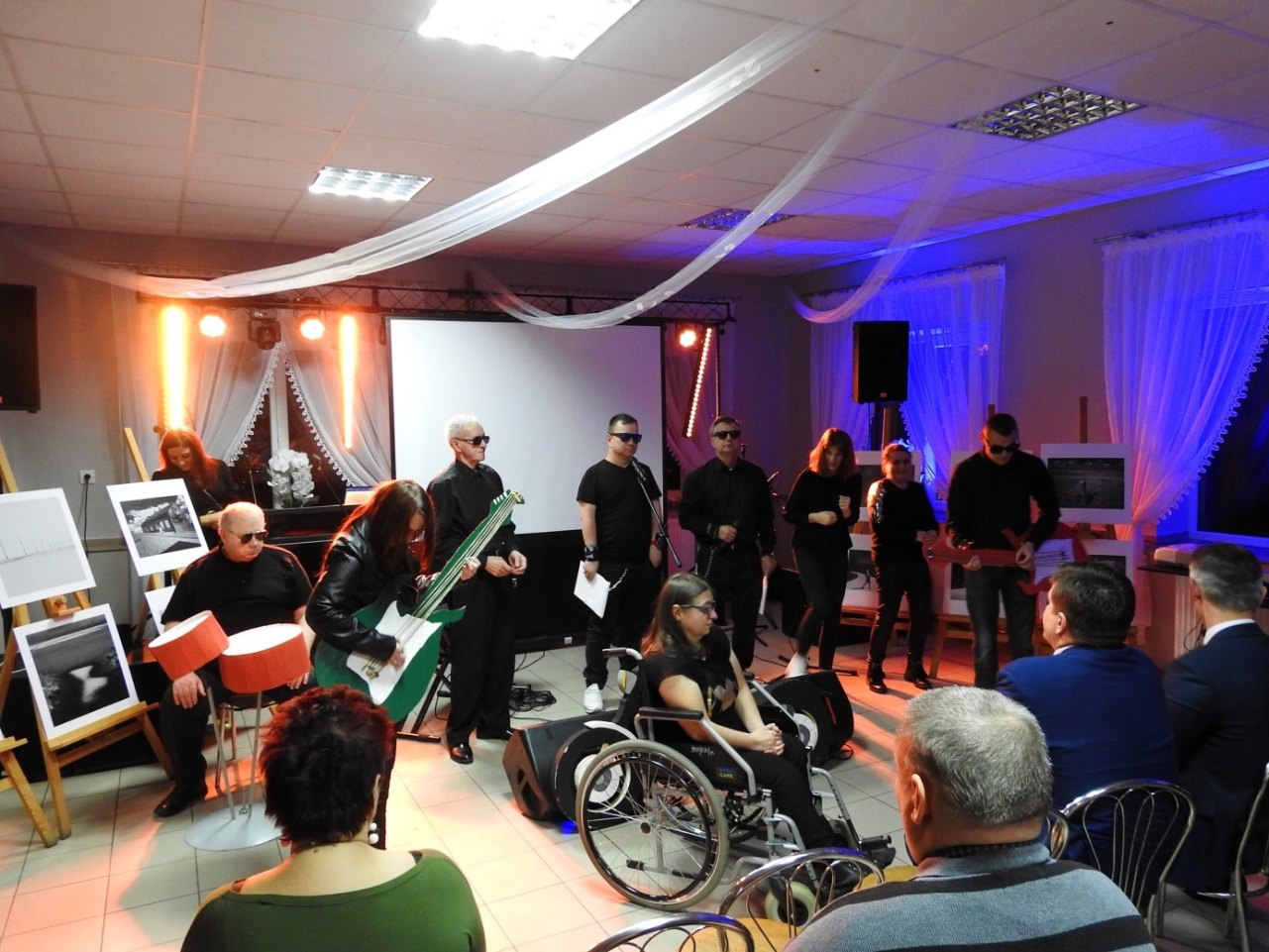 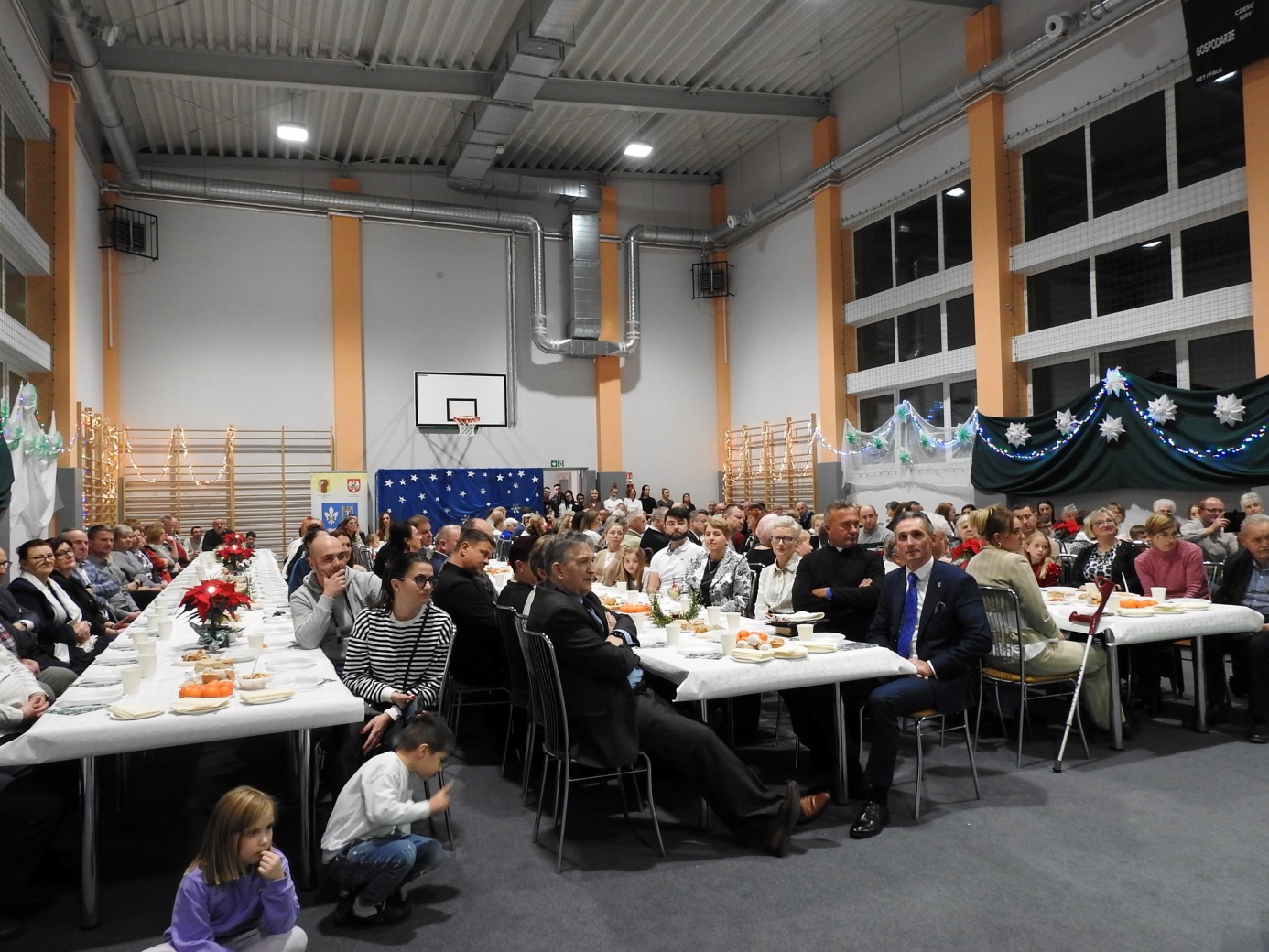 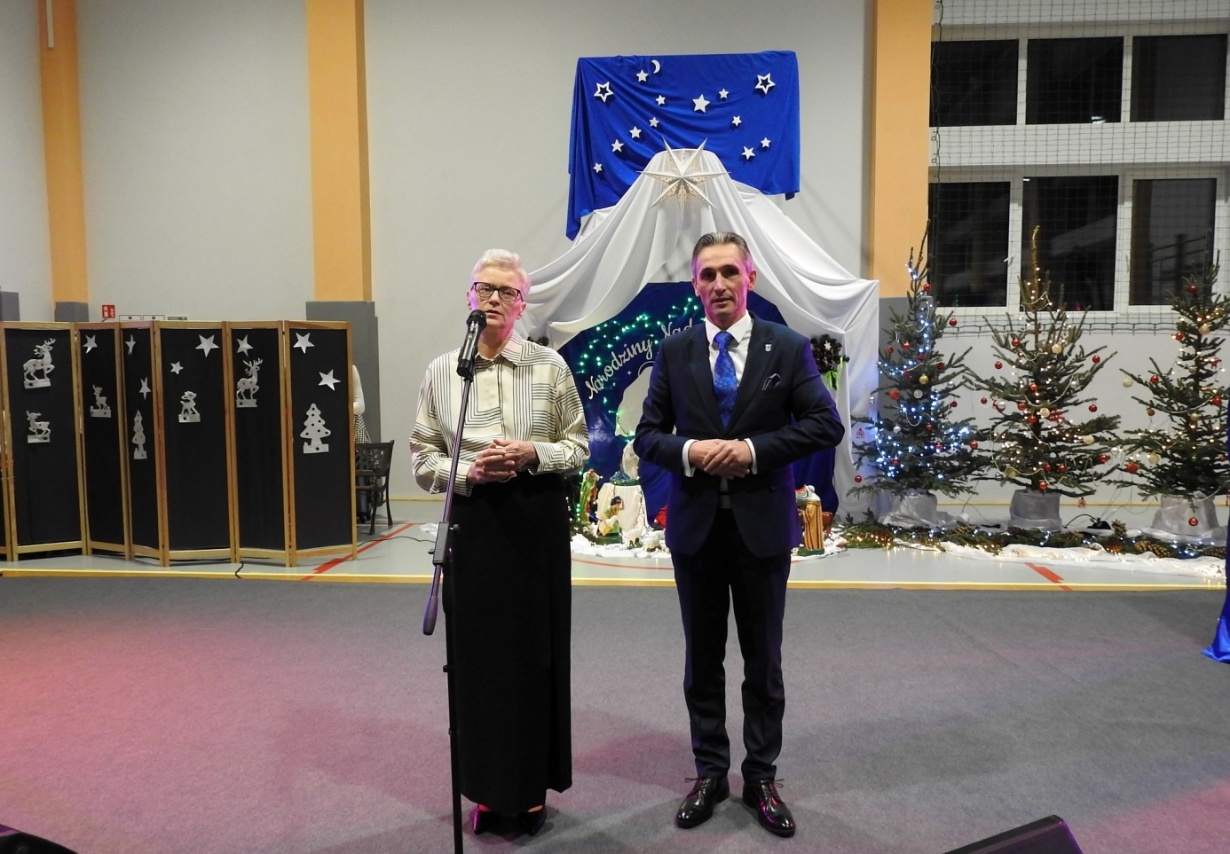 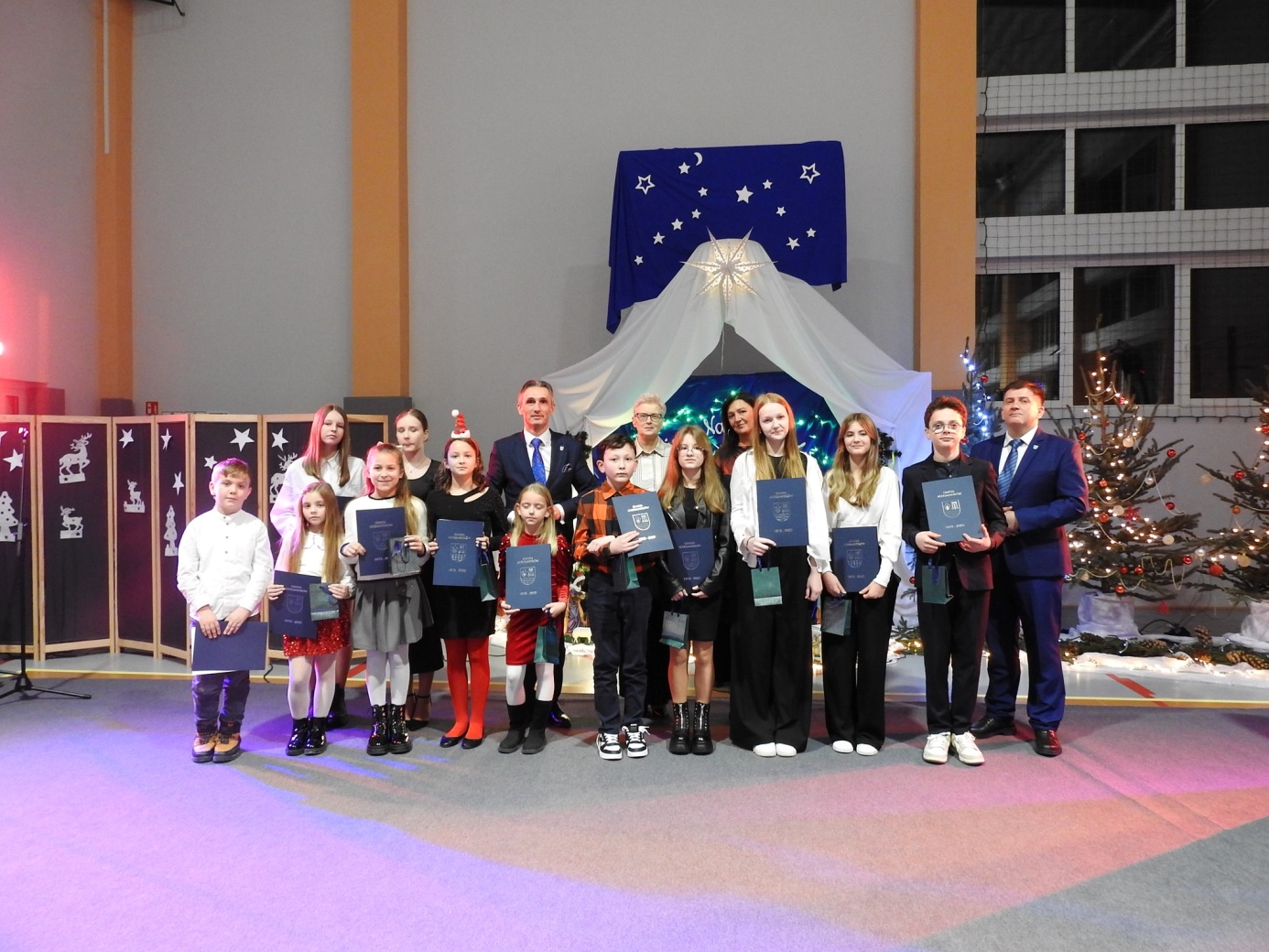 Sport i rekreacja
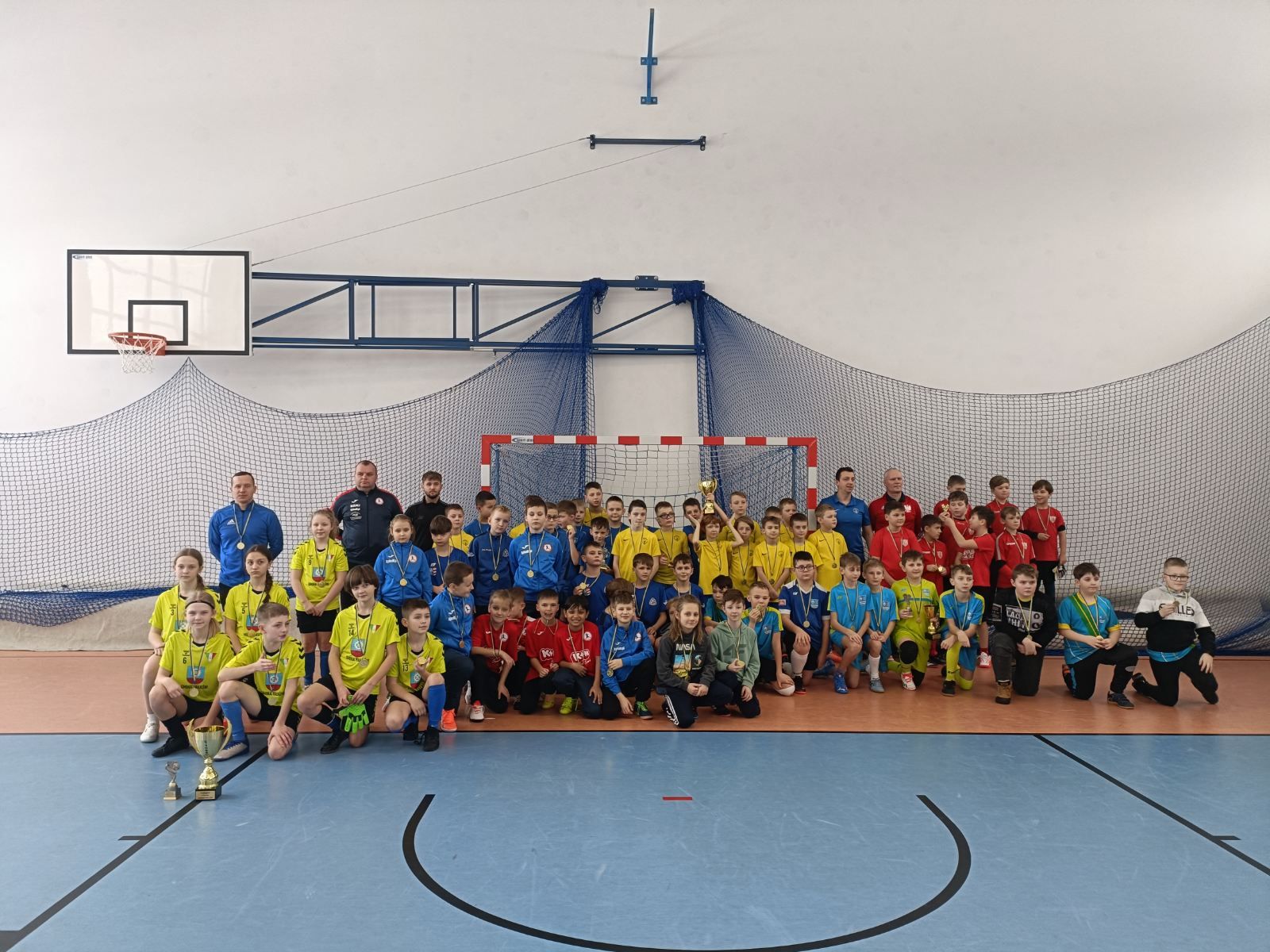 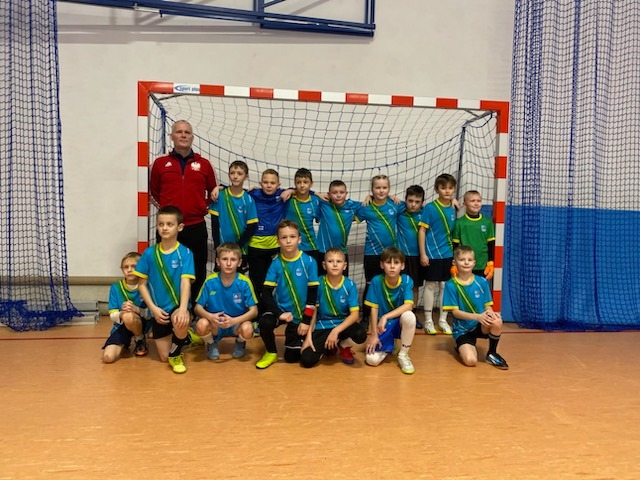 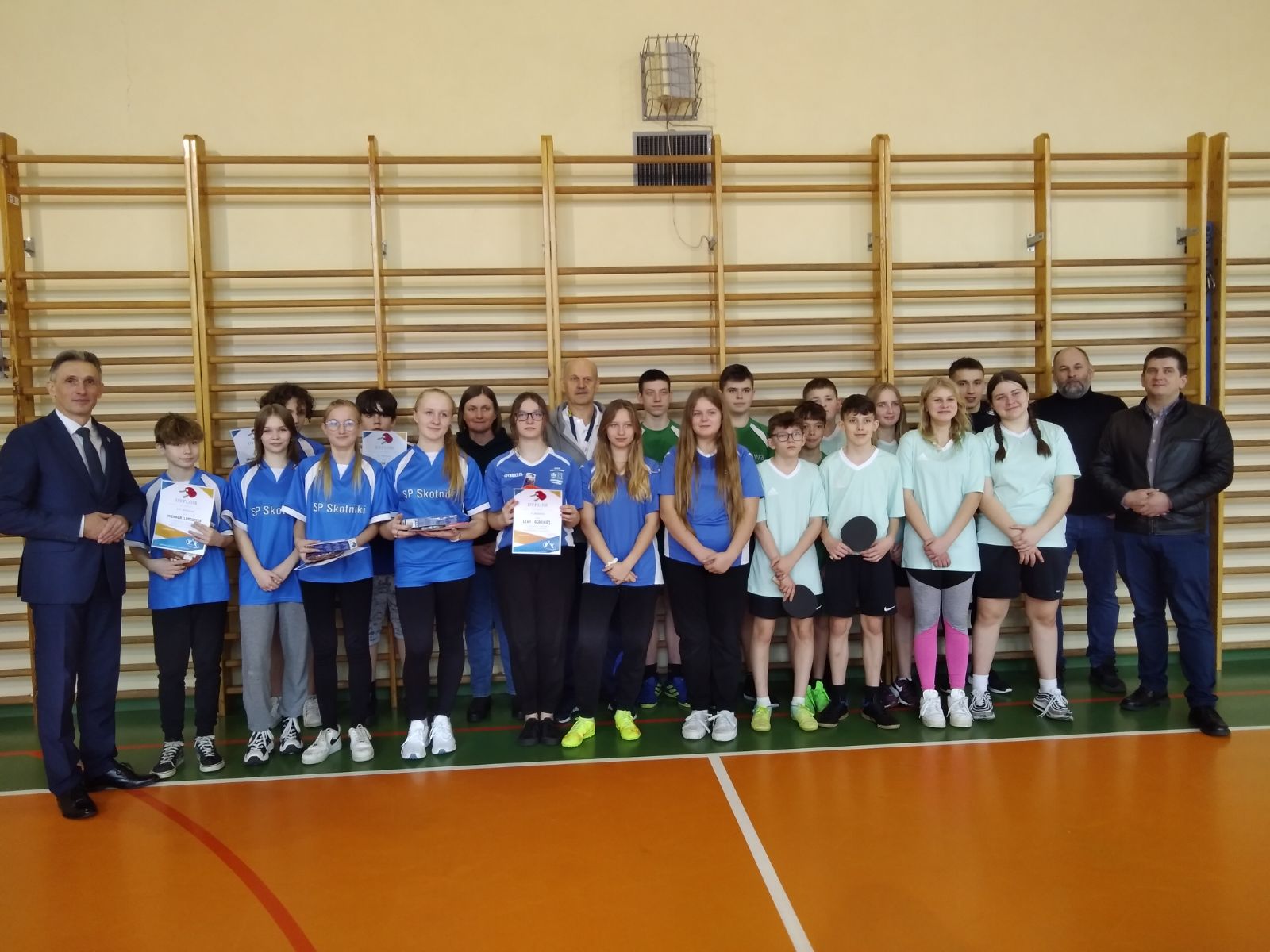 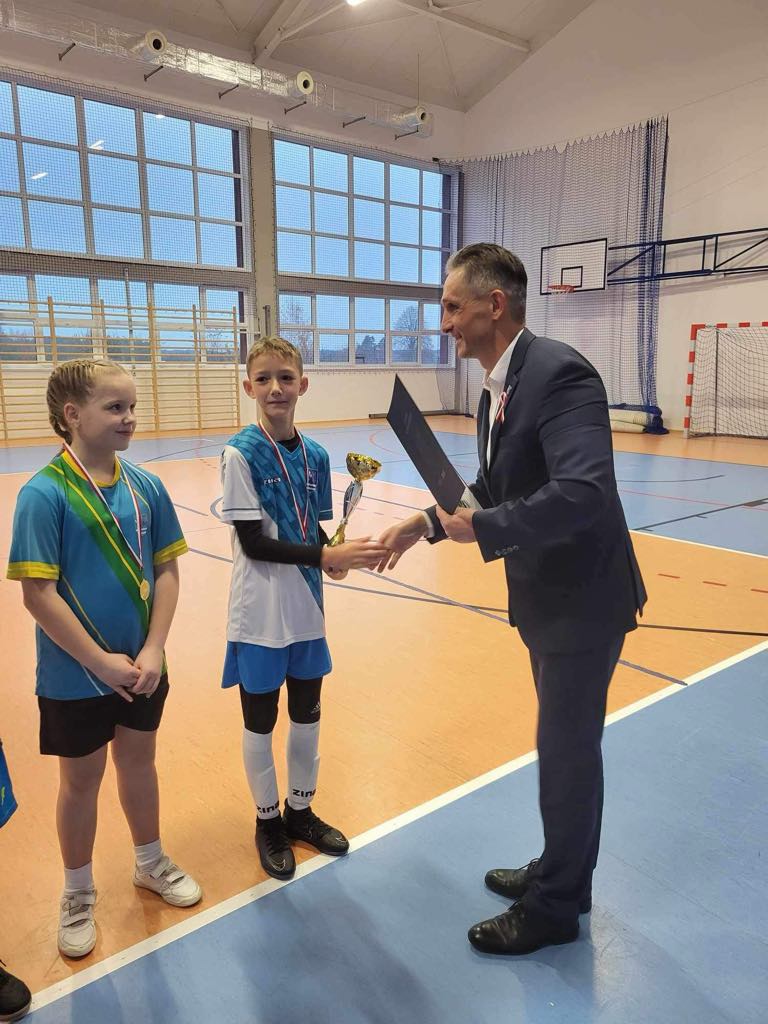 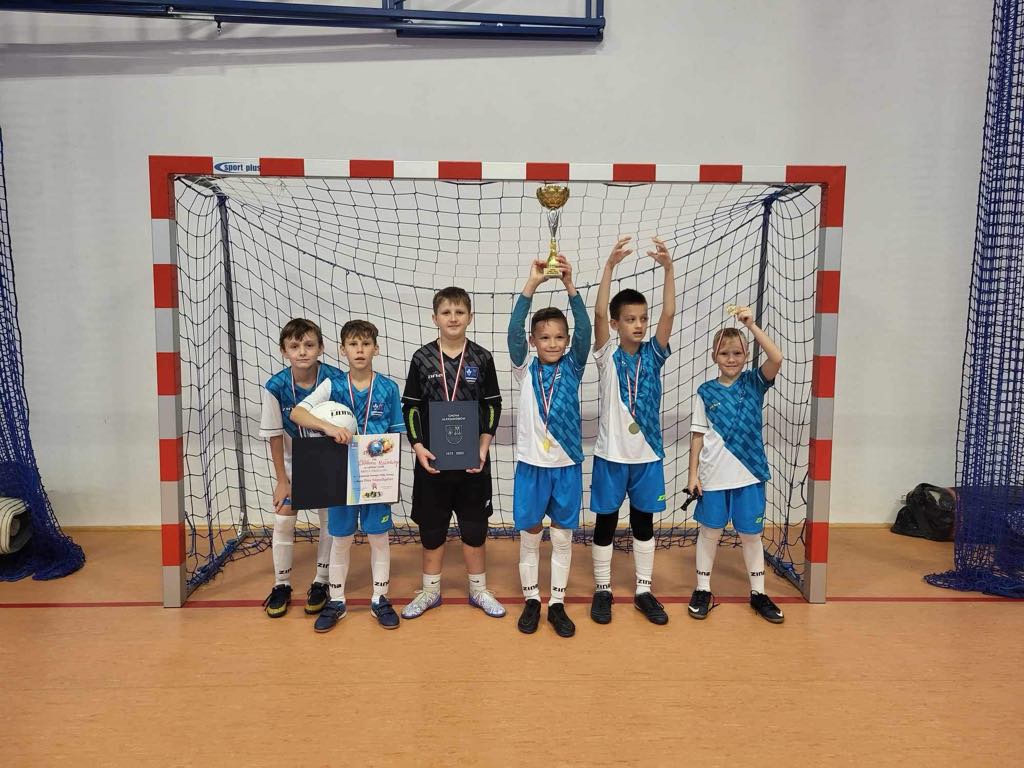 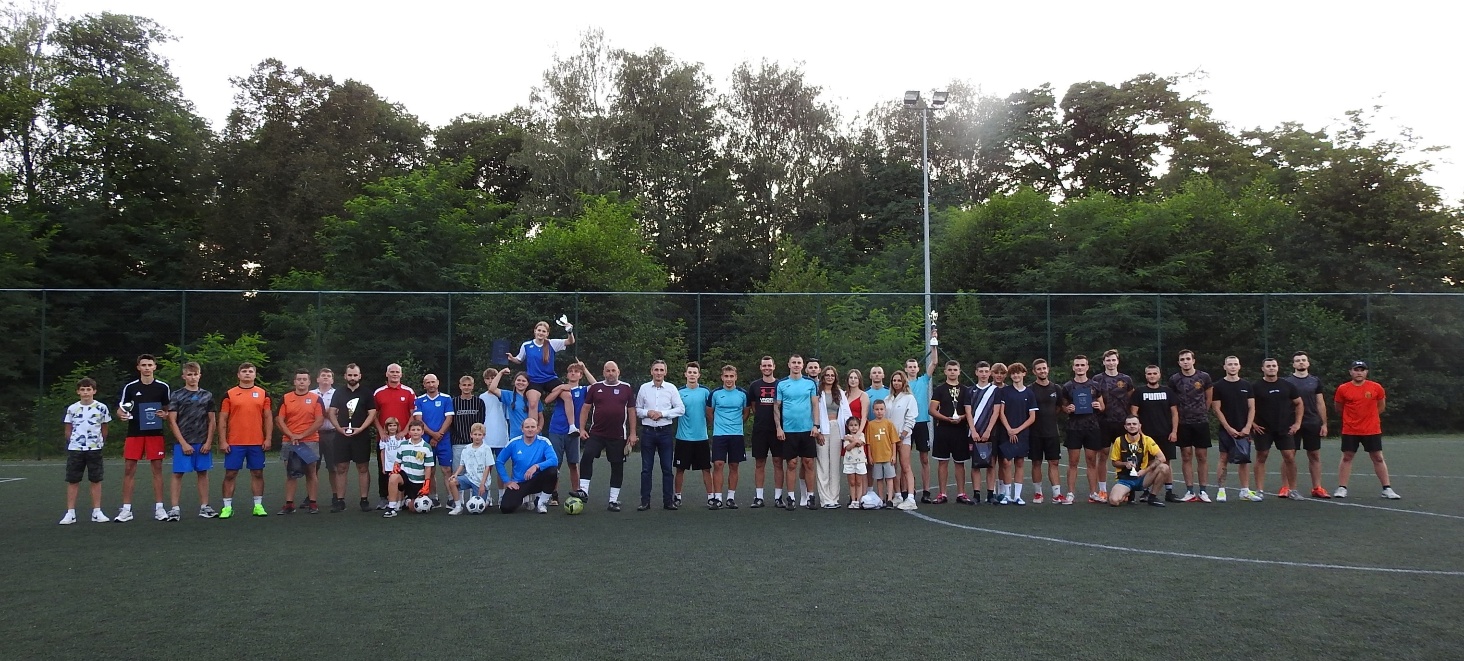 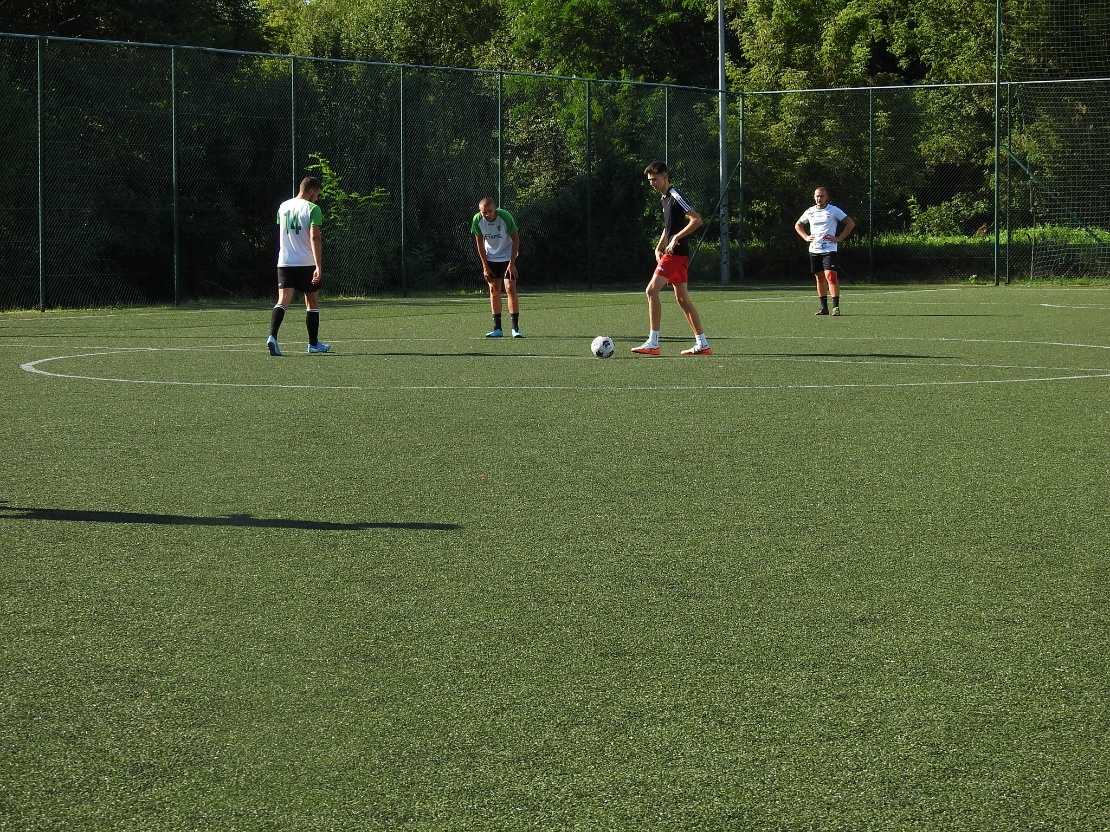 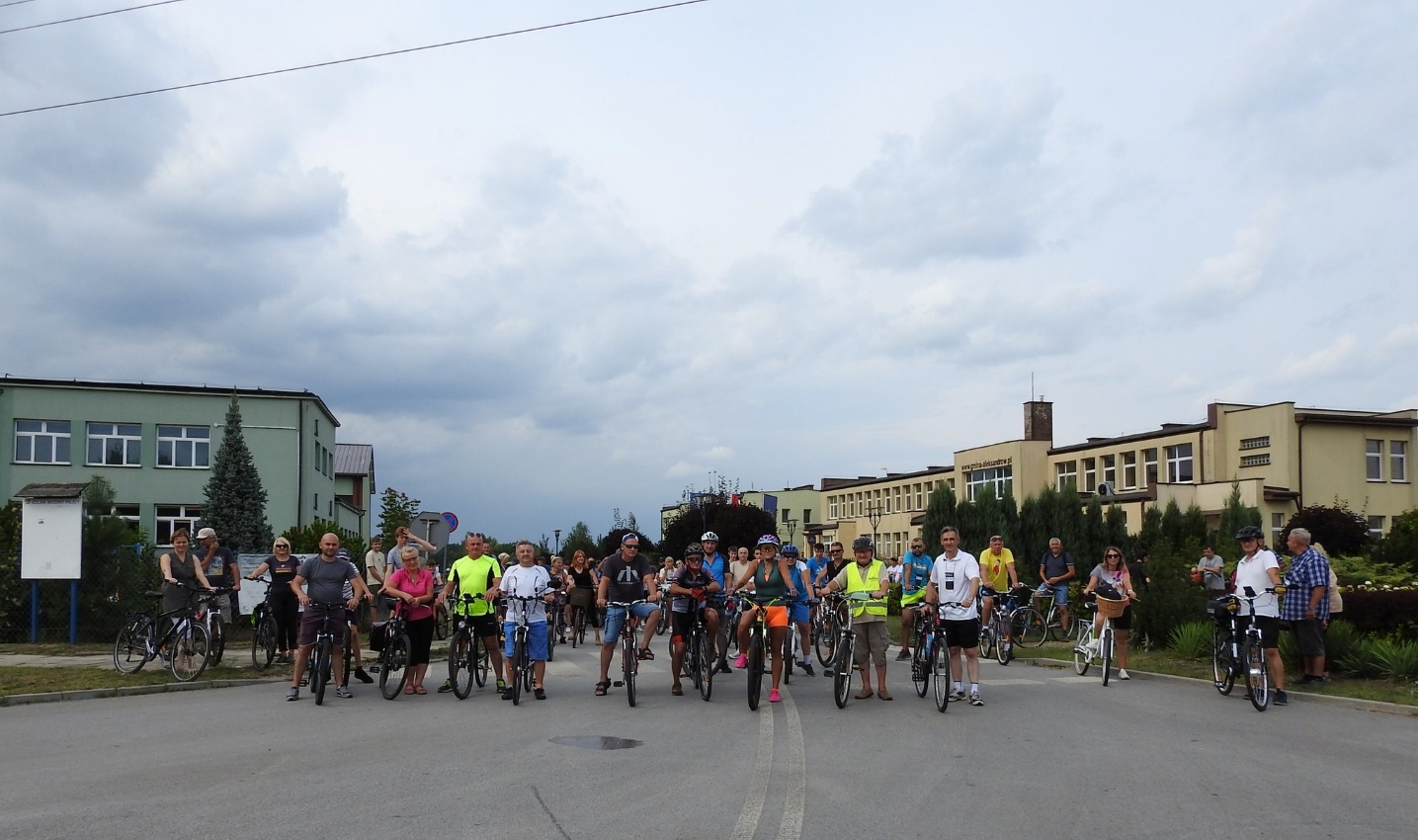 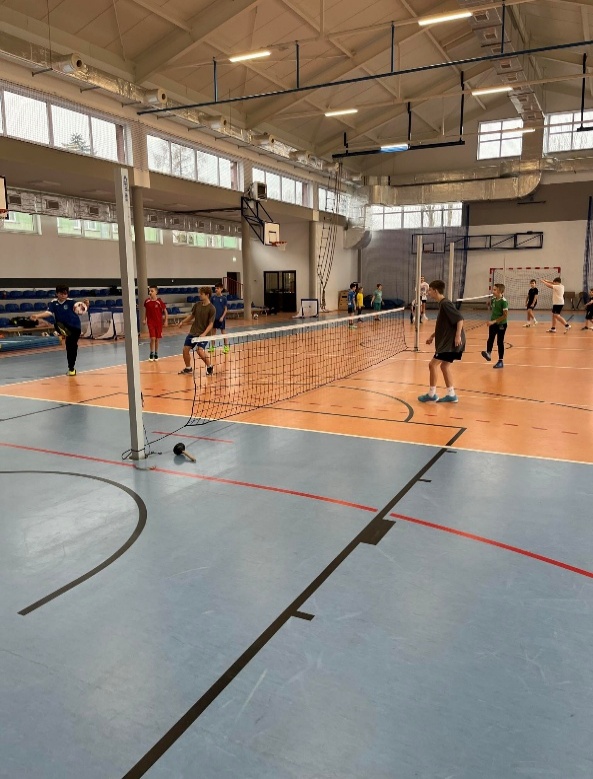 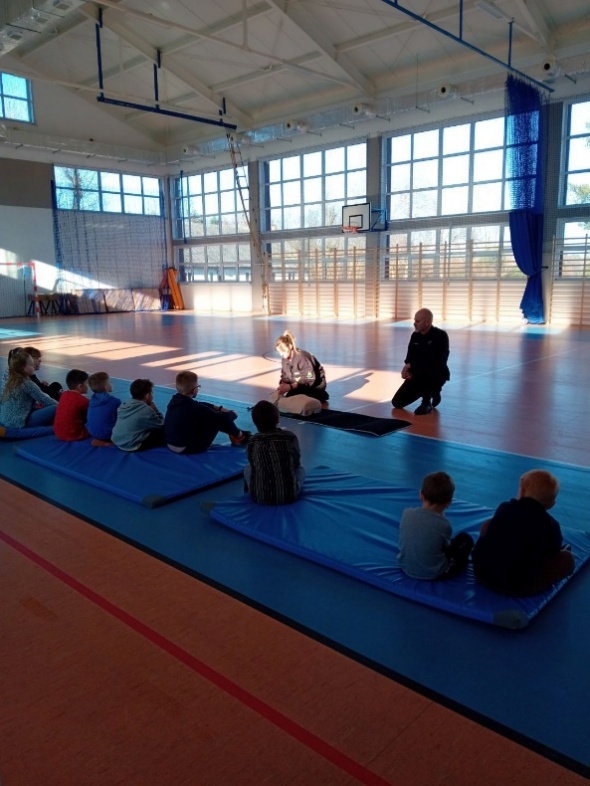 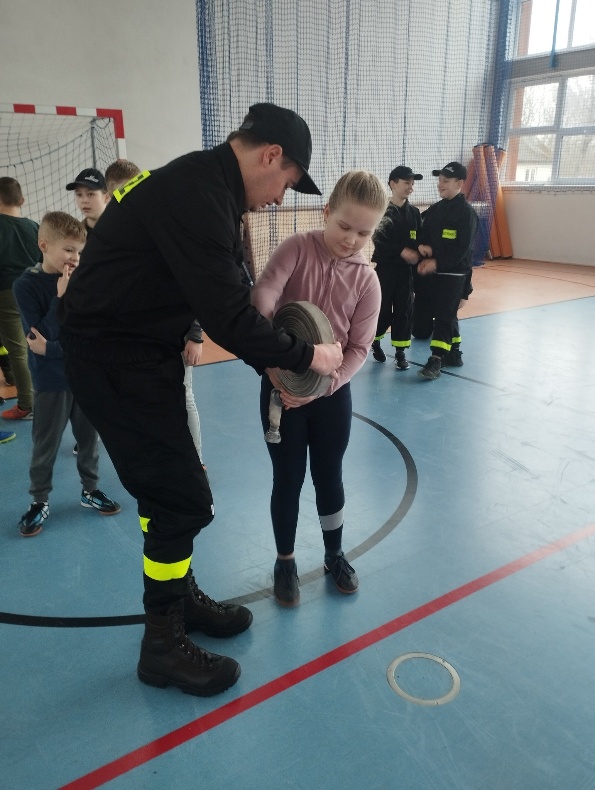 Promocja i współpraca
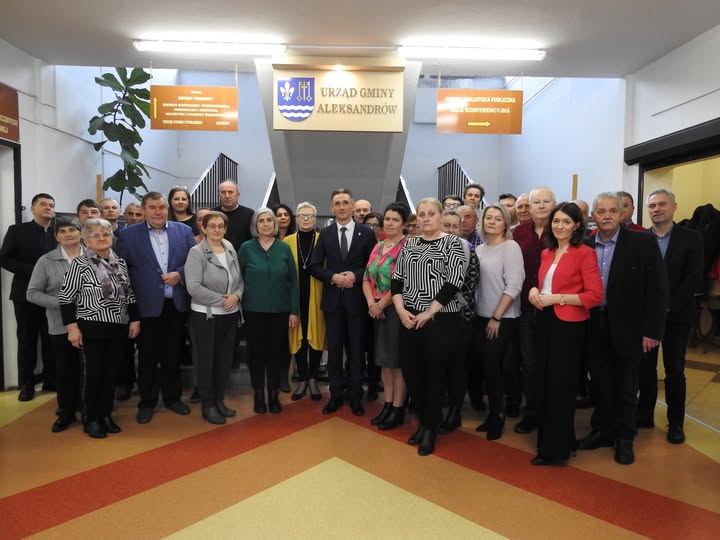 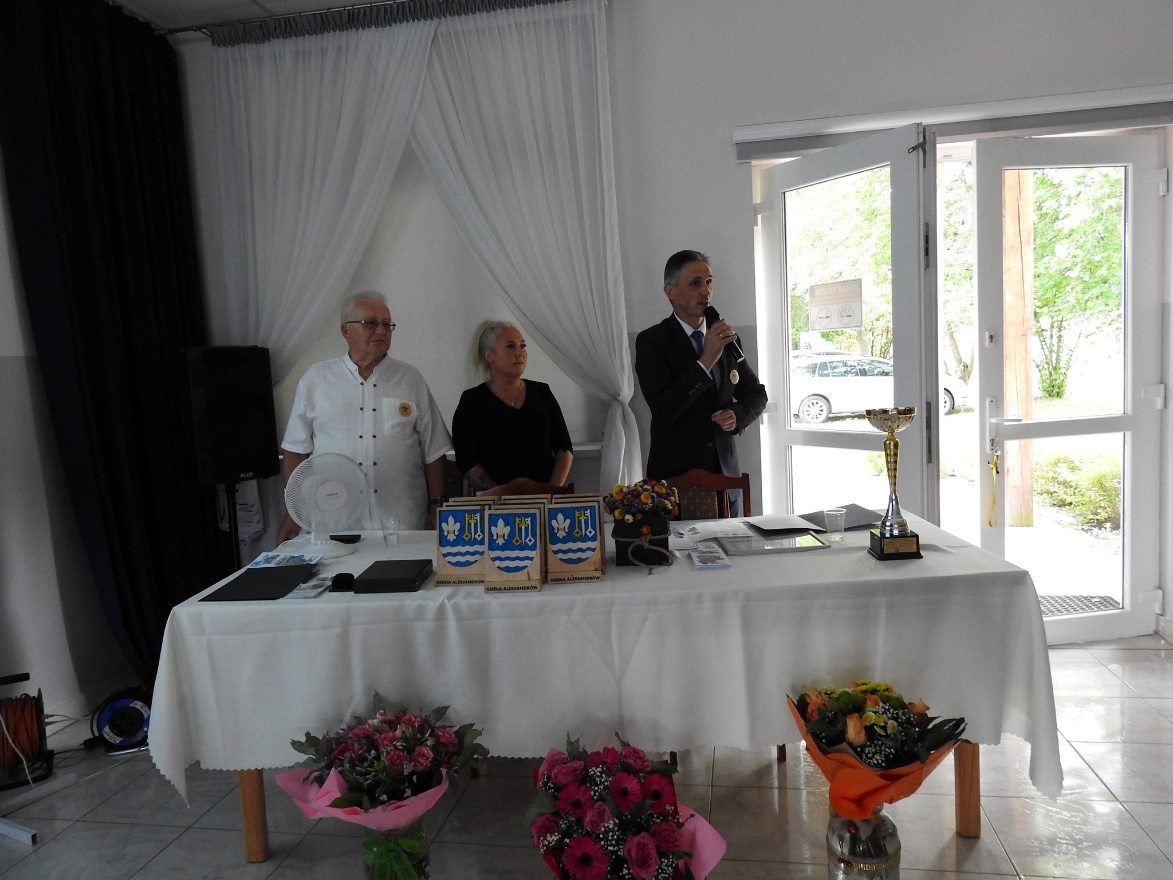 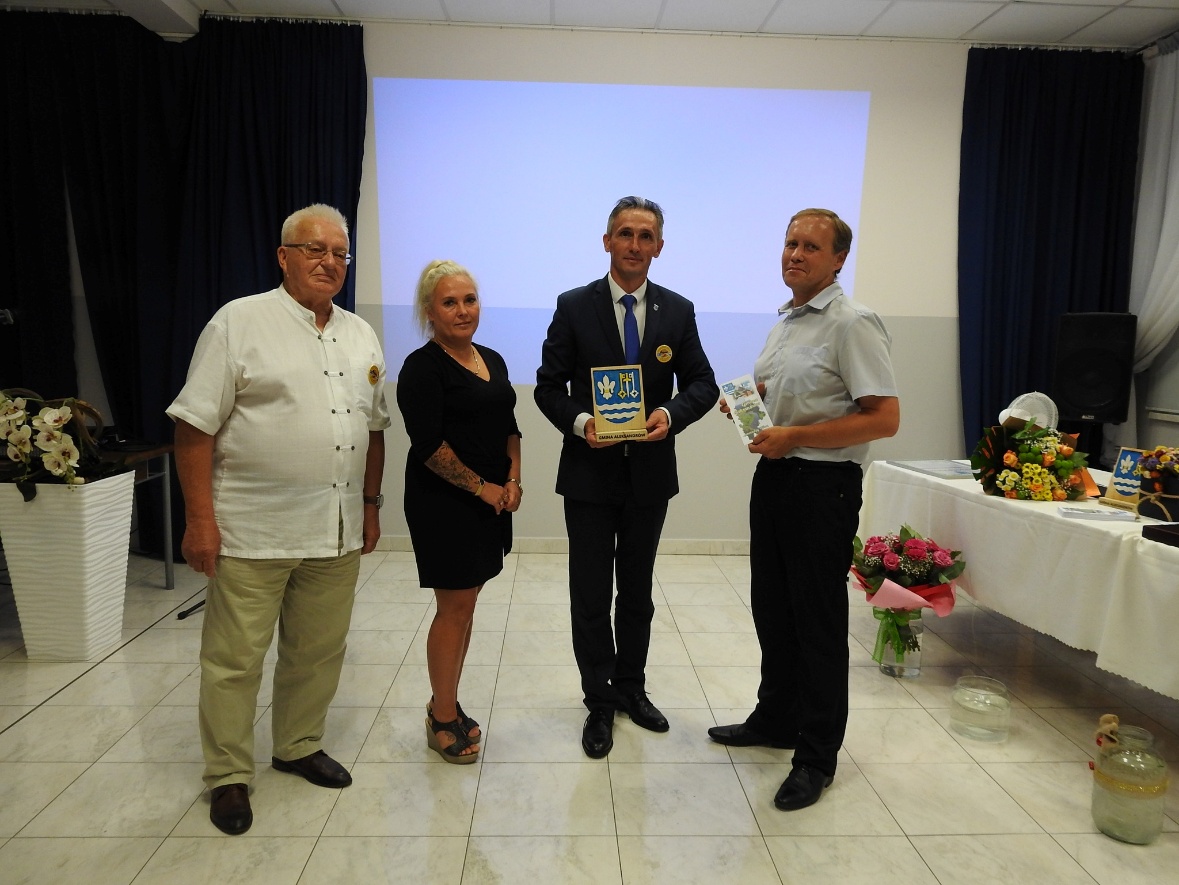 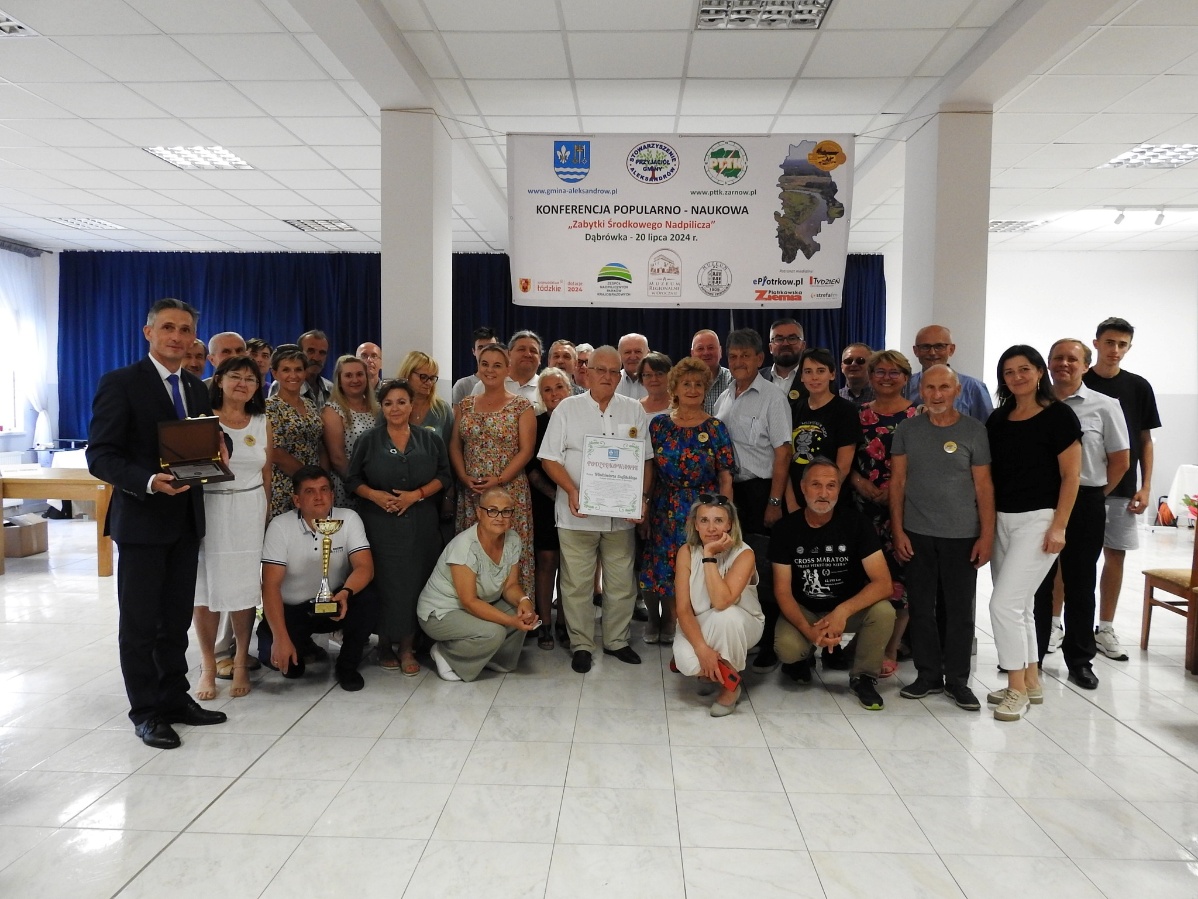 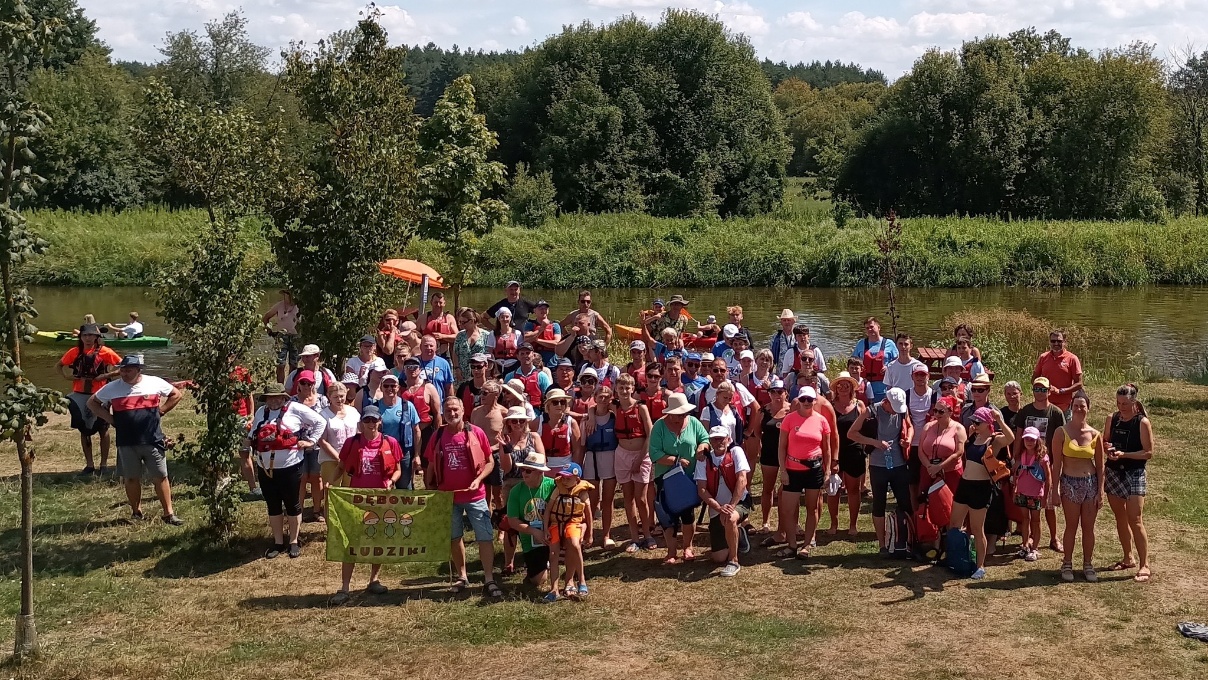 Mieszkańcy gminy
W okresie od początku do końca 2024 roku  liczba mieszkanek i mieszkańców zmniejszyła się o 60 osób, 
przez co na dzień 31 grudnia 2024 roku wynosiła 4176 osób, w tym 2068 kobiet i 2108 mężczyzn. 
     W 2024 roku urodziło się w gminie 26 dzieci, w tym 13 dziewczynek  i 13 chłopców, porównując do roku 2023, kiedy to urodziło się 35 dzieci, liczba urodzeń zmniejszyła się o 9. Zmarły 72 osoby, w tym 30 kobiet i 42 mężczyzn, gdzie w roku  2023 liczba zgonów wynosiła 53, a zatem wzrosła ona w stosunku do roku poprzedniego o 19. W roku 2024 przyrost naturalny dla gminy był ujemny  i wyniósł -46, gdzie porównując do roku 2023 wynosił -18.  Nie odnotowano w 2024 roku  zgonu  niemowląt.
Dziękuję za uwagę.